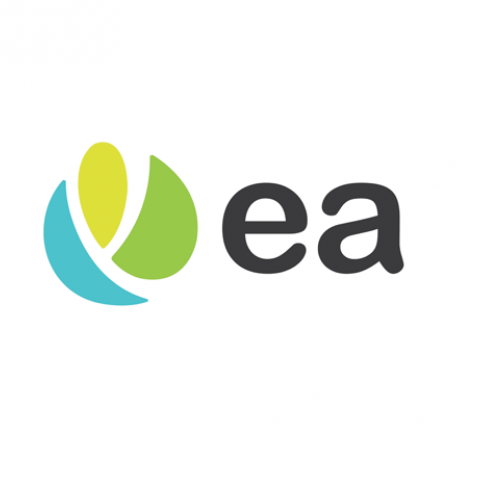 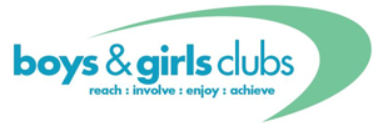 Accredited Youth Work ProgrammesLiving in Safety & Stability9-13 years
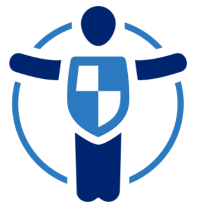 Session One – Introduction to Living in Safety & Stability
What is an accredited programme?
Our topic: Living in Safety and Stability
What do we mean by Living in Safety and Stability?
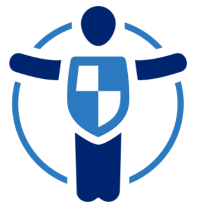 Helps to keep us all feeling safe and comfortable with one another!
Hopes and Fearsfor the programme!
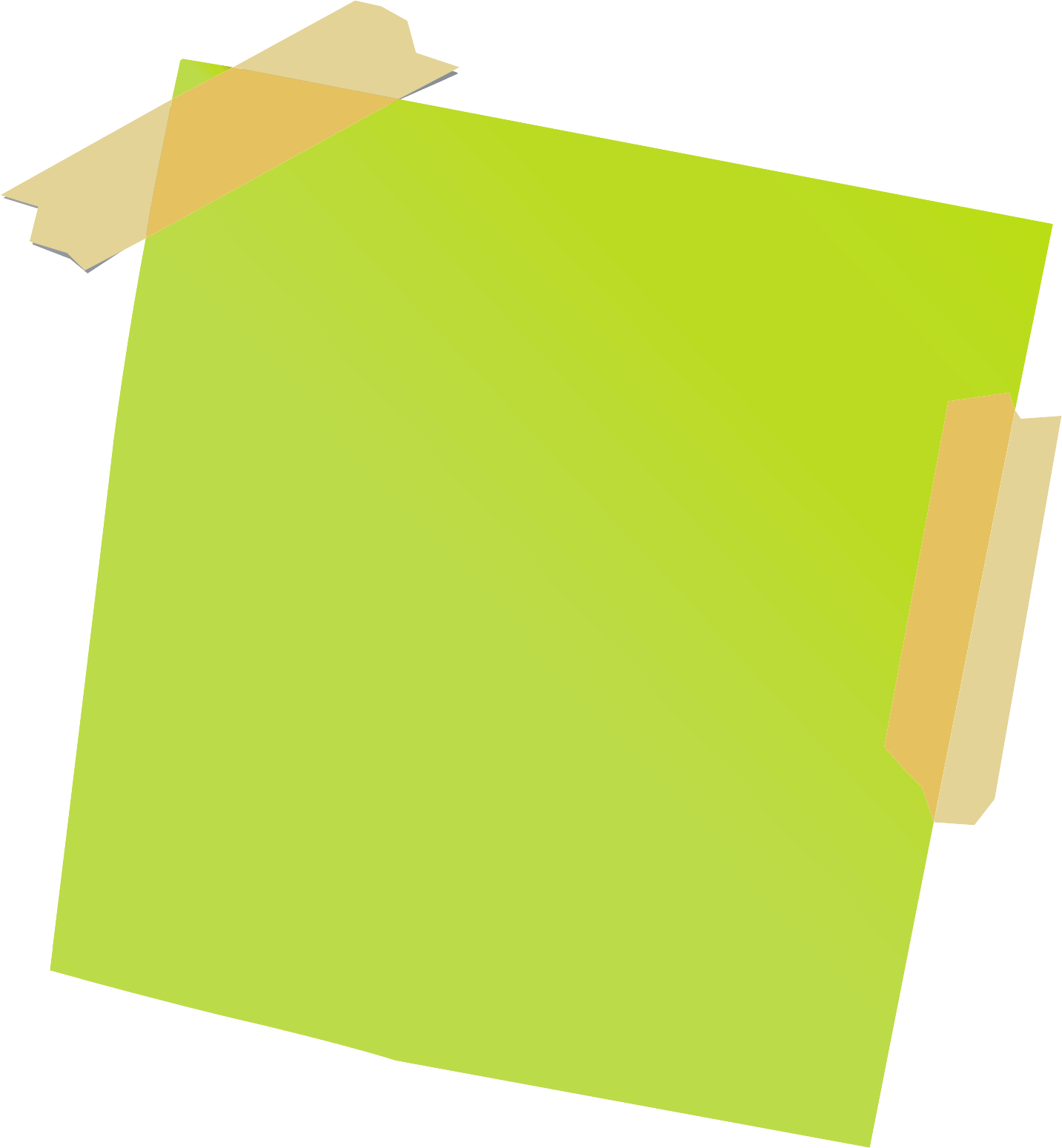 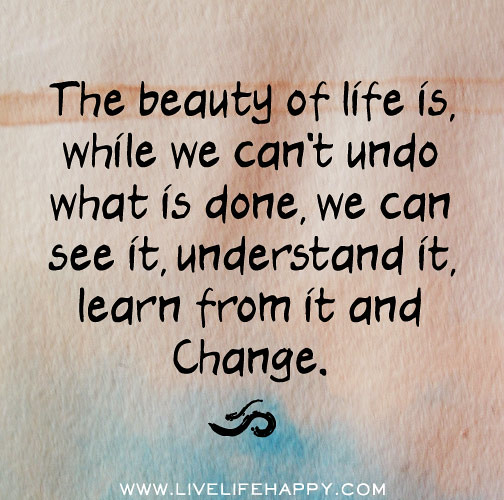 What impacts our safety and stability?
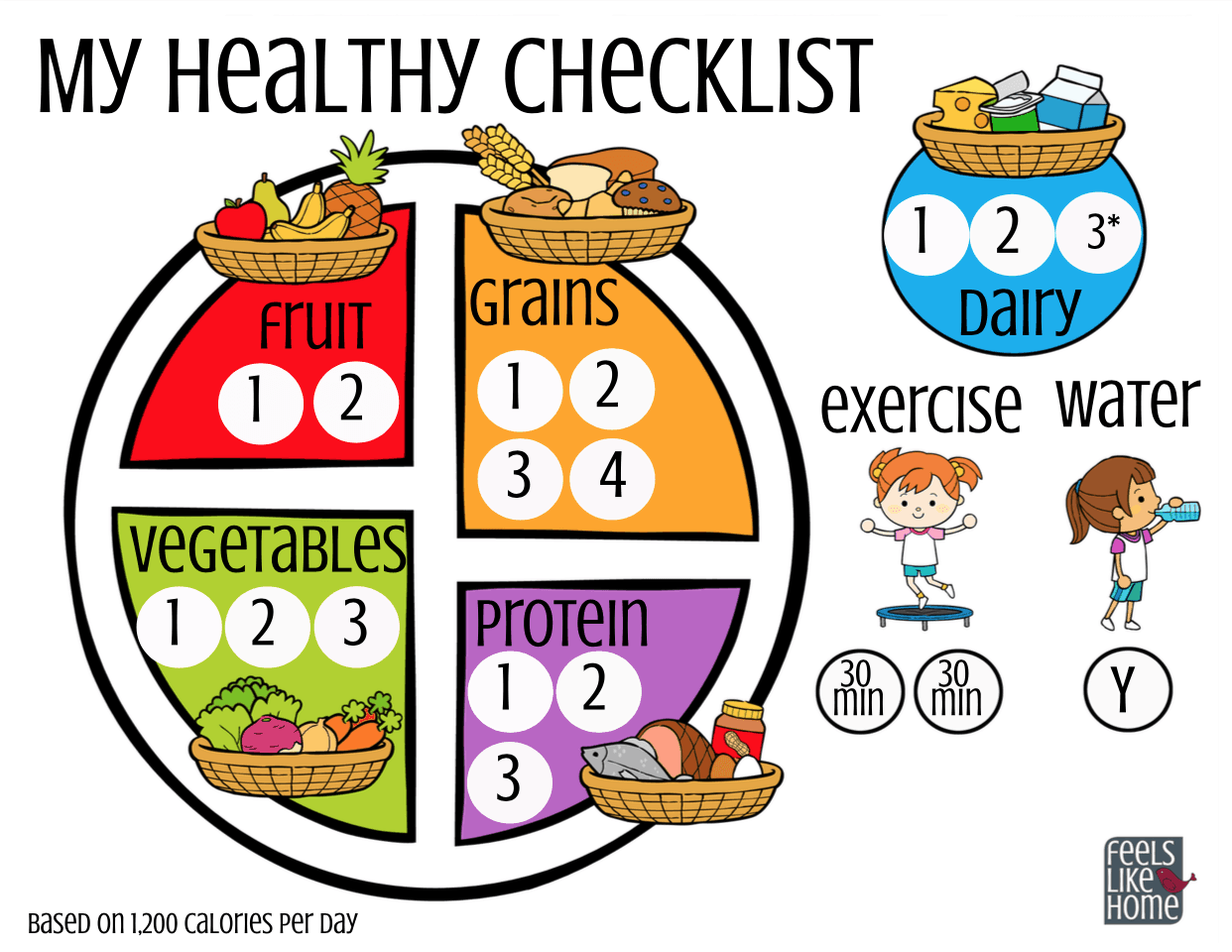 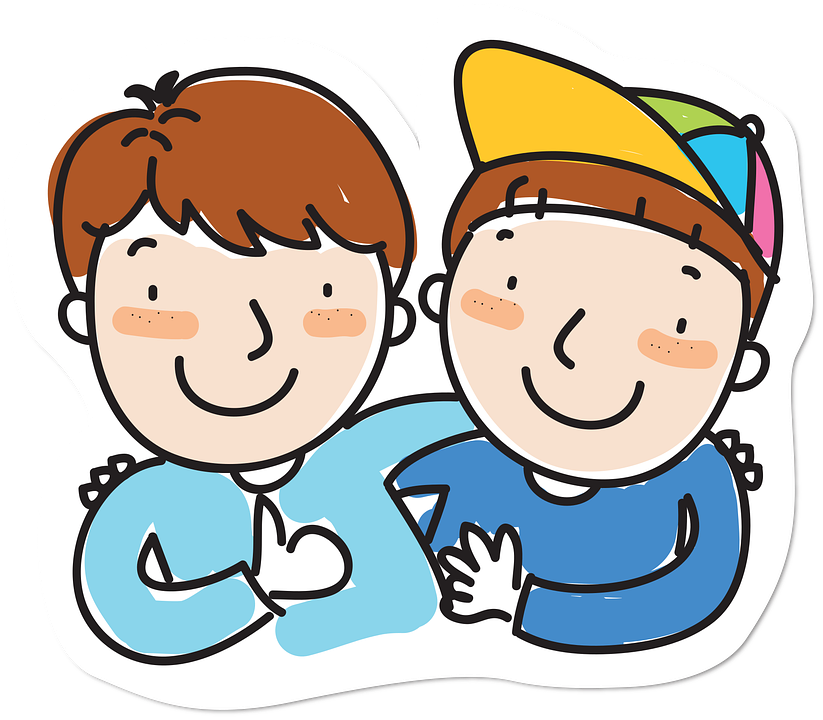 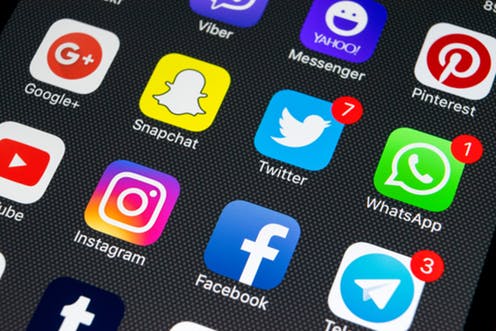 True/ false Quiz!
Check Out
Session two – Staying safe online
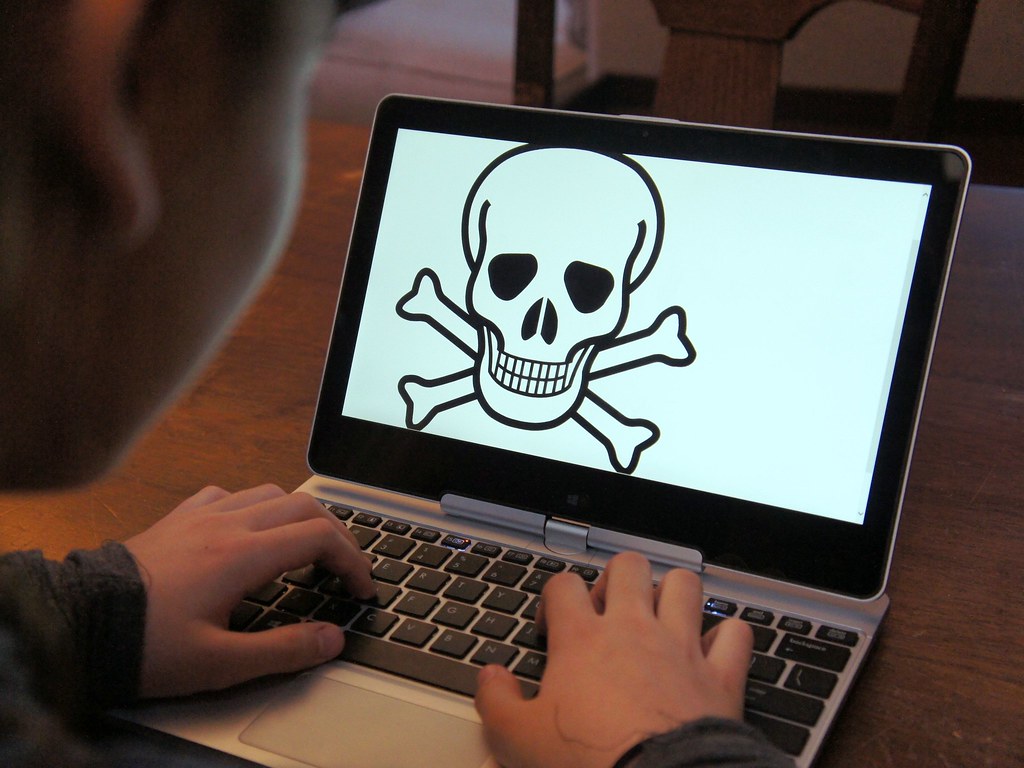 Staying safe online
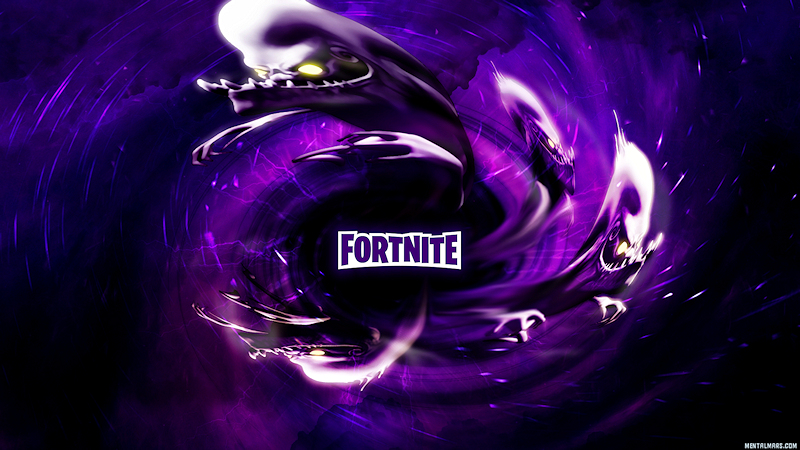 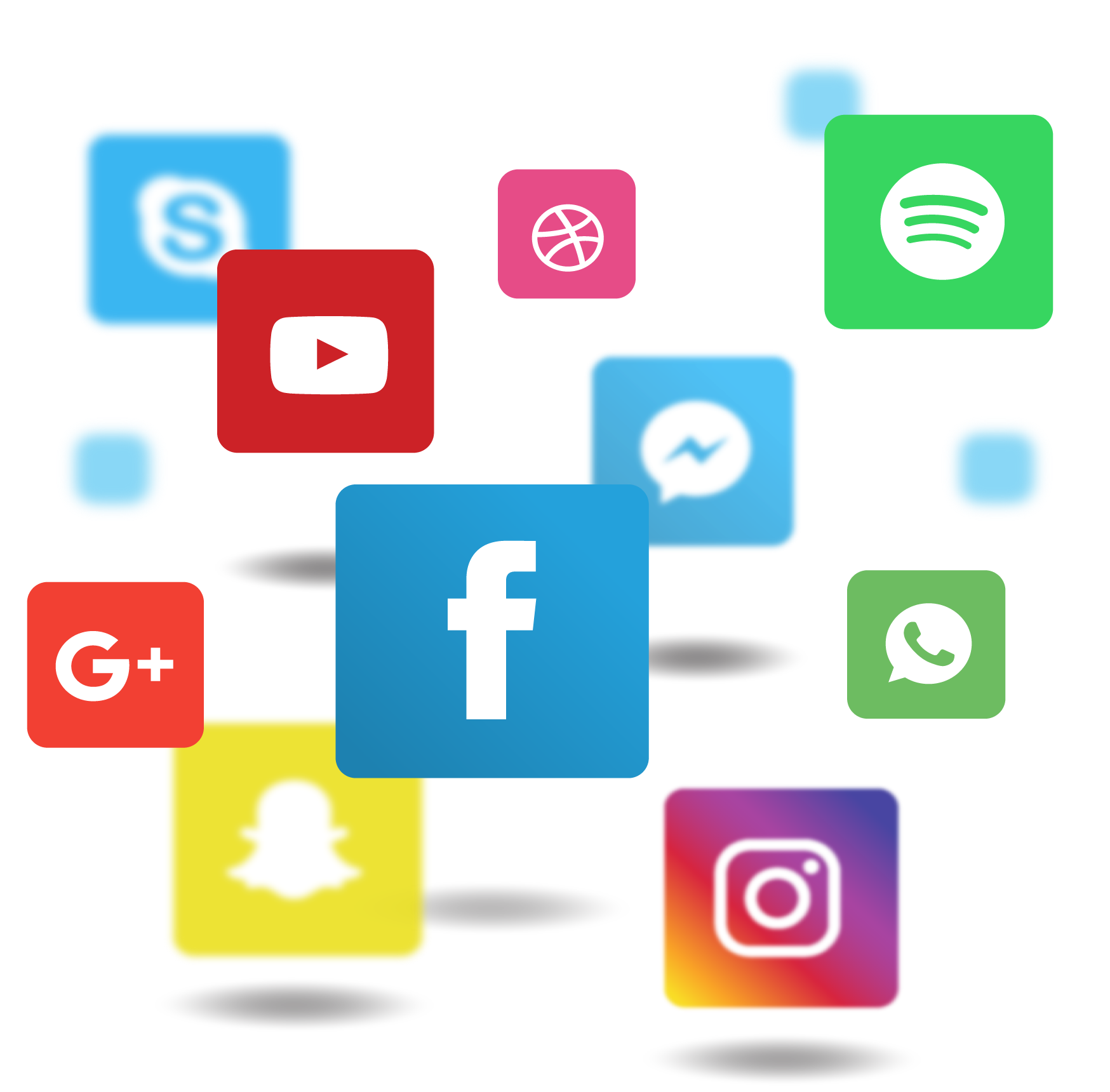 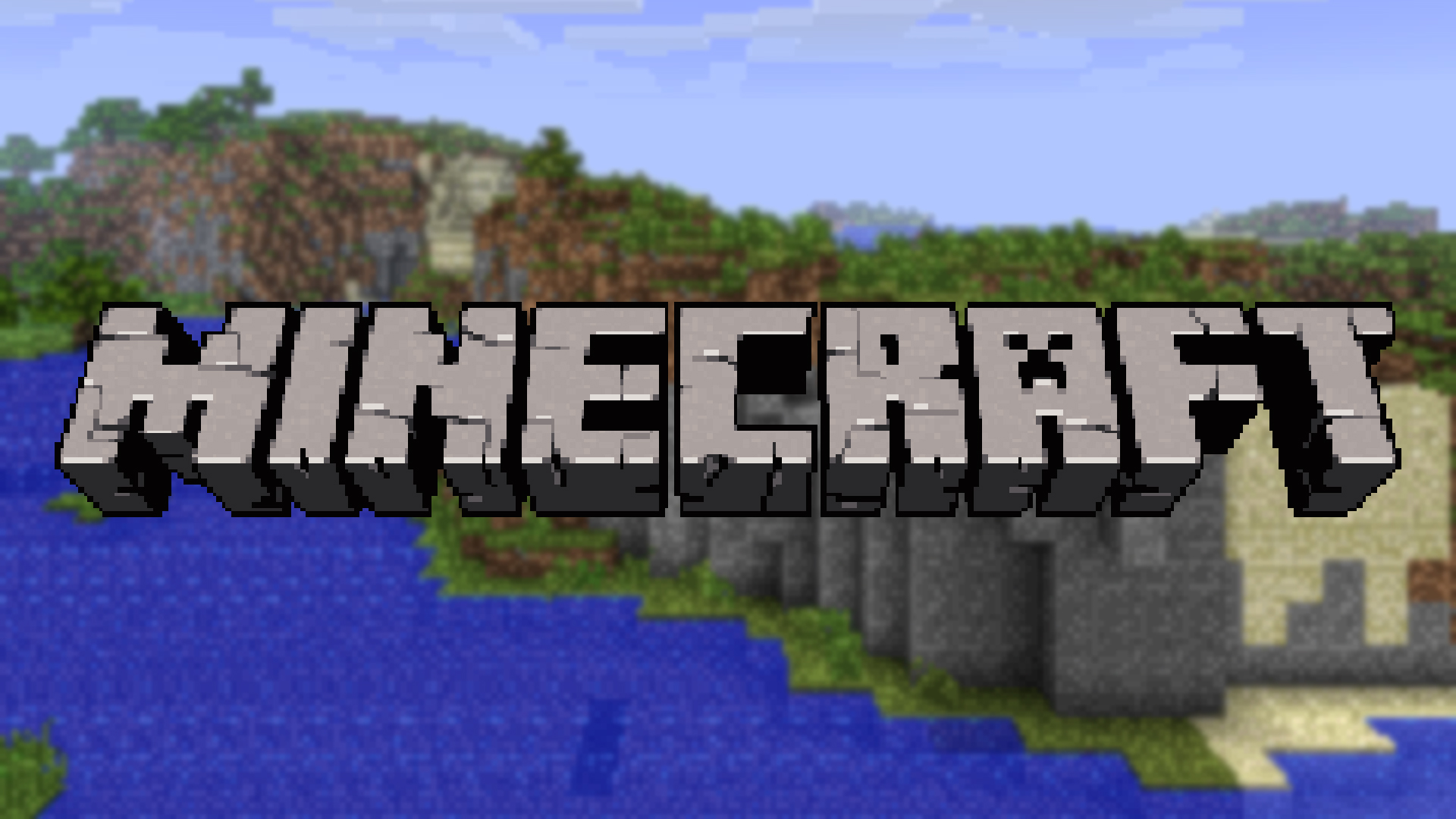 Screen time…How much is too much?
ScenariosWork with your group to discuss and answer the questions.
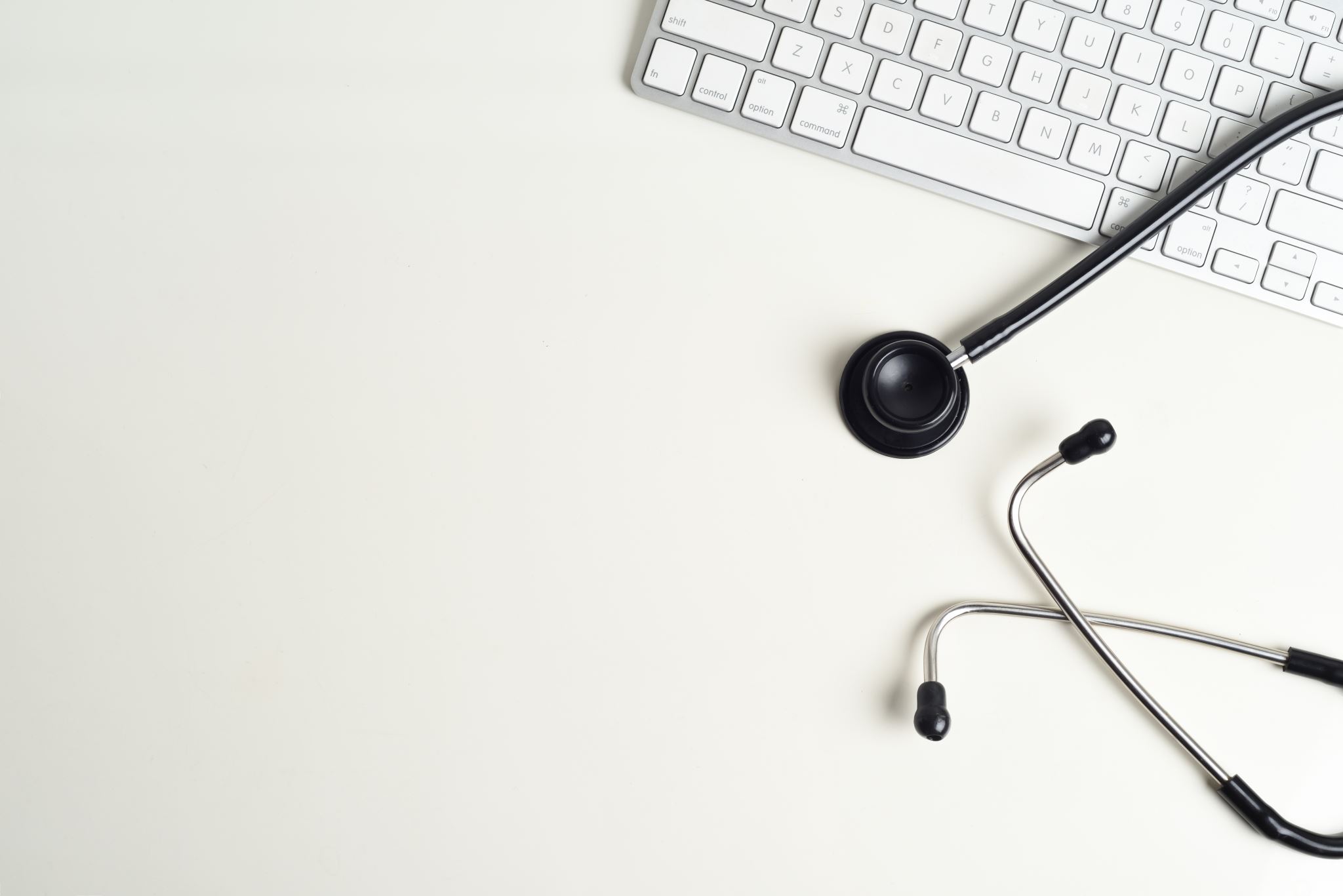 Online Risks 4 C’s
Content – Violent, hateful, inappropriate behaviour
Contact – Being bullied, meeting strangers
Conduct – Bullying someone, creating or uploading inappropriate behaviour
Commercial – advertising or marketing scams, hidden costs
It’s important to identify what’s real and what’s not.
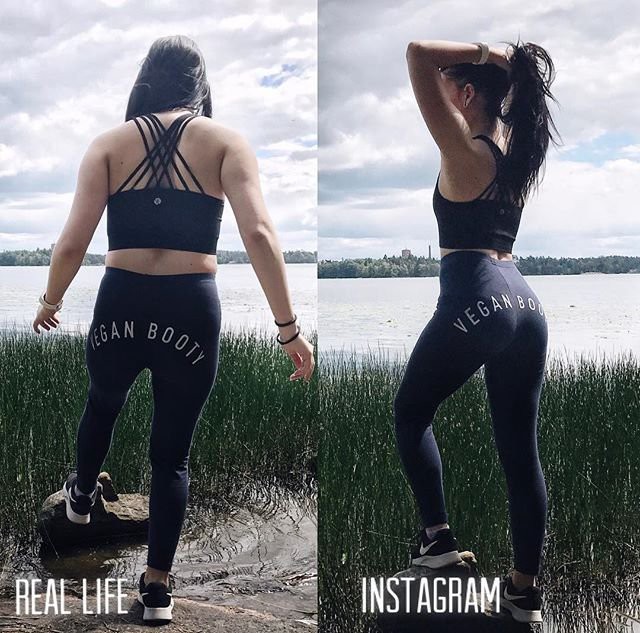 People only put out there what they want you to know…
OK to share?
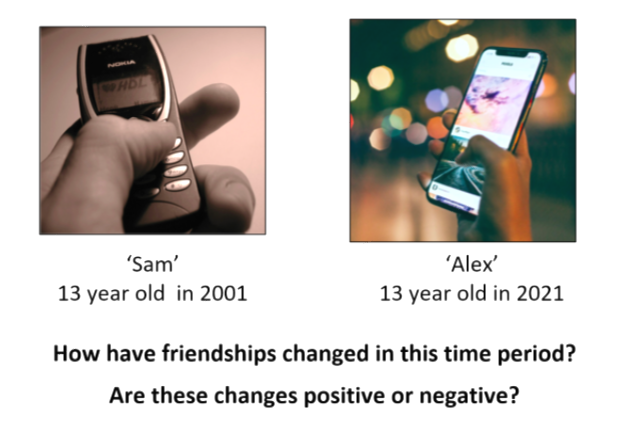 Friendships in a digital world
Good or Bad Friend?
Game of Chase
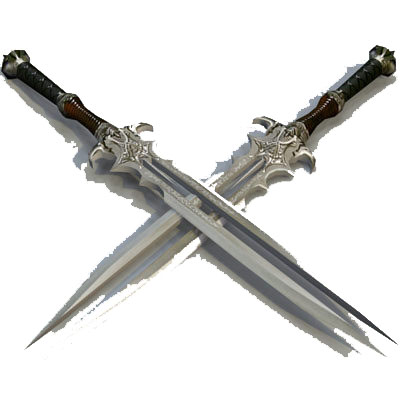 Online vs Face-to-face

It's well known that people say and do things online that they wouldn't  say or do in the face-to-face world. 
They loosen up, feel less self-conscious, express themselves more openly. 
It's a double-edged sword. 
Sometimes people share very personal things about themselves. 
Sometimes people show anger, hatred, even threats.
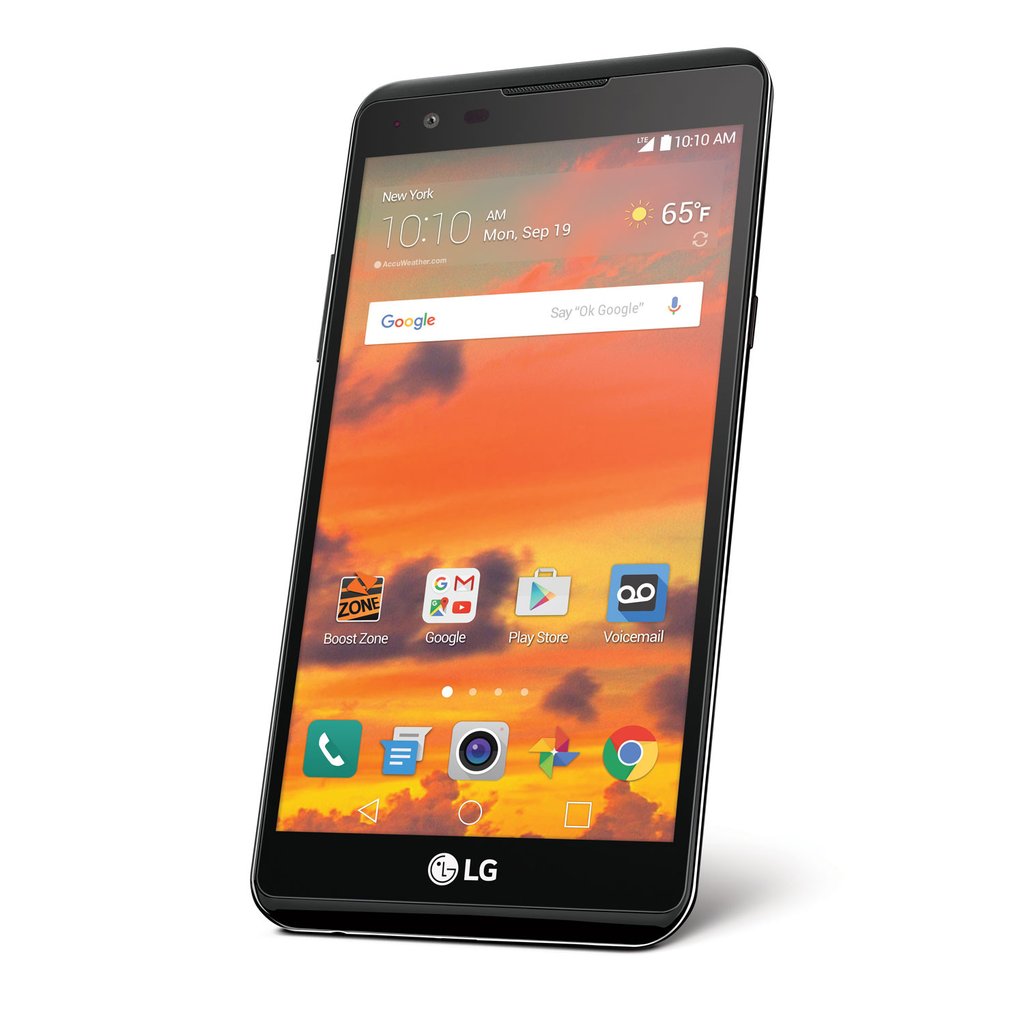 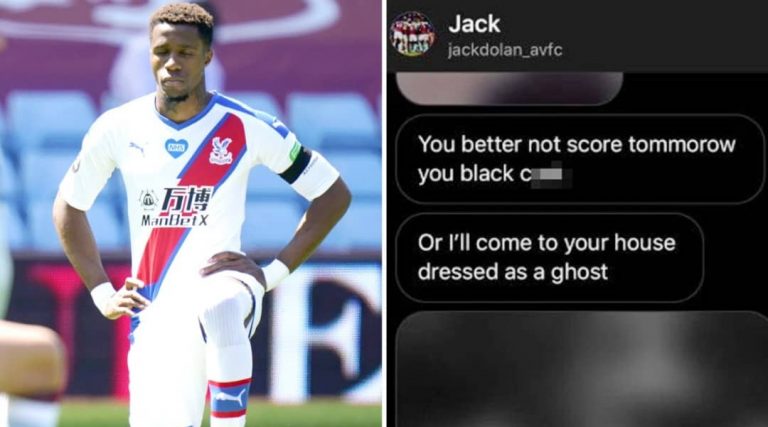 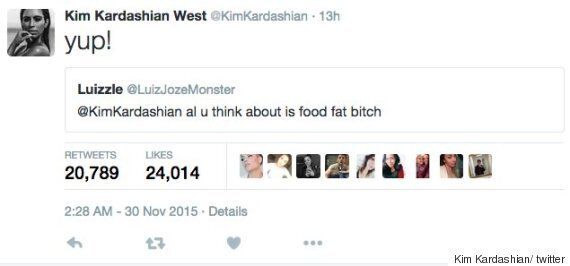 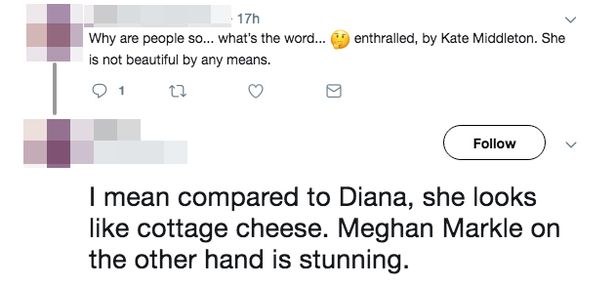 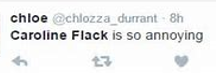 [Speaker Notes: These are some examples of a lack of respect in society. The media and internet trolls are partly to blame for the death of Caroline Flack. Footballers have been subject to racist abuse both online and in the stadium.]
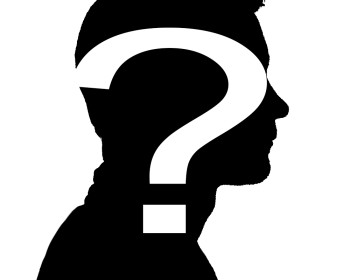 Why?
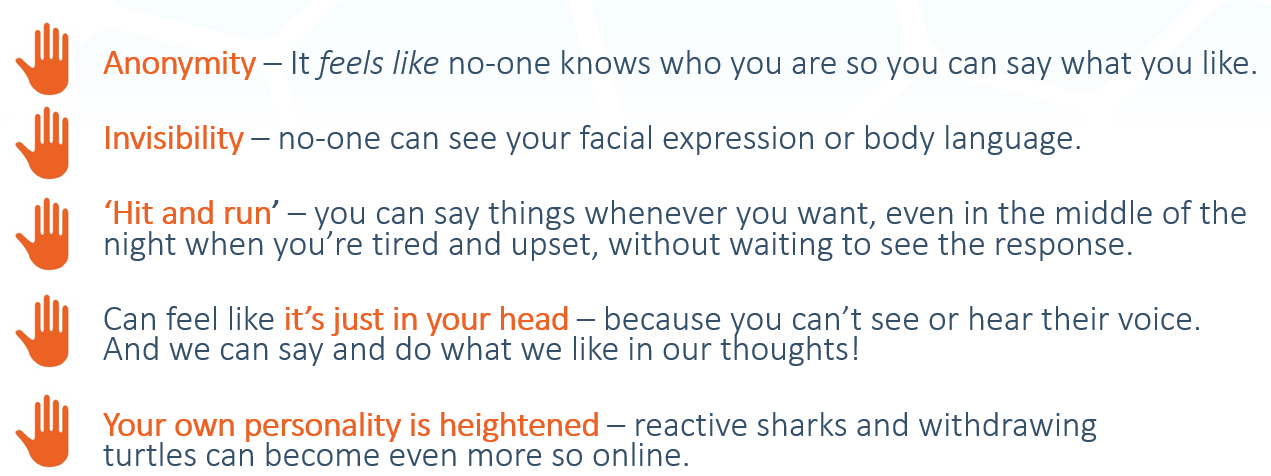 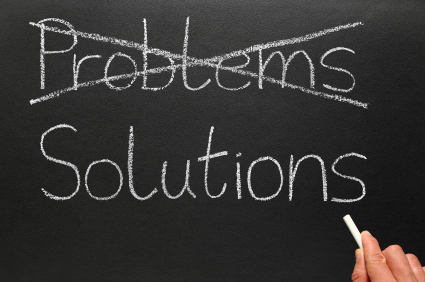 Online Tips
If you feel uncomfortable – UNFOLLOW, BLOCK OR REPORT. 
Always get consent before posting a photo or video of someone else. 
Privacy settings can stop other people from seeing your posts. 
Be careful when sharing information about yourself
Always choose a username that does not reveal any personal information
Don’t click on a link from someone you don’t know
And in all online conversations:
Take time to notice how you feel or what you need, before you respond
Clarify what was meant
Use ‘I’ statements when sharing YOUR thoughts and feelings
Place yourself in other person’s shoes 
Use emojis to express tone when using text
Choose whether or not you want to rePLY to online conflict or uncomfortable situations
Ask for support if needed
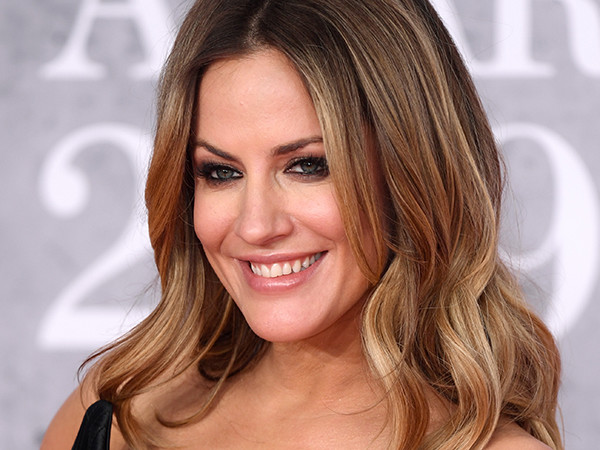 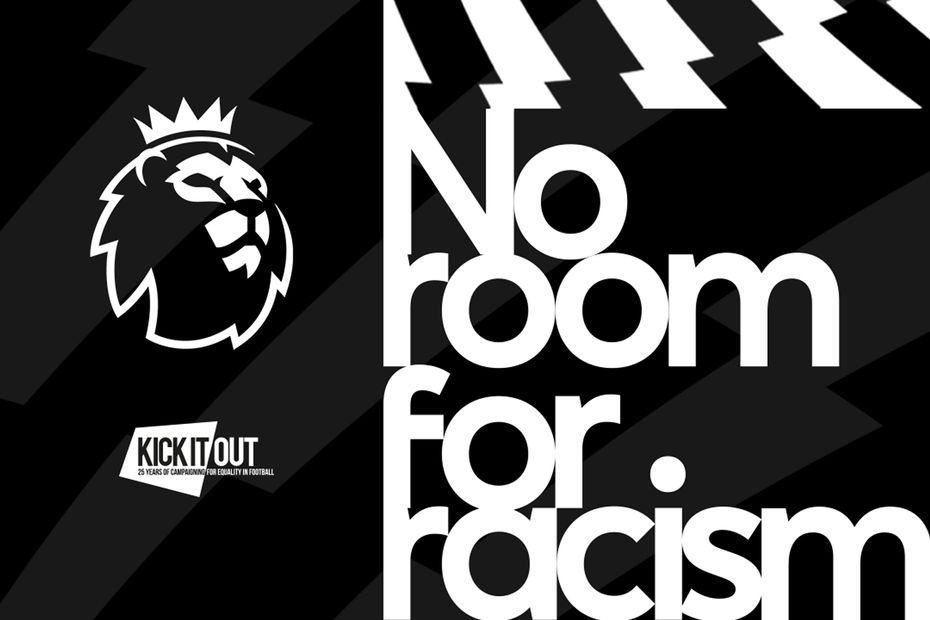 In a world where you can be anything #bekind
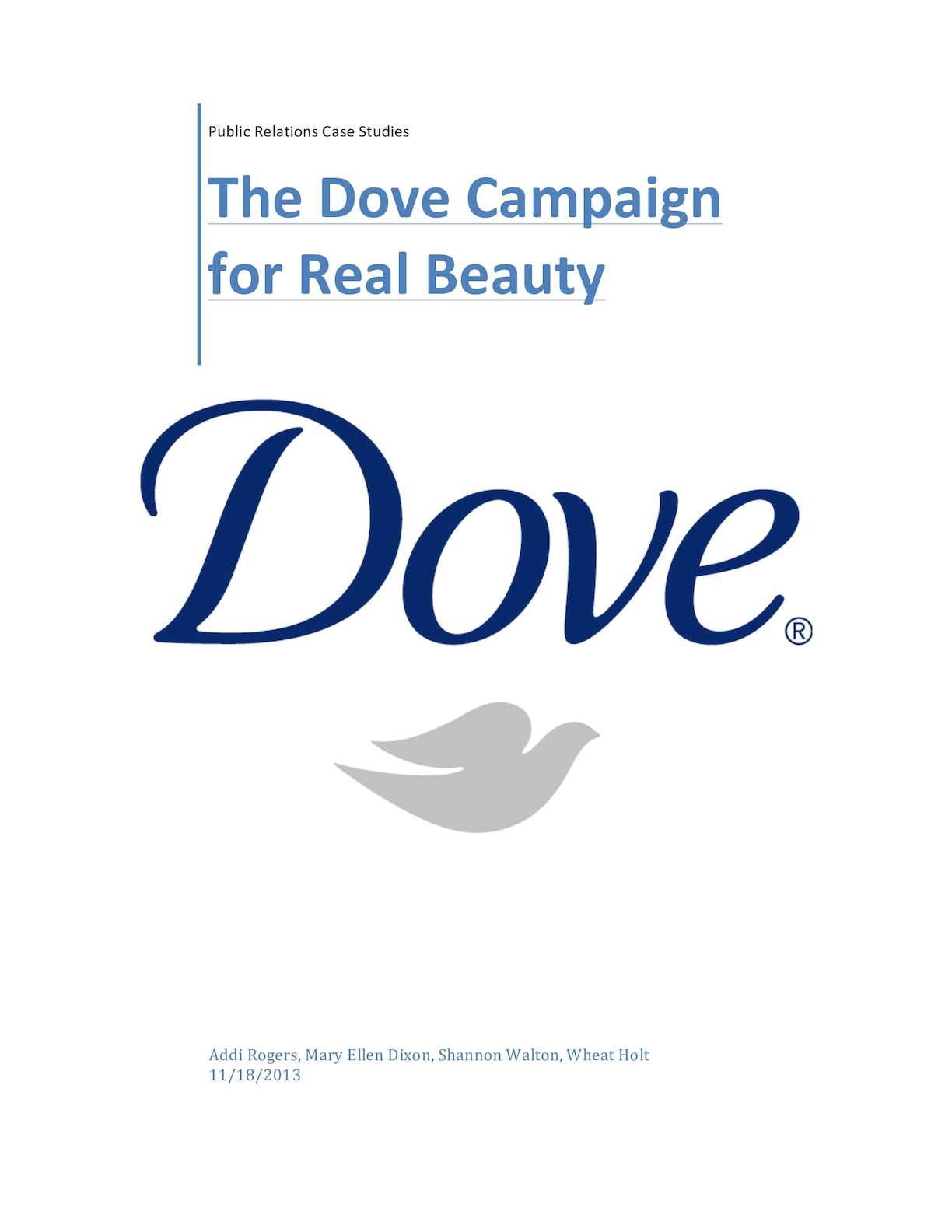 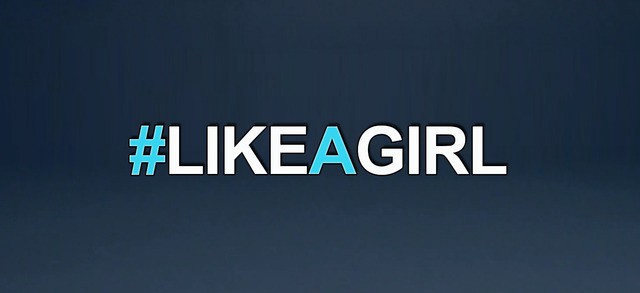 [Speaker Notes: This slide demonstrates campaigns initiated to encourage respect in society. Have you came across any of these?]
Check Out
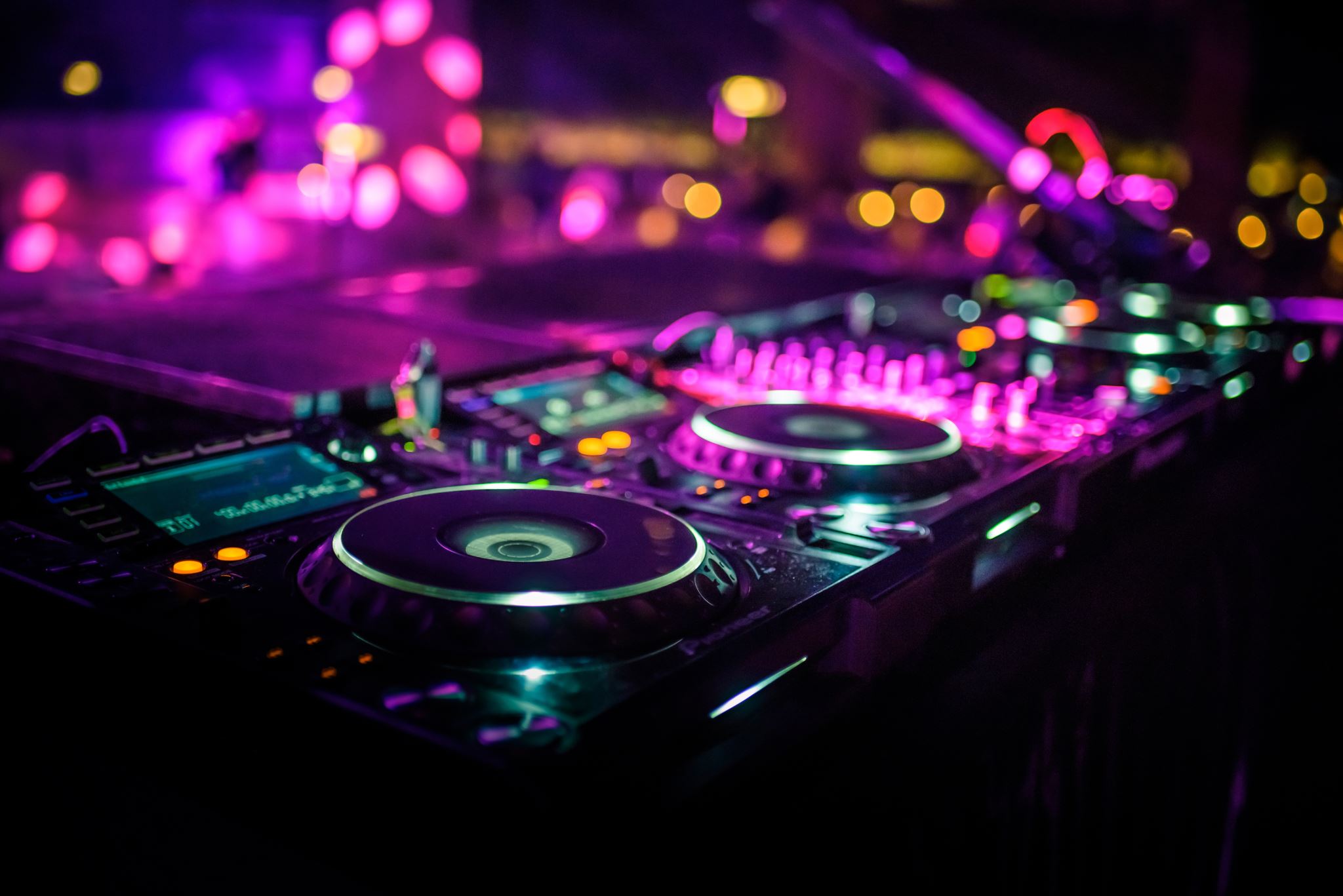 Session Three

Staying Safe in the Community - QUIZ
Rules
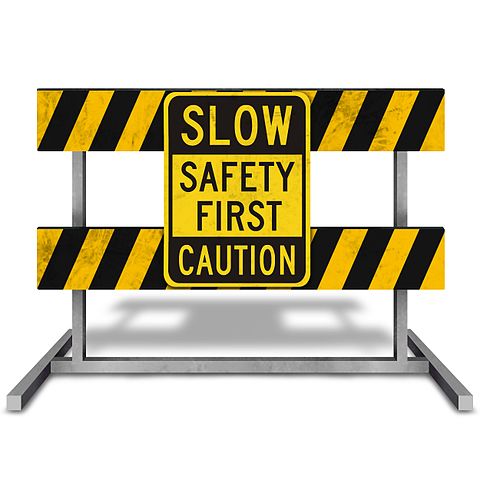 Round one - Road safety
Road safety
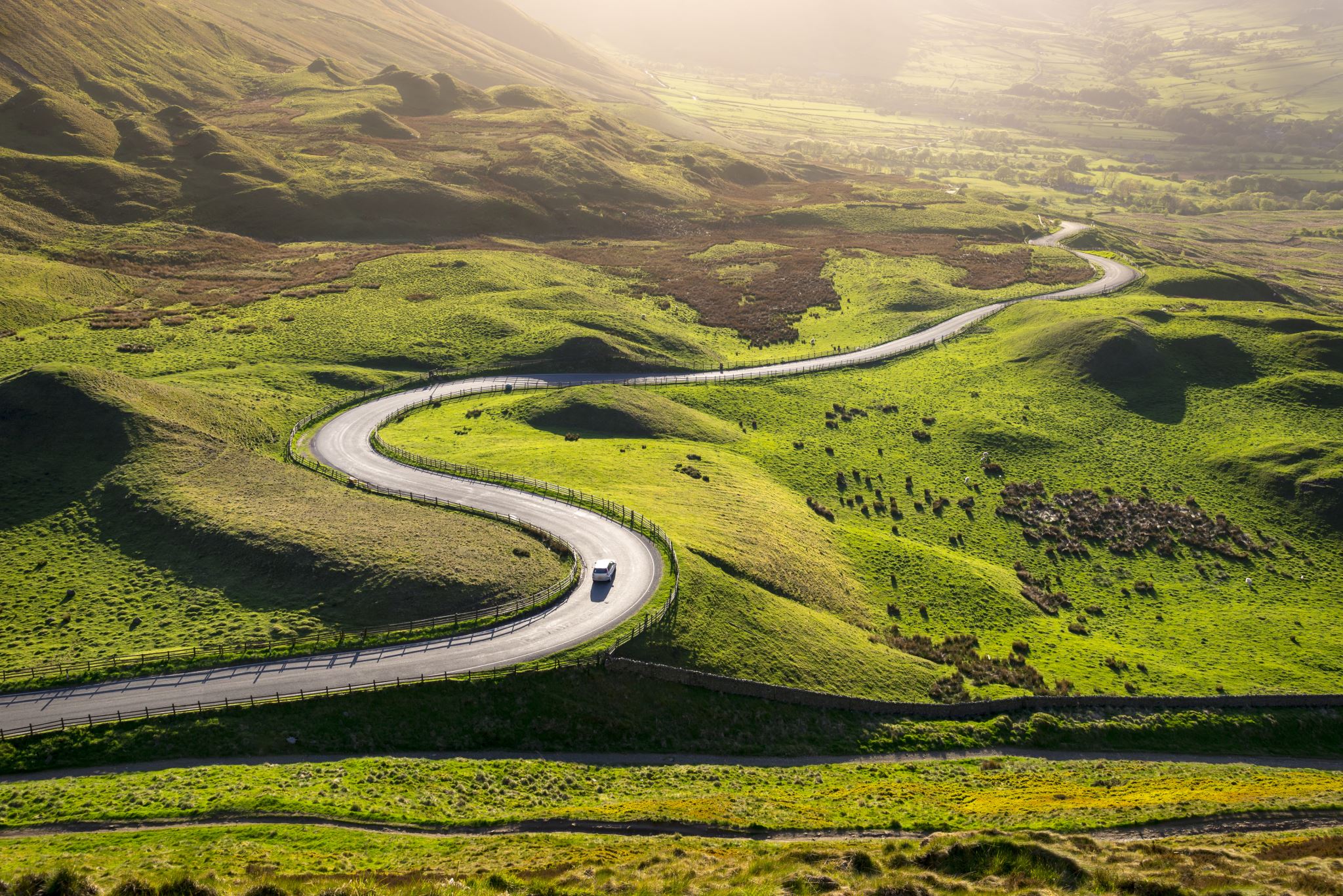 Question One
Which is the safest place to cross a road?
On a bend
Behind a parked car
On the brow of a hill
On a straight clear road.
[Speaker Notes: The correct answer is On a straight clear road
You should be able to see traffic coming on both sides of the road in plenty of time to cross]
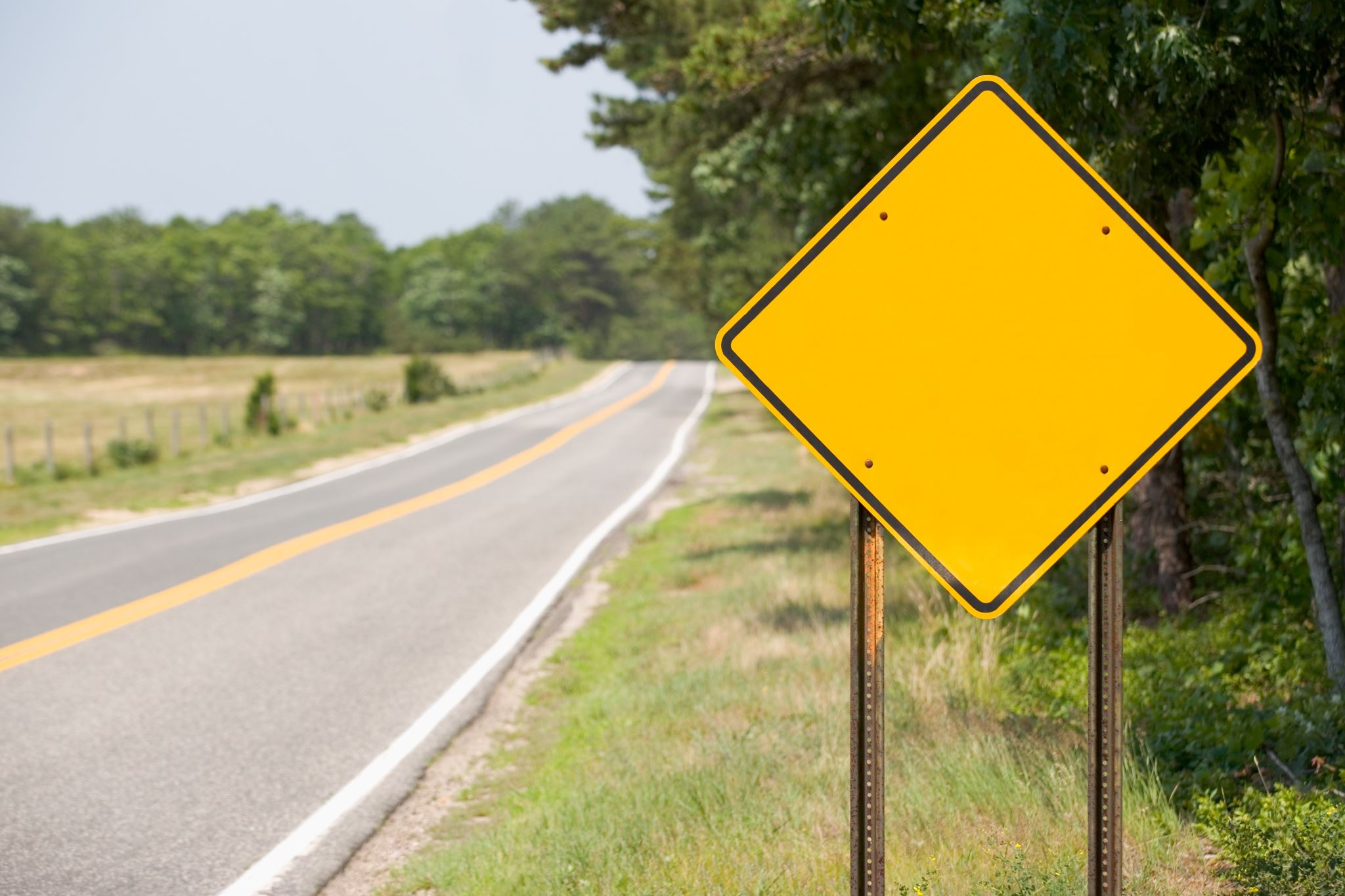 Road safety
Question Two
Before you cross the road you should ....... ?
Stop Listen and Run
Stop, Look and Listen
Stop, Look and Talk
Keep walking while looking and talking
[Speaker Notes: The correct answer is stop, look and listen
Listen for cars, motorbikes and bicycles]
Road safety
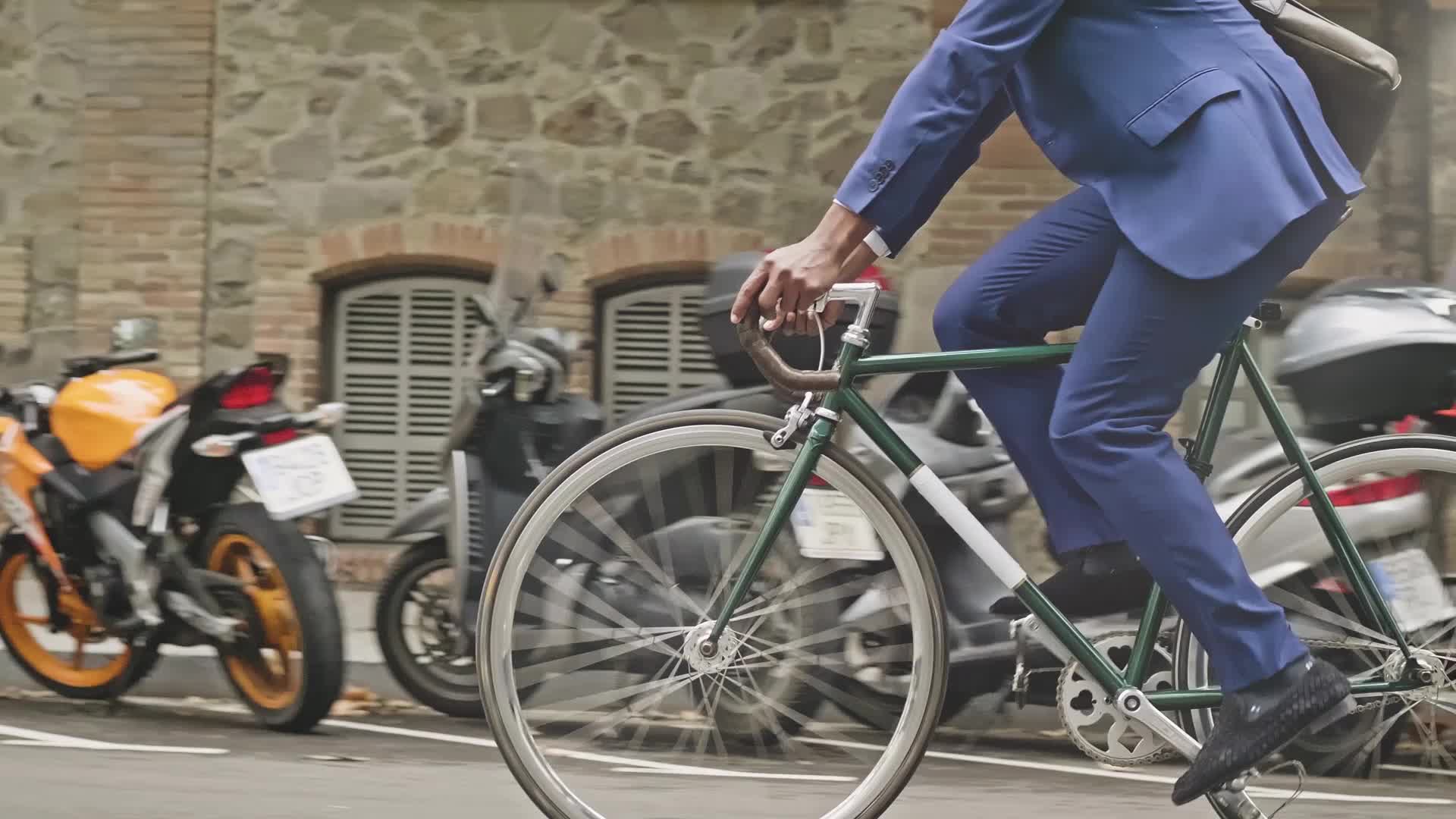 Question Three
What should you always wear when cycling?
Trainers
Shorts
Baseball Hat
Helmet
[Speaker Notes: The correct answer is D - Helmet. This protects your head]
Road safety
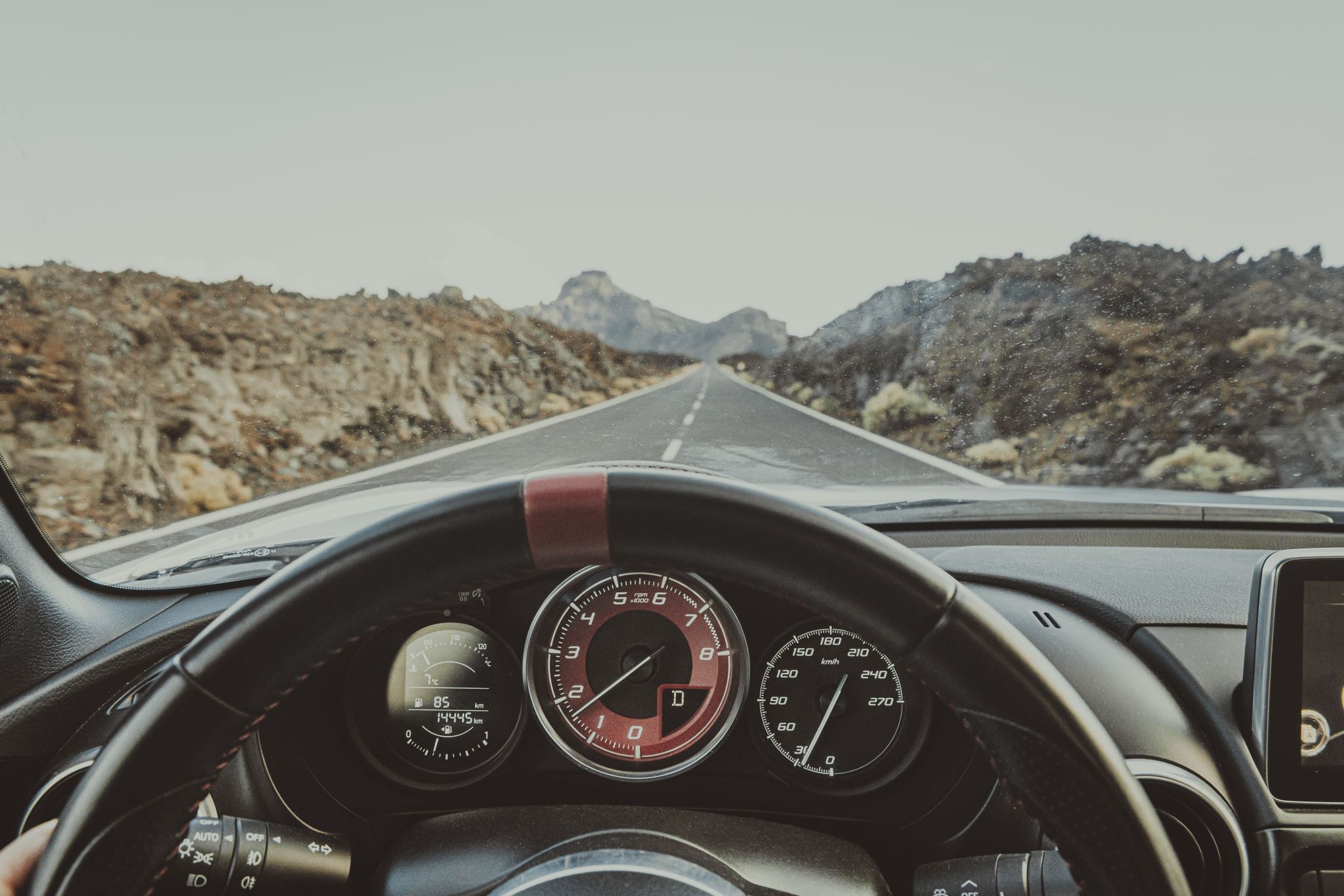 Question Four
When riding in a car what must you always do?
Have a travel sickness tablet
Fasten your seat belt
Listen to the radio
Look out of the window
[Speaker Notes: The correct answer is Fasten your seat belt
It is against the law not to wear your seat belt]
Road safety
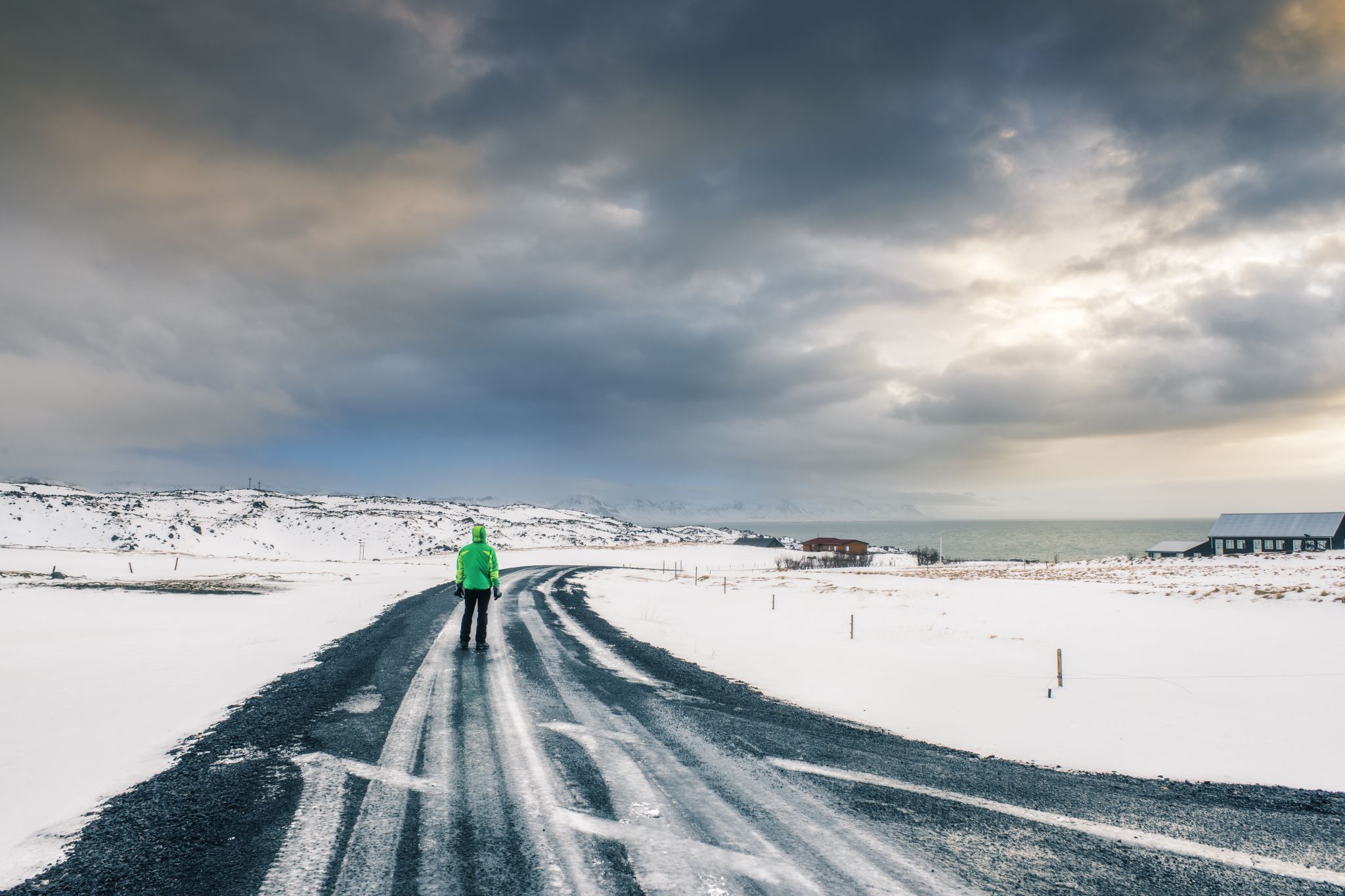 Question Five
When out at night what should you wear to be seen by traffic?
Reflective Clothing
Dark Clothes
The latest trend
A warm coat
[Speaker Notes: The correct answer is A – Reflective Clothing 
This could save your life]
Road safety
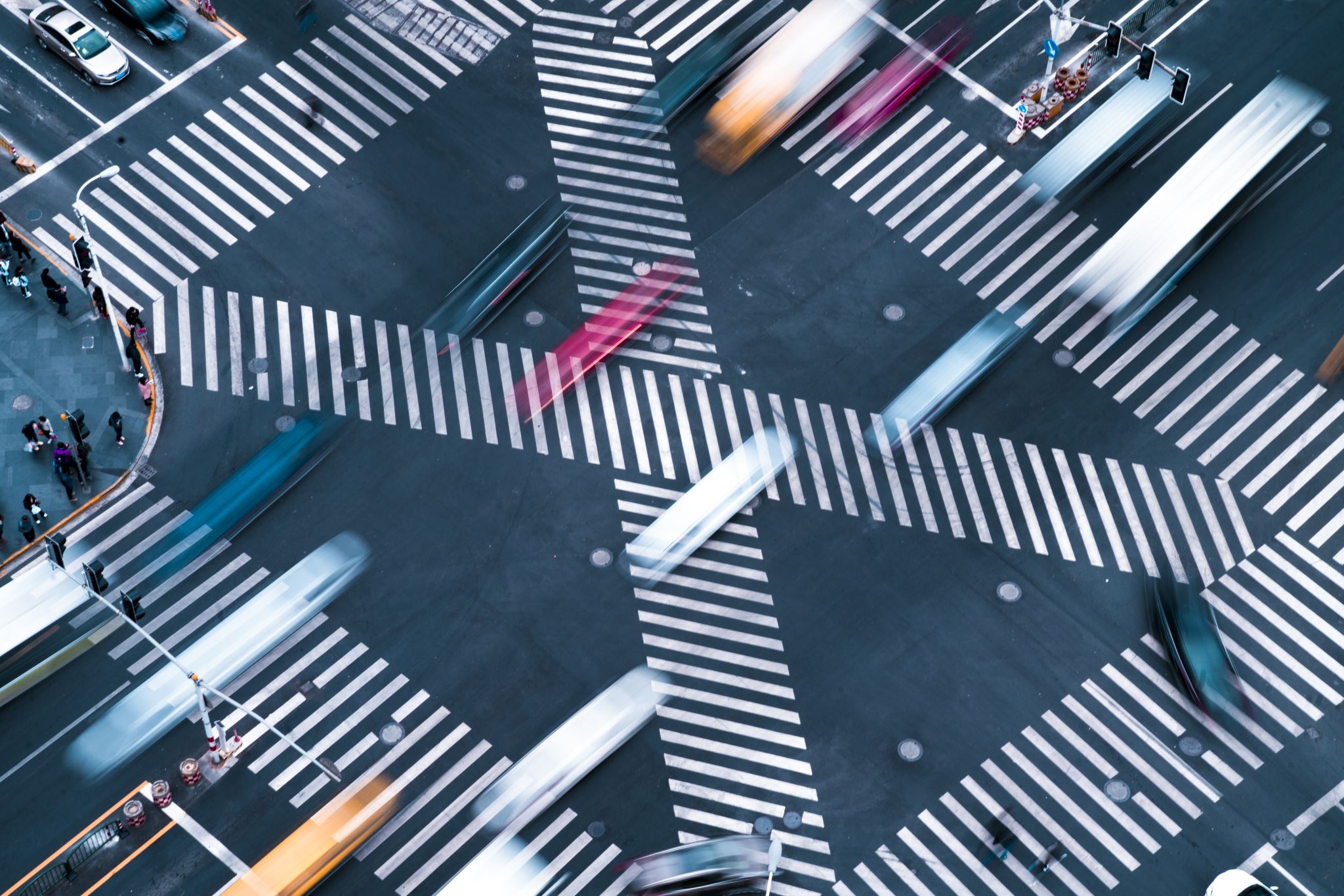 Question Six
When is it safe to cross at a zebra crossing?
When the traffic on both sides has slowed down
When the traffic on one side has stopped
When the traffic on both sides has stopped
When the traffic on one side has slowed down
[Speaker Notes: The correct answer is When the traffic on both sides has stopped
Sometimes drivers are distracted and may not stop]
Road safety
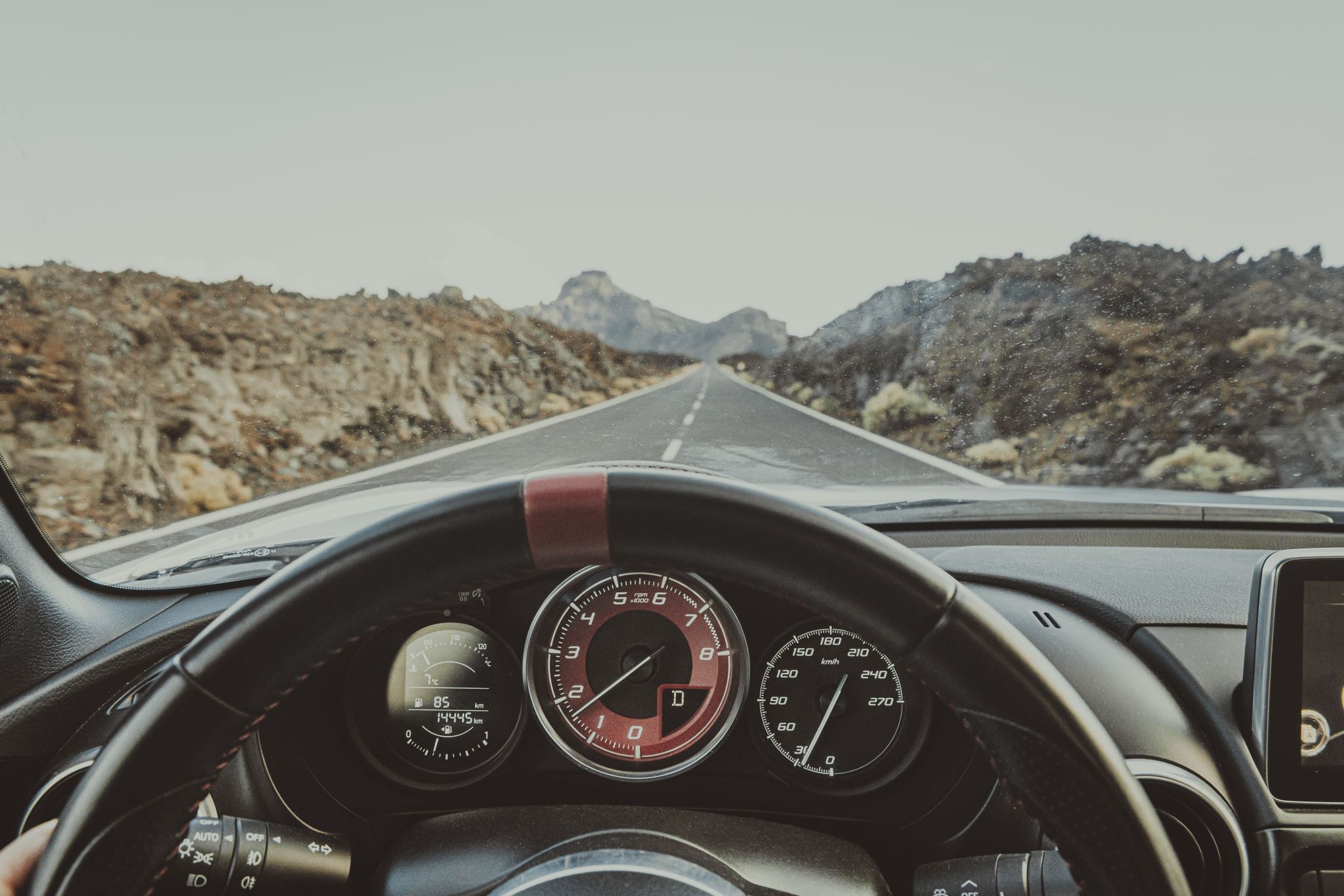 Question Seven
Which side should you get out of a car?
The road side
At the front
The pavement side
A the back
[Speaker Notes: The correct answer is The pavement side
It's much safer]
Road safety
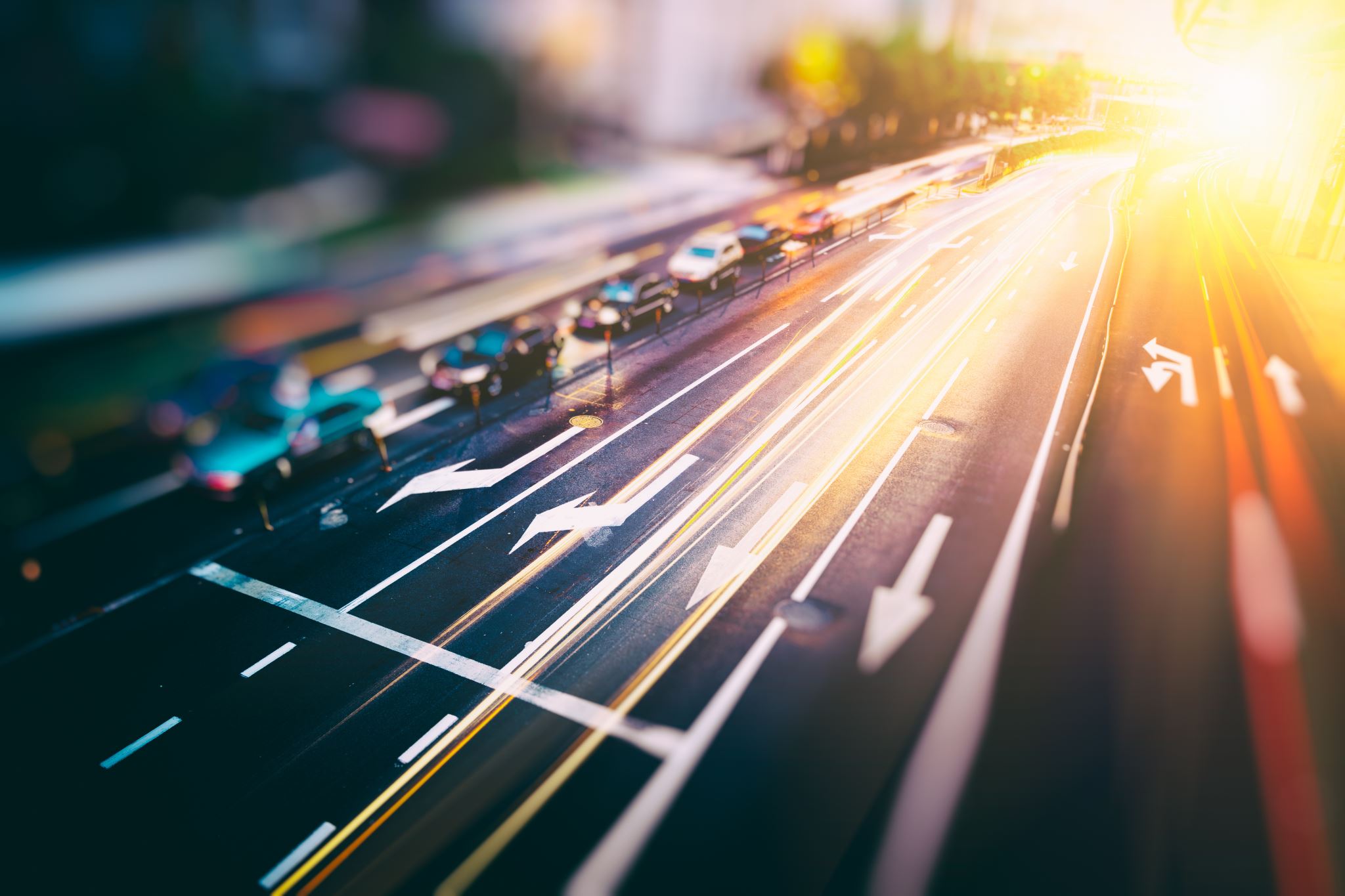 Question Eight
What must you do while crossing the road?
Keep looking and listening
Run
Talk to friends
Listen to music
[Speaker Notes: Correct Answer is A. Wait until you are safely on the other side before talking]
Road safety
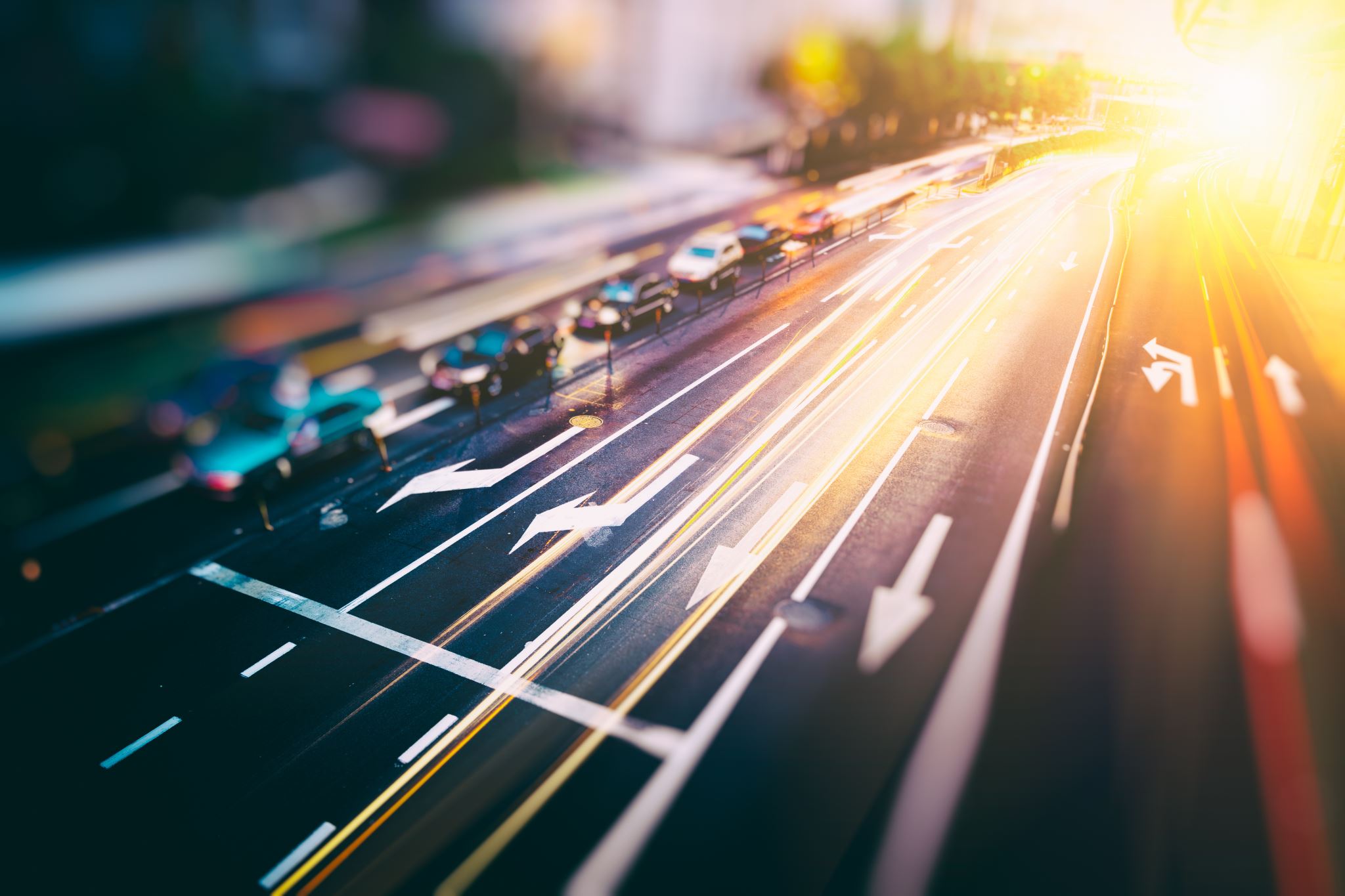 Question nine
At a pelican crossing what does a flashing green man mean?
Do not start to cross
Run
Start to cross
Go back to the pavement
[Speaker Notes: Correct Answer is A- Do not start to cross.
If you have started to cross you should continue, if safe.]
Road safety
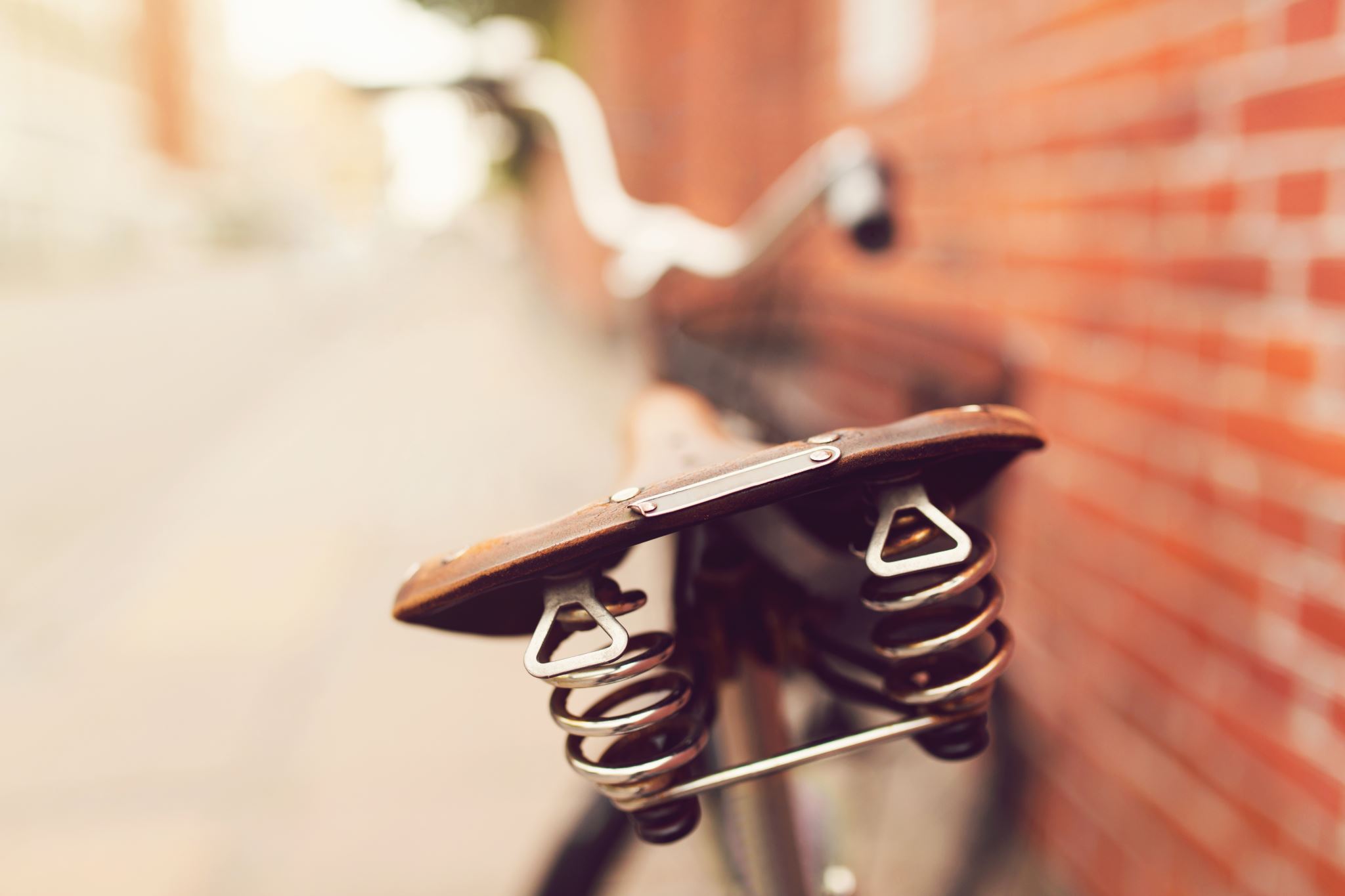 Question Ten
While cycling when should you use a bell?
When you see your friend
To warn someone you are there
When you arrive home
To show off
[Speaker Notes: The correct answer is To warn someone you are there
If you are going round a corner and can't see ahead, this is a good time to ring your bell]
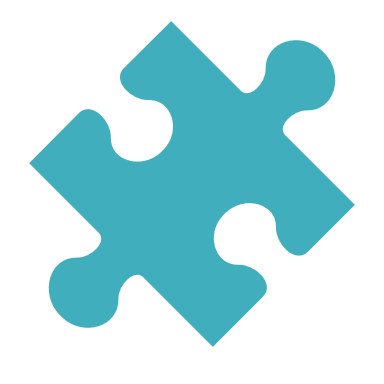 Solve a puzzle1st  Place: 20 Points2ND Place 15 Points3rd Place: 10 PointsLast Place: 5 Points
Challenge Round One
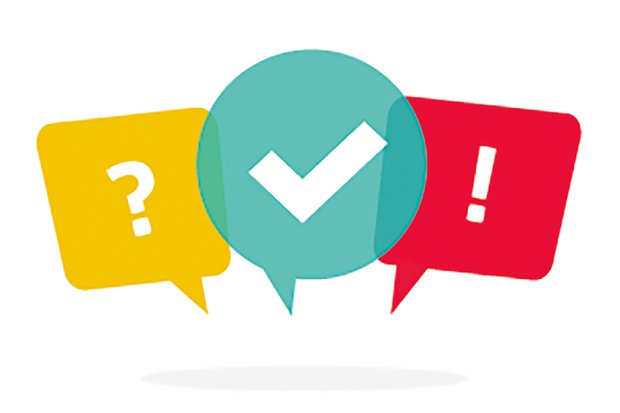 Round two –Guess the symbol
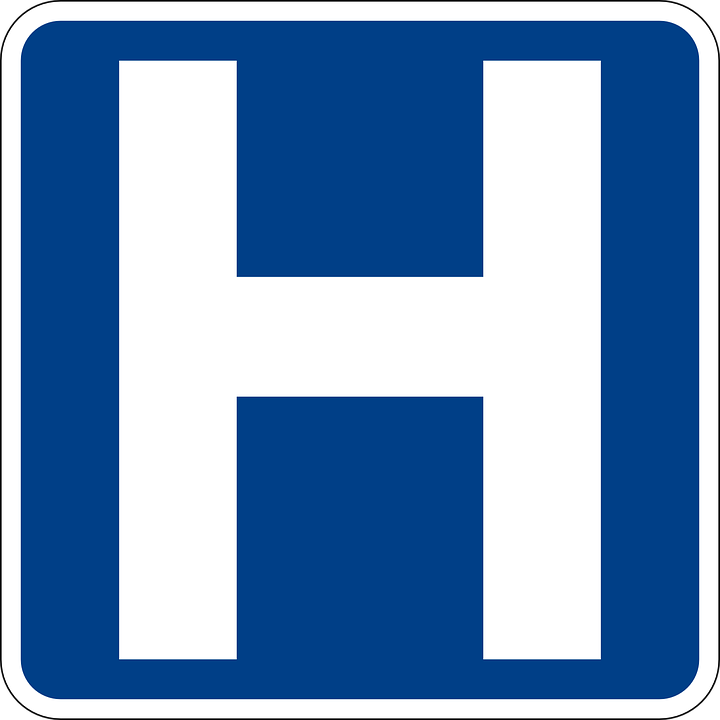 [Speaker Notes: Hospital Sign]
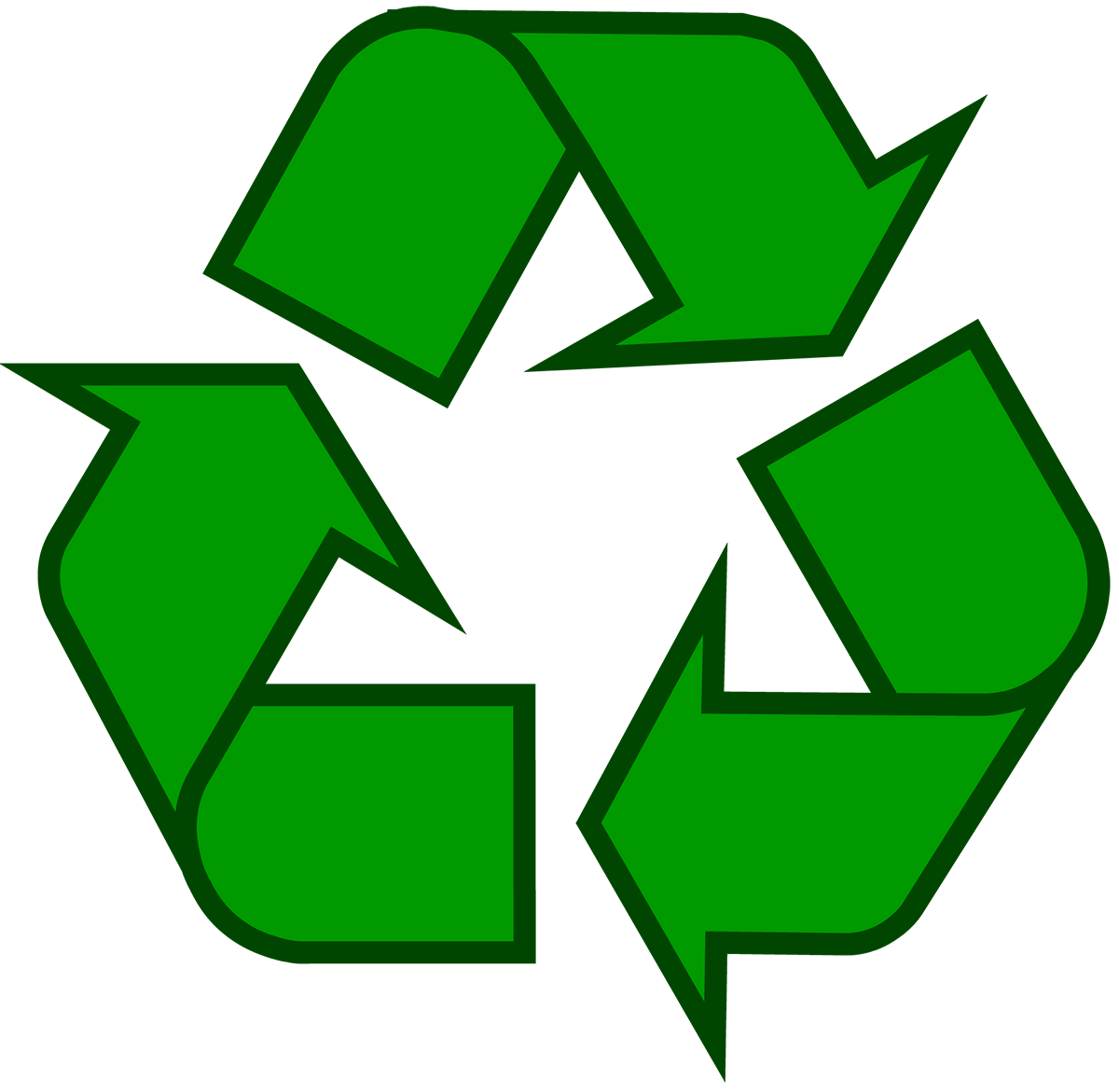 This Photo by Unknown Author is licensed under CC BY-NC
[Speaker Notes: Recycle]
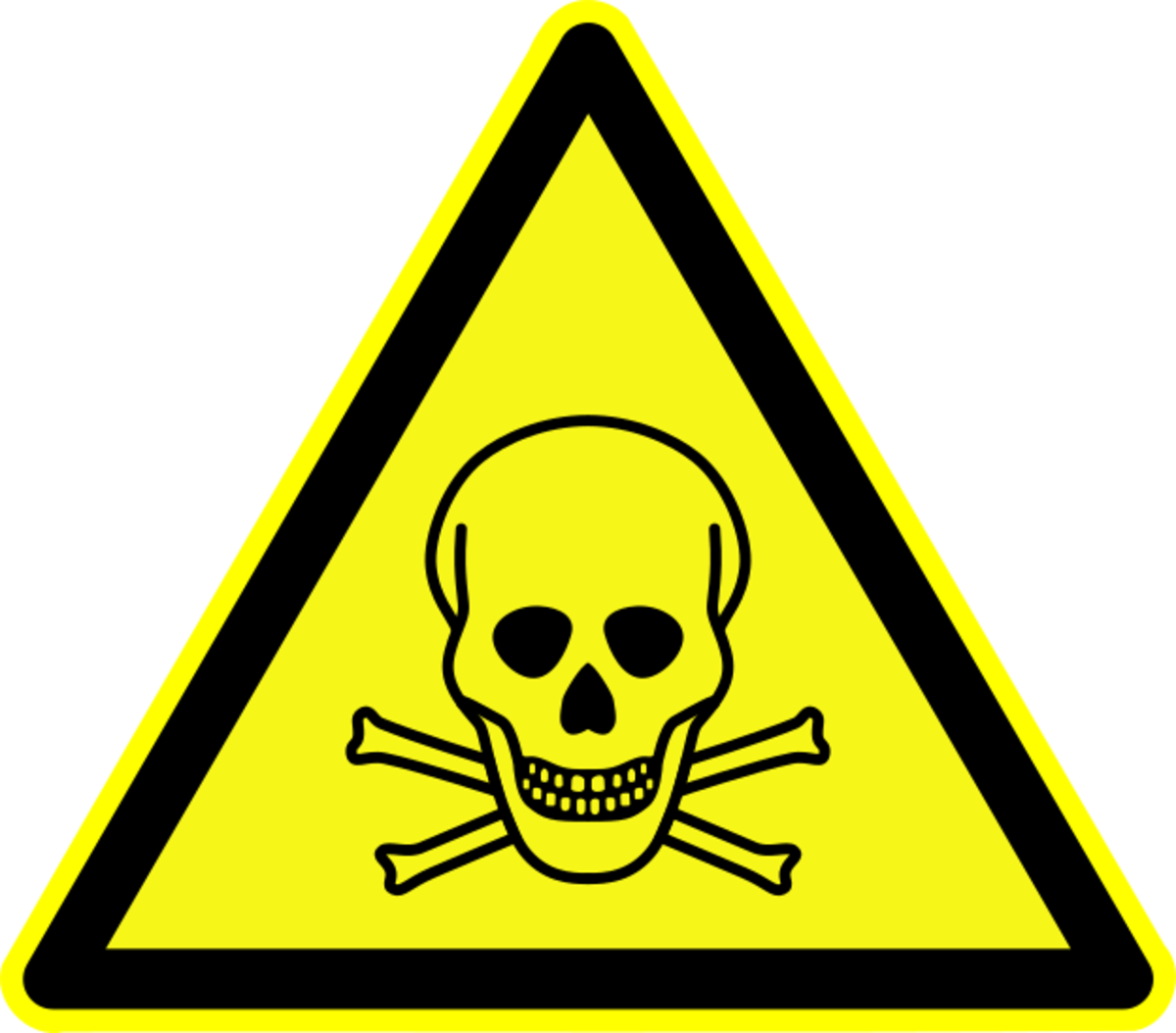 This Photo by Unknown Author is licensed under CC BY-SA-NC
[Speaker Notes: Toxic/ Posionous]
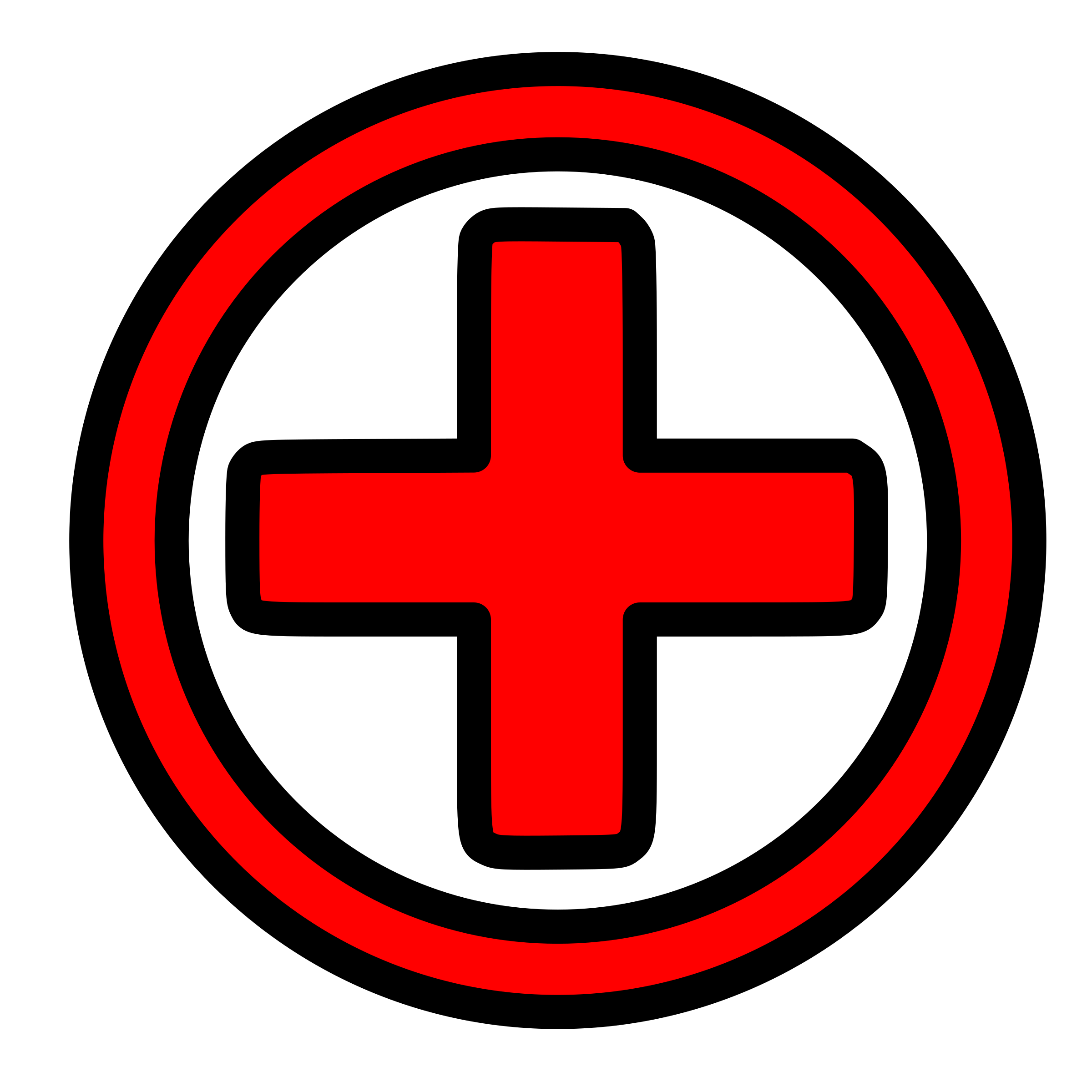 [Speaker Notes: First aid]
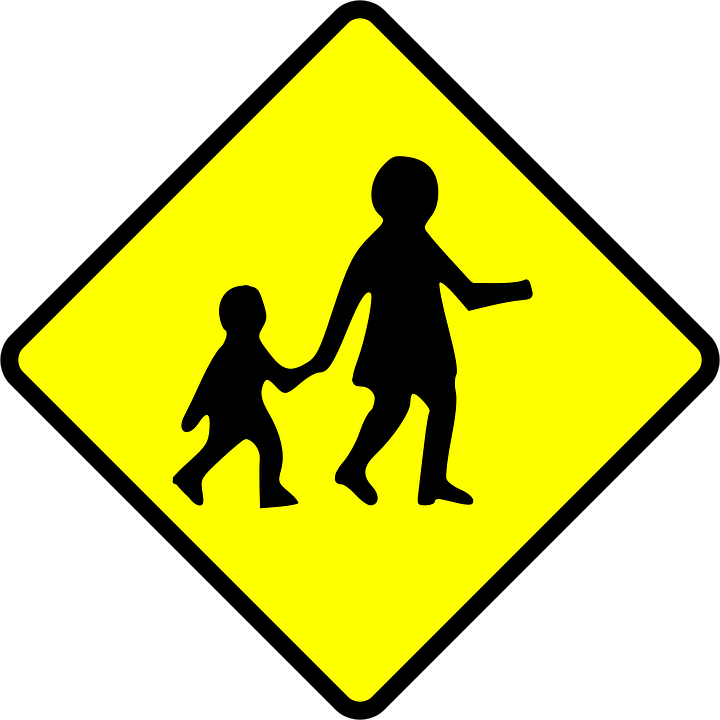 [Speaker Notes: School crossing]
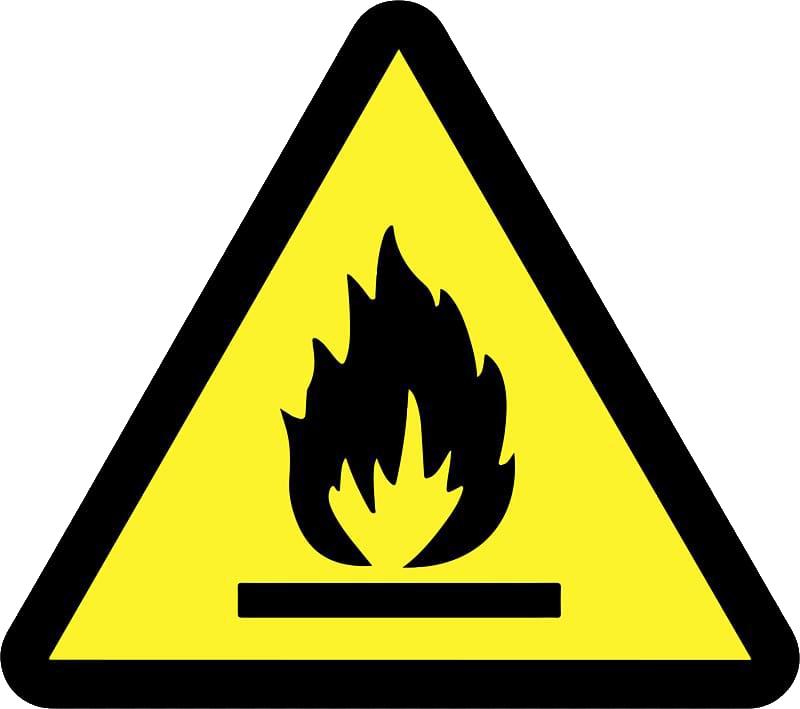 [Speaker Notes: Fire]
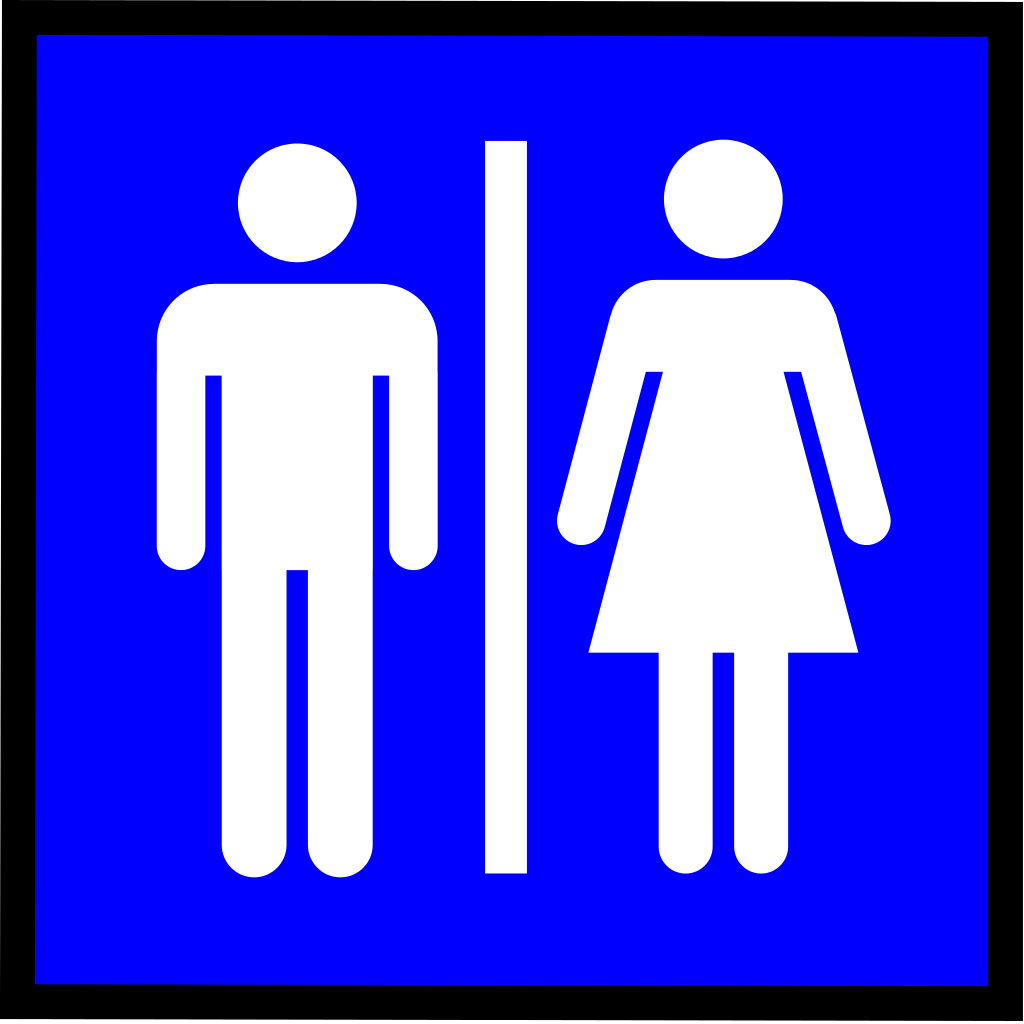 [Speaker Notes: Toilets]
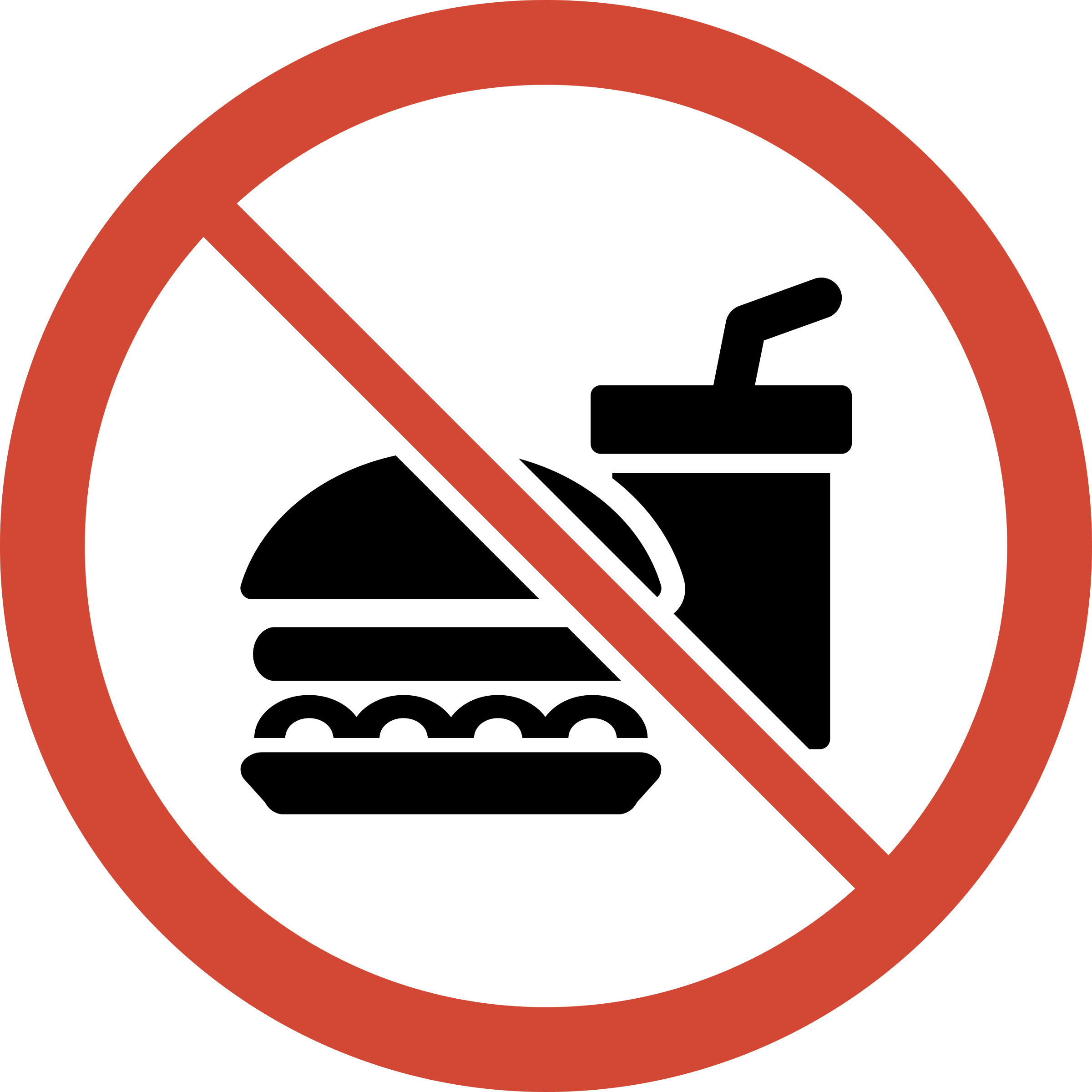 [Speaker Notes: No food or drink allowed]
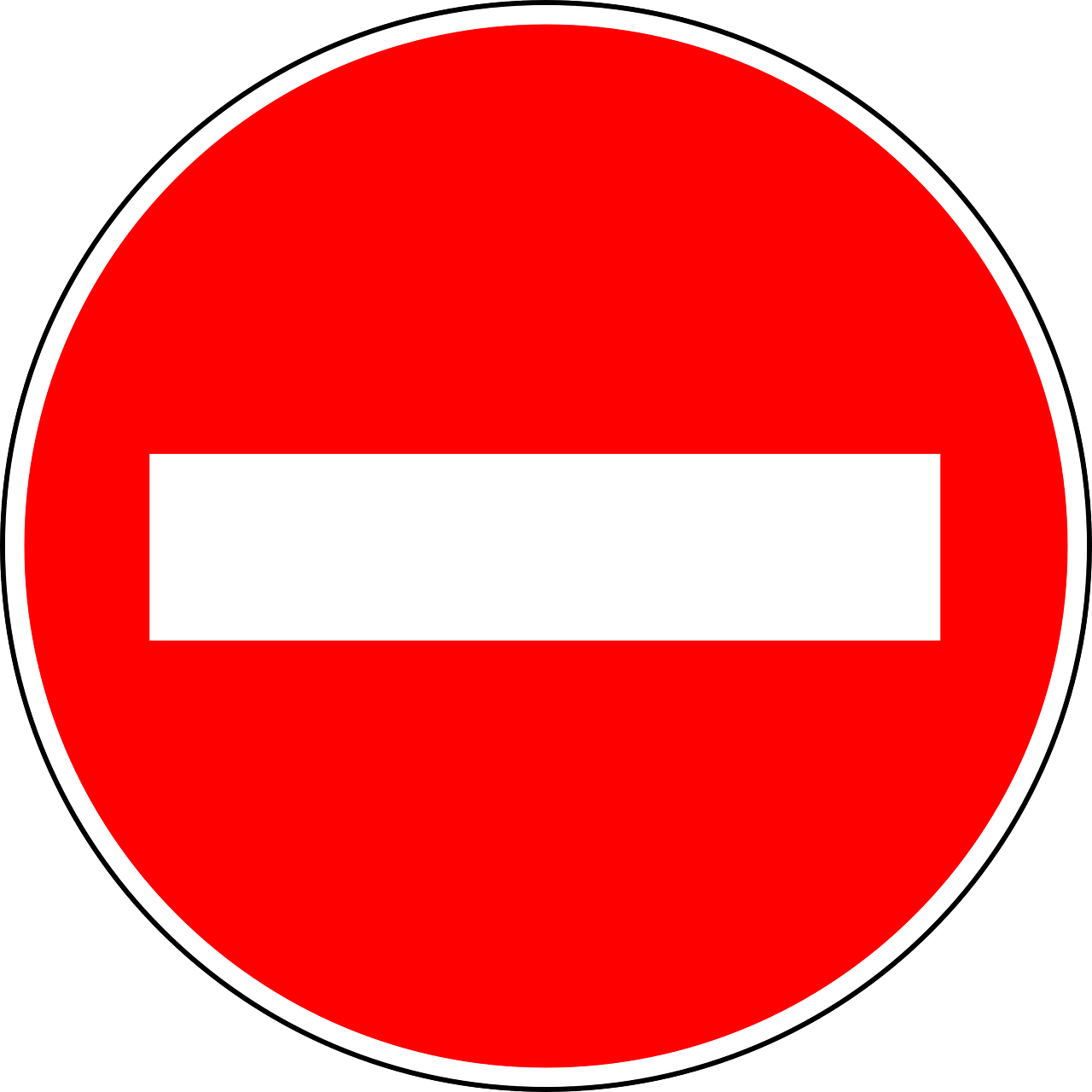 [Speaker Notes: No entry]
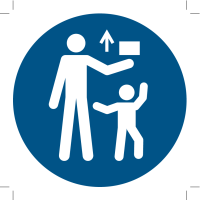 [Speaker Notes: Keep out of reach of children]
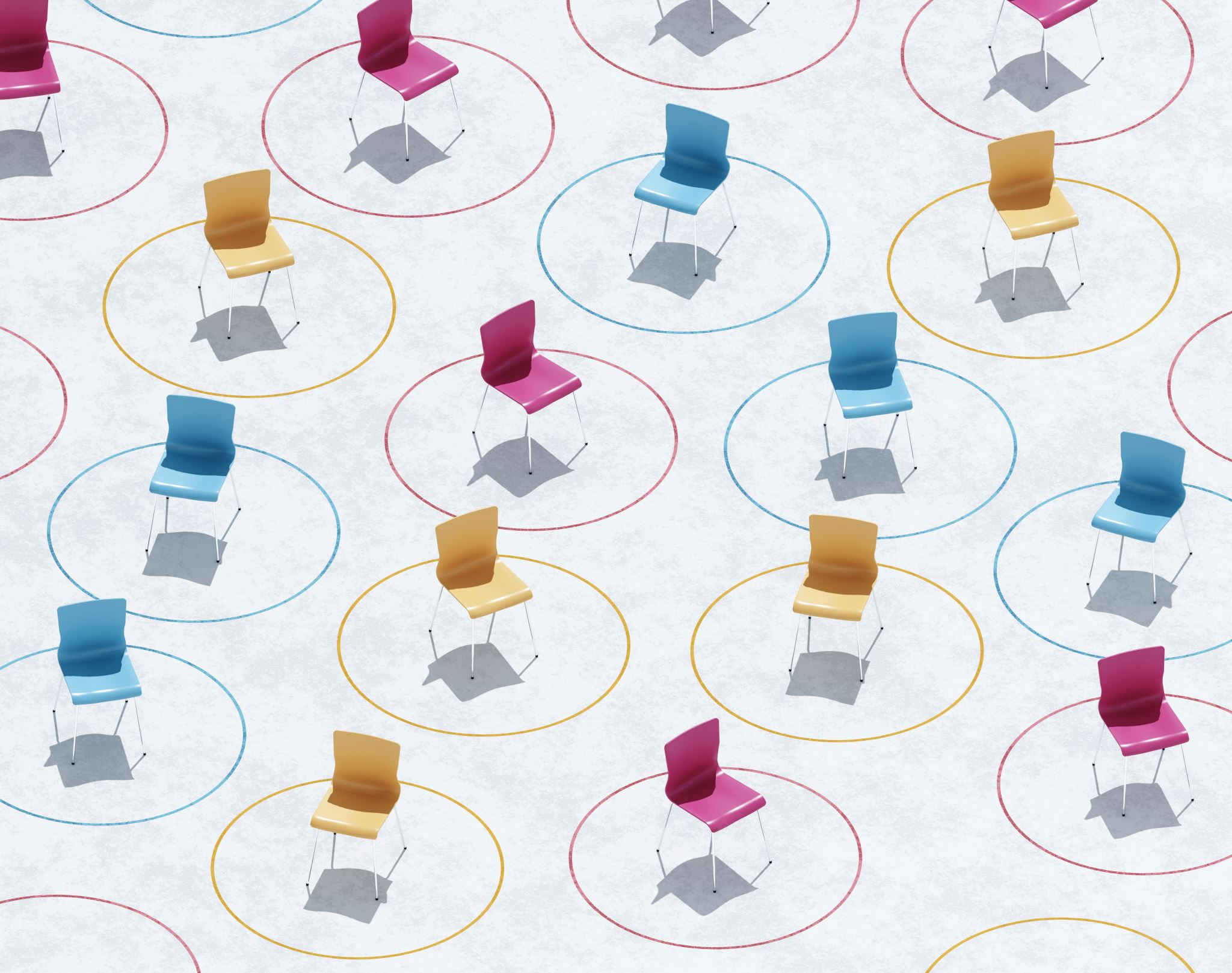 MUSICAL CHAIRS1st  Place: 20 Points2nd Place 15 Points3rd Place: 10 PointsLast Place: 5 Points
CHALLENGE ROUND - TWO
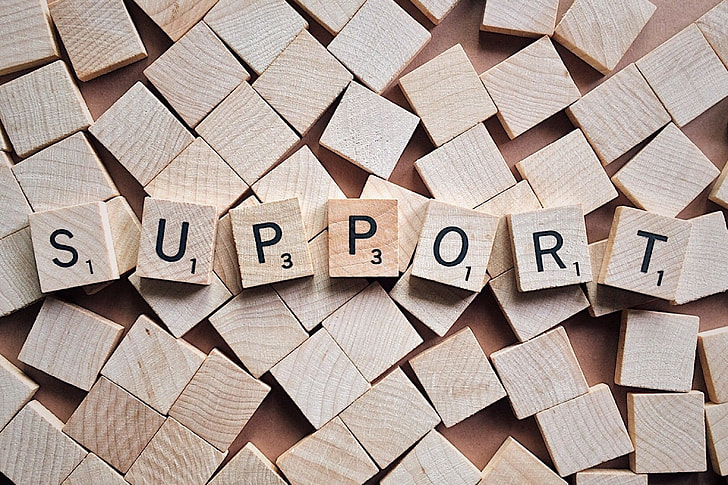 Round three – 

Support system’s round
Support systems round
[Speaker Notes: The correct answer is A]
Support systems round
[Speaker Notes: The correct answer is A, CIN only works with children in England, Scotland, Wales and NI]
Support systems round
[Speaker Notes: Globally, it is estimated that 1 in 7 (14%) 10-19 year-olds experience mental health conditions, yet these remain largely unrecognized and untreated.


https://www.who.int/news-room/fact-sheets/detail/adolescent-mental-health]
Support systems round
[Speaker Notes: All these people can provide assistance or referrals if you are feeling depressed, scared or sad]
Support systems round
[Speaker Notes: The UN Convention on the Rights of The Child enshrines how many articles for young people and children

54 Article’s]
Support systems round
[Speaker Notes: Pantosaurus is a character from the NSPCC 
Find out more about talking PANTS (Underwear Rule): http://bit.ly/2apl6FS]
Support systems round
[Speaker Notes: All of the above]
Support systems round
[Speaker Notes: Local Councillor’s and MLA’s are the best people to chat with about community upgrades]
Support systems round
[Speaker Notes: Amend as appropriate.]
Support systems round
[Speaker Notes: Young Minds – If you are a young person struggling, you can text 85258 to receive text support 24/7.]
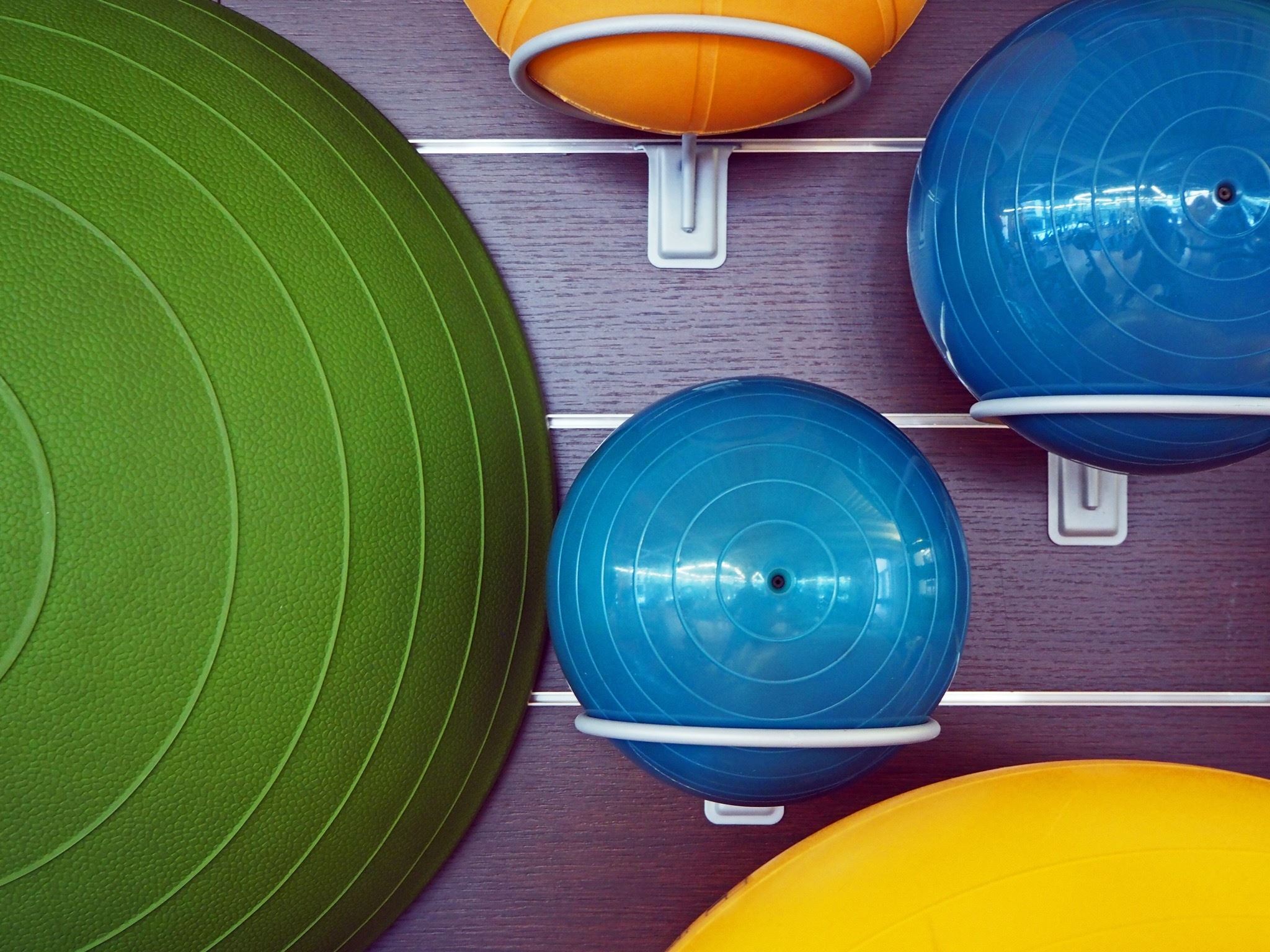 Challenge round three - Ping pong basketball
Nominate one person from your  team 
Each person gets ten chances to score
10 points for each score
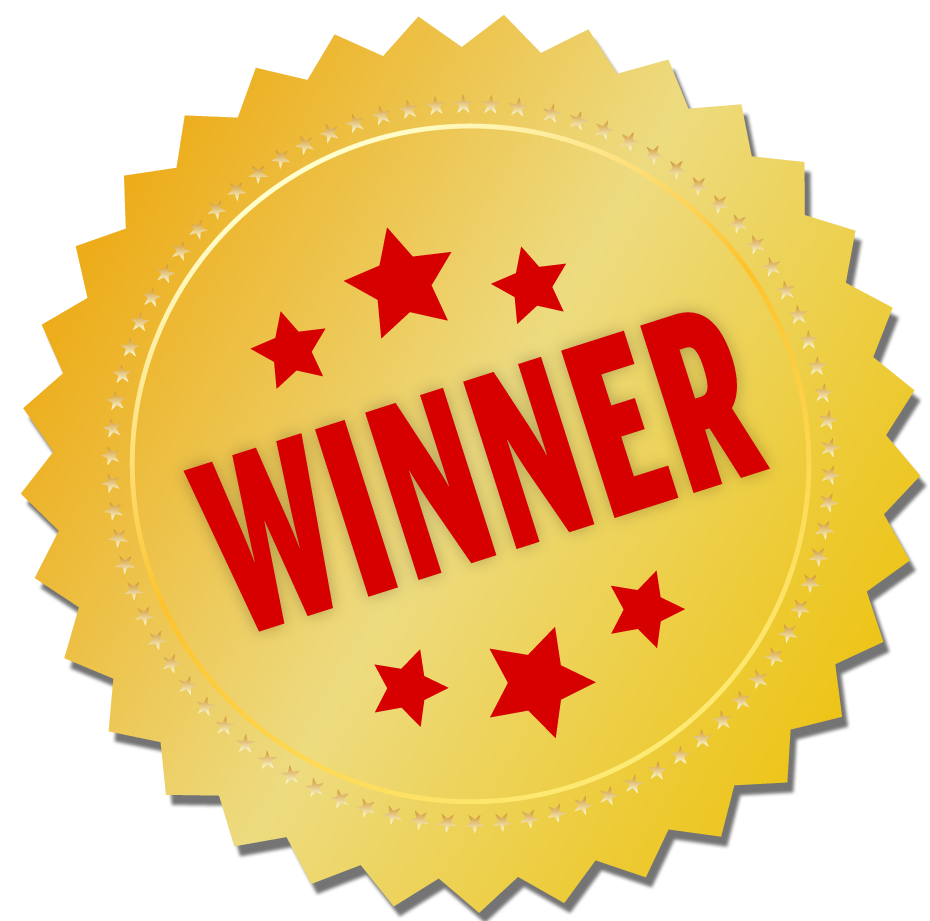 Well done to everyone!
AND The winner is…
Session Four – Managing Risk
How risky? - Scenarios
Why engage in risk taking behaviours?
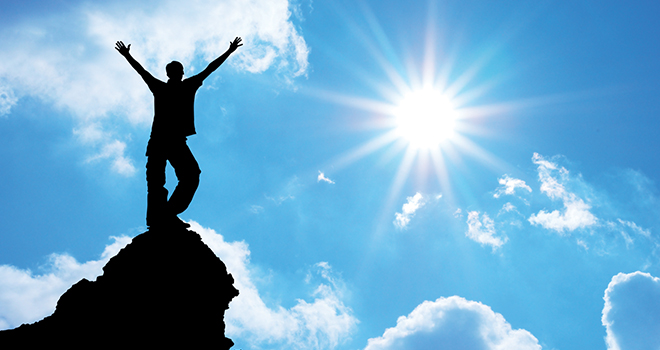 Bucket List
We can achieve our bucket lists through hard work, support and, sometimes, taking risks!
How Risky?Scenario CardsDiscuss with your team and decide how risky each situation/ scenario is!
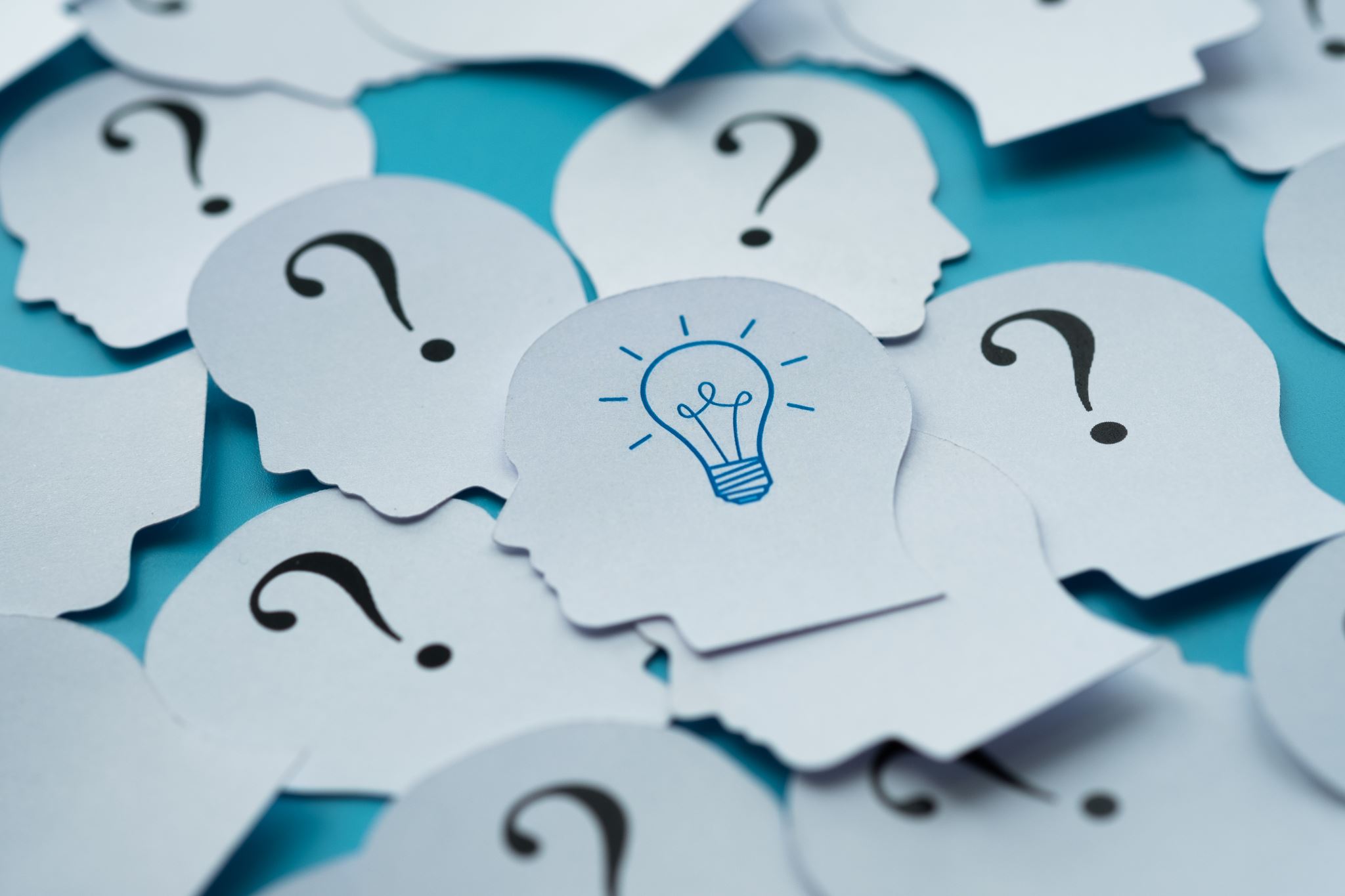 Brainstorm
Why do we engage in risk-taking behaviour?
Some reasons you might engage in risk taking behaviours…
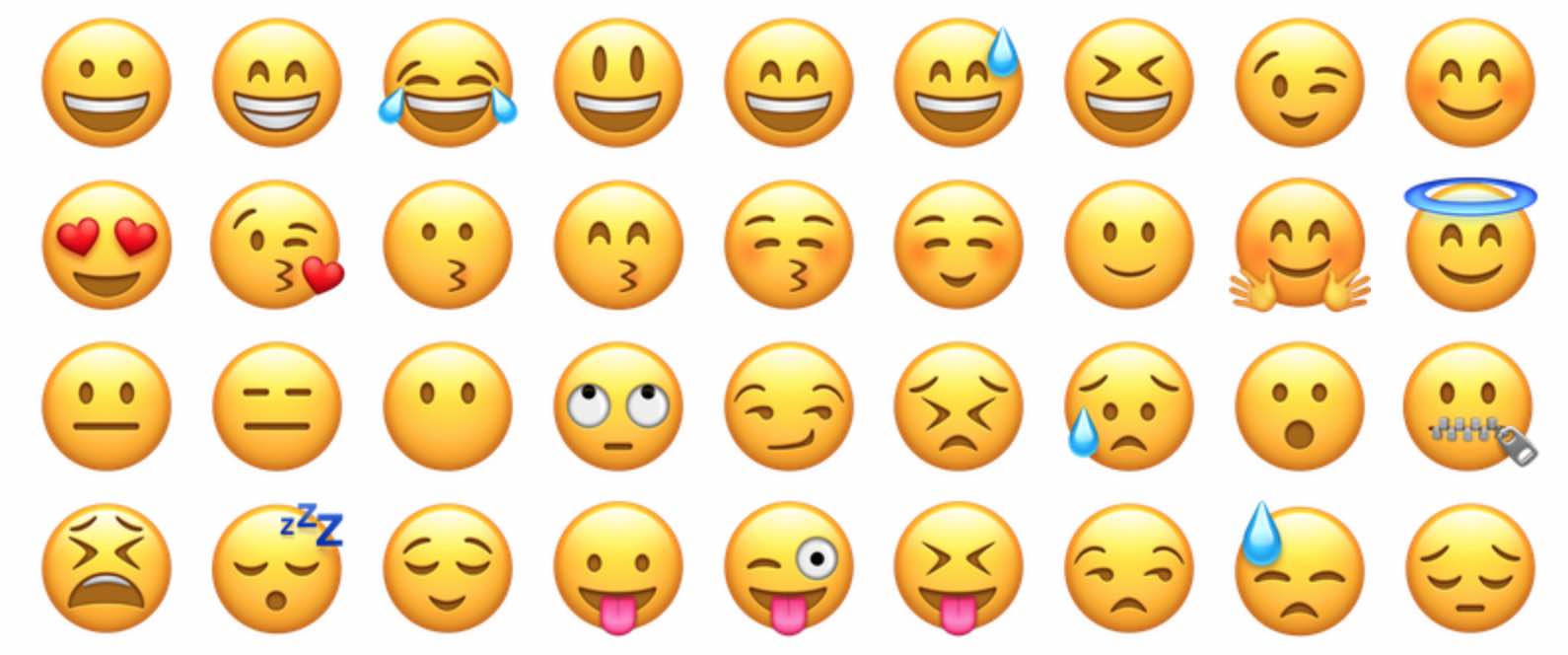 Managing Emotions
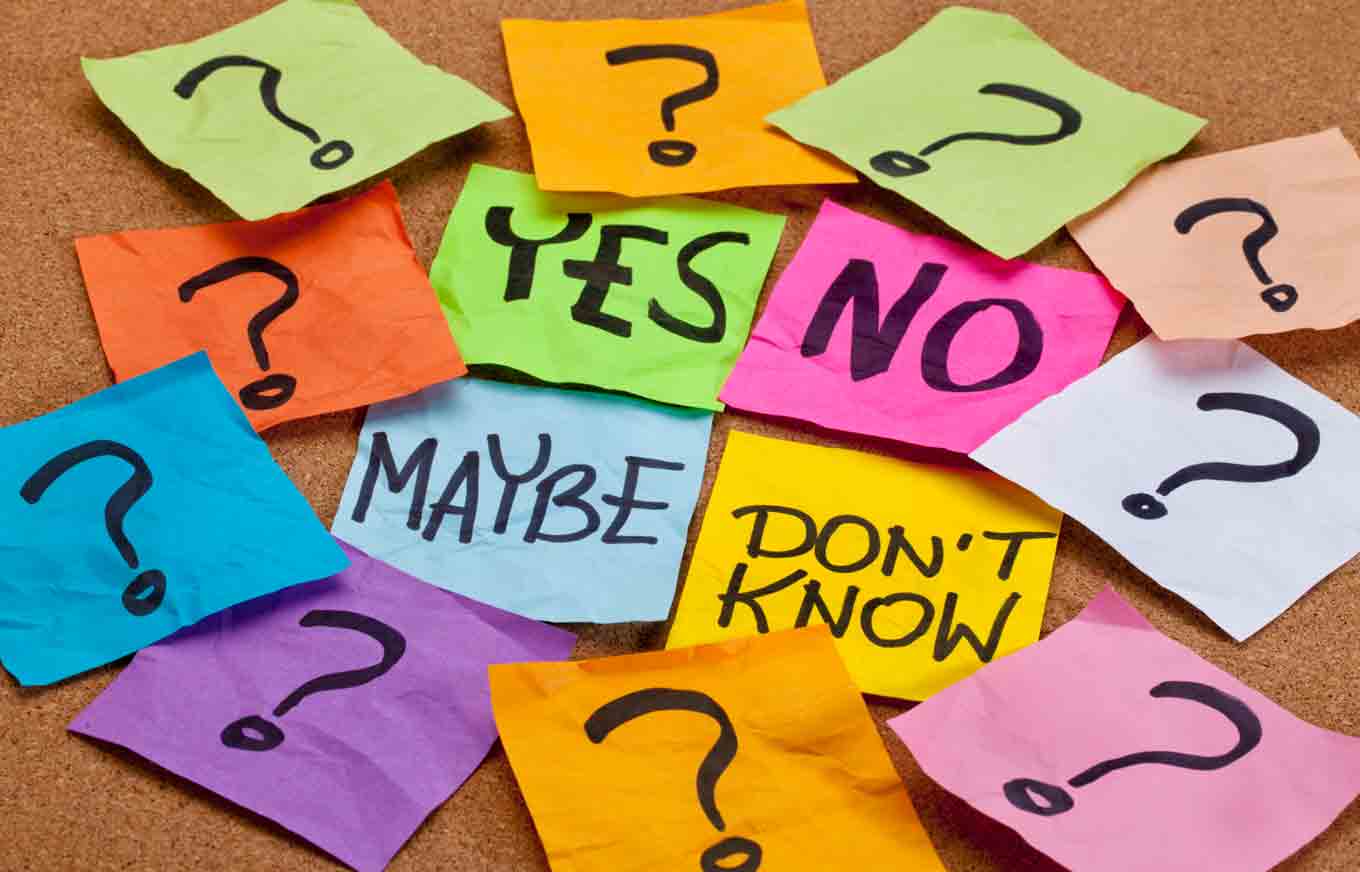 If we can manage our emotions better, we may also be better at making better decisions – less risky decisions!
Check Out
Session Five – Dealing with Bullying
Bullying profiles
Stop, Speak, Support
Bullying
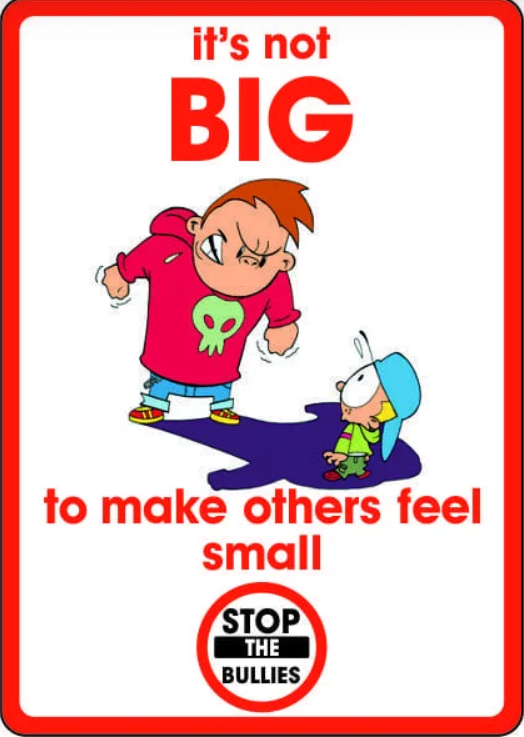 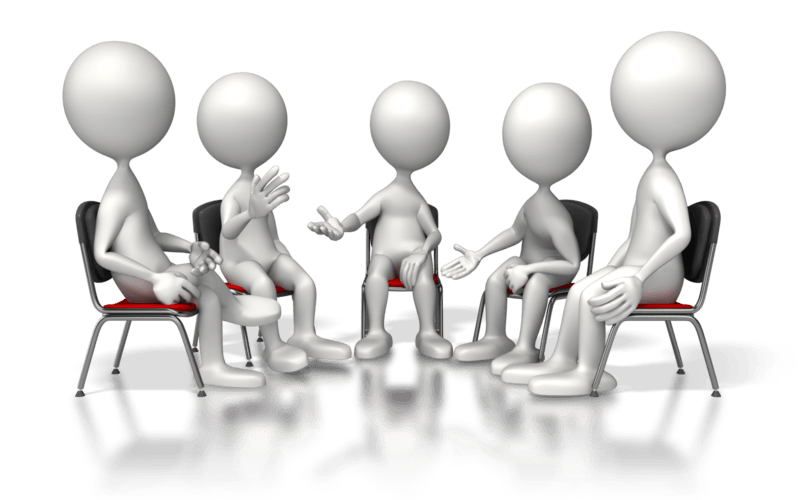 What is bullying?
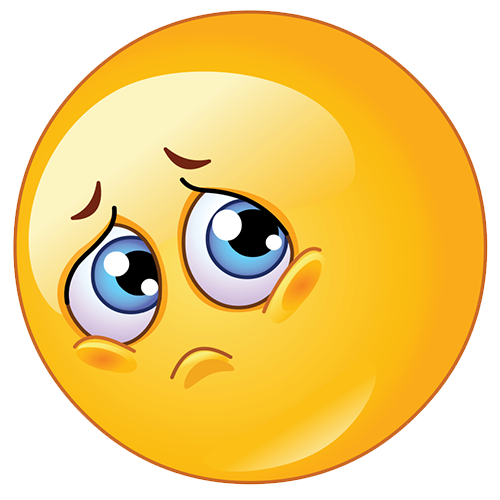 NSPCC say…
Bullying is behaviour that hurts someone else. It includes name calling, hitting, pushing, spreading rumours, threatening or undermining someone.
It can happen anywhere – at school, at home or online. It's usually repeated over a long period of time and can hurt a child both physically and emotionally.
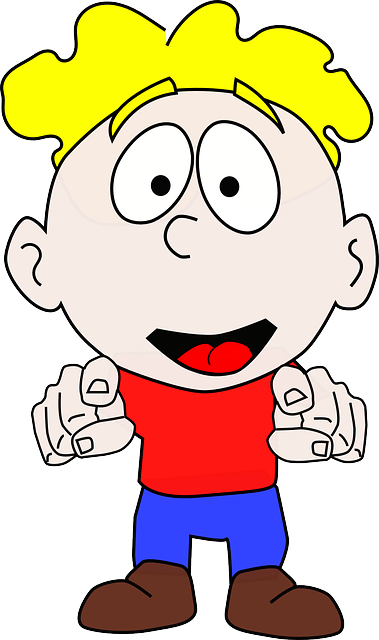 Profile 1 - Johnny
I’m 12 years old and live in Craigavon. I go to school in Portadown. I love it there but there is this one boy in my class who constantly bugs me. His name is Sam. He calls me names, messes up my stuff, and he has even started to take things from my lunch box! He really scares me. He just seems so mean and angry all the time. I hate the way he makes he feel.
Profile 2 – ‘Sam’
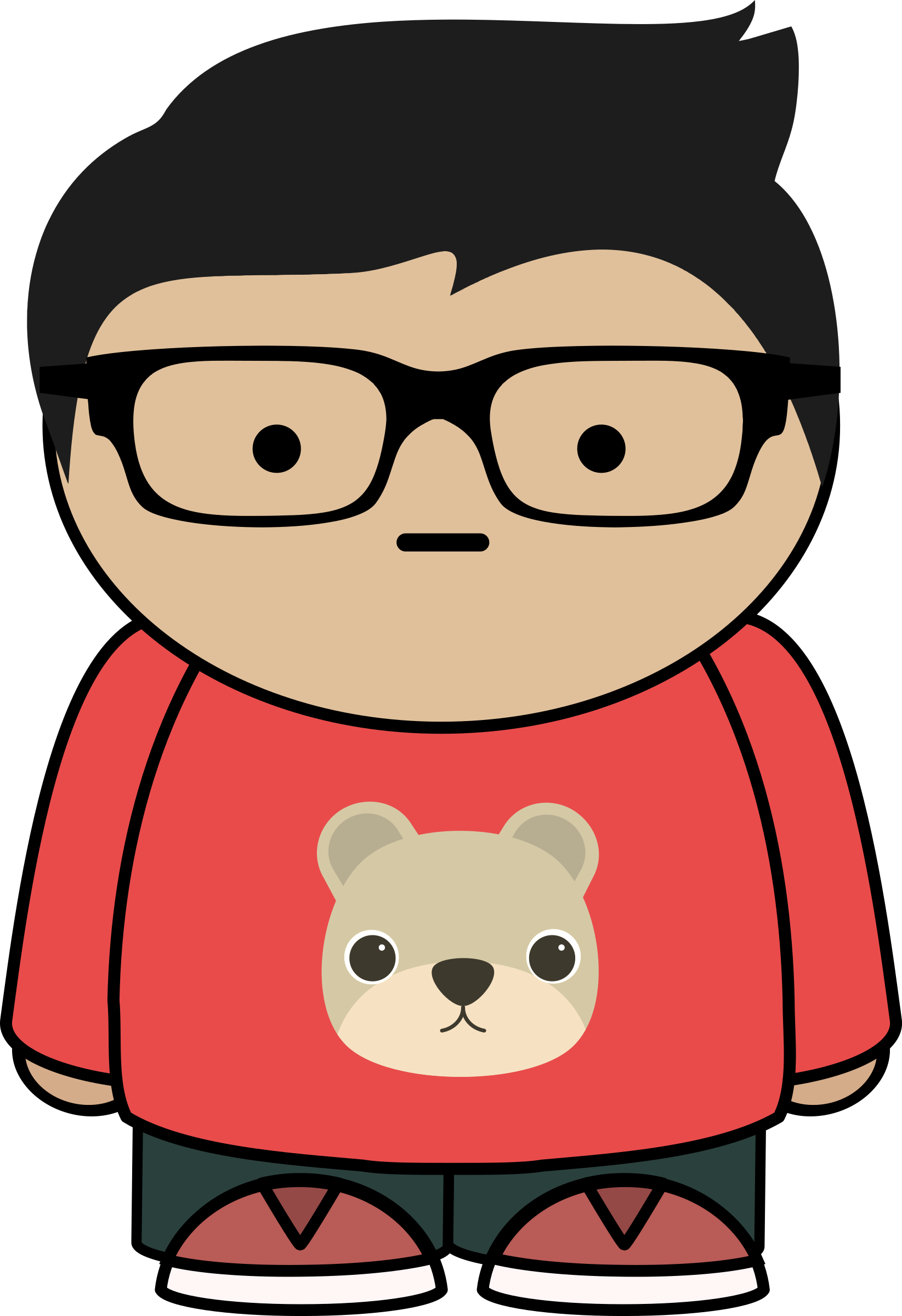 I am 12 years old and live in Portadown. Things aren’t going great for me at the minute. My dad’s moving out of the house this weekend. I’m really going to miss him, and I think mum’s really going to miss his money coming in. But at the same time, I am just so fed up with all the shouting and arguing. My older brother takes it all out on me too. Yesterday he called me a pig and smashed up my room. Of course, I ended up being the one who got shouted at! I’m just so angry and fed up with everything. To top it all off I’ve got detention this afternoon for calling wee Johnny names again in P.E.
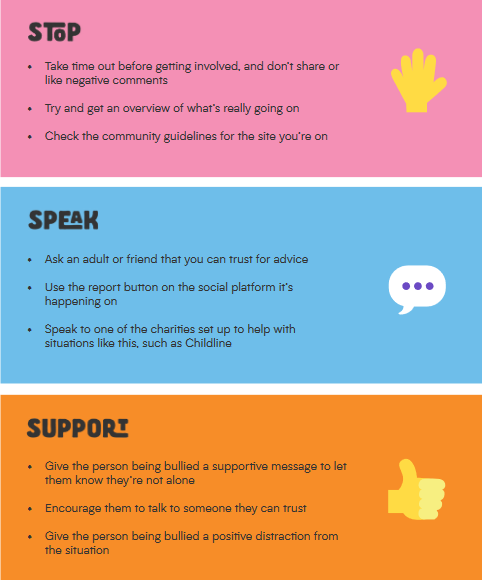 When you see someone is getting bullied…
My pledge: This week I will…
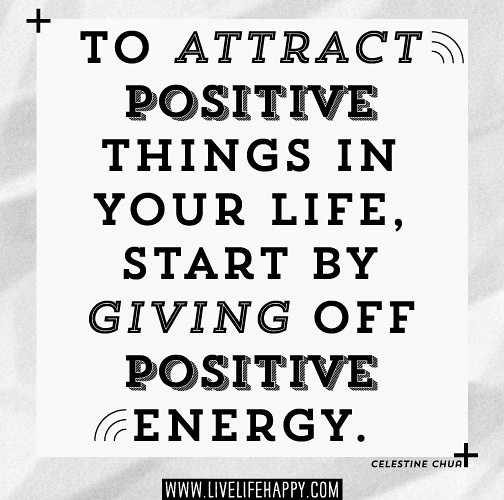 Positive affirmations
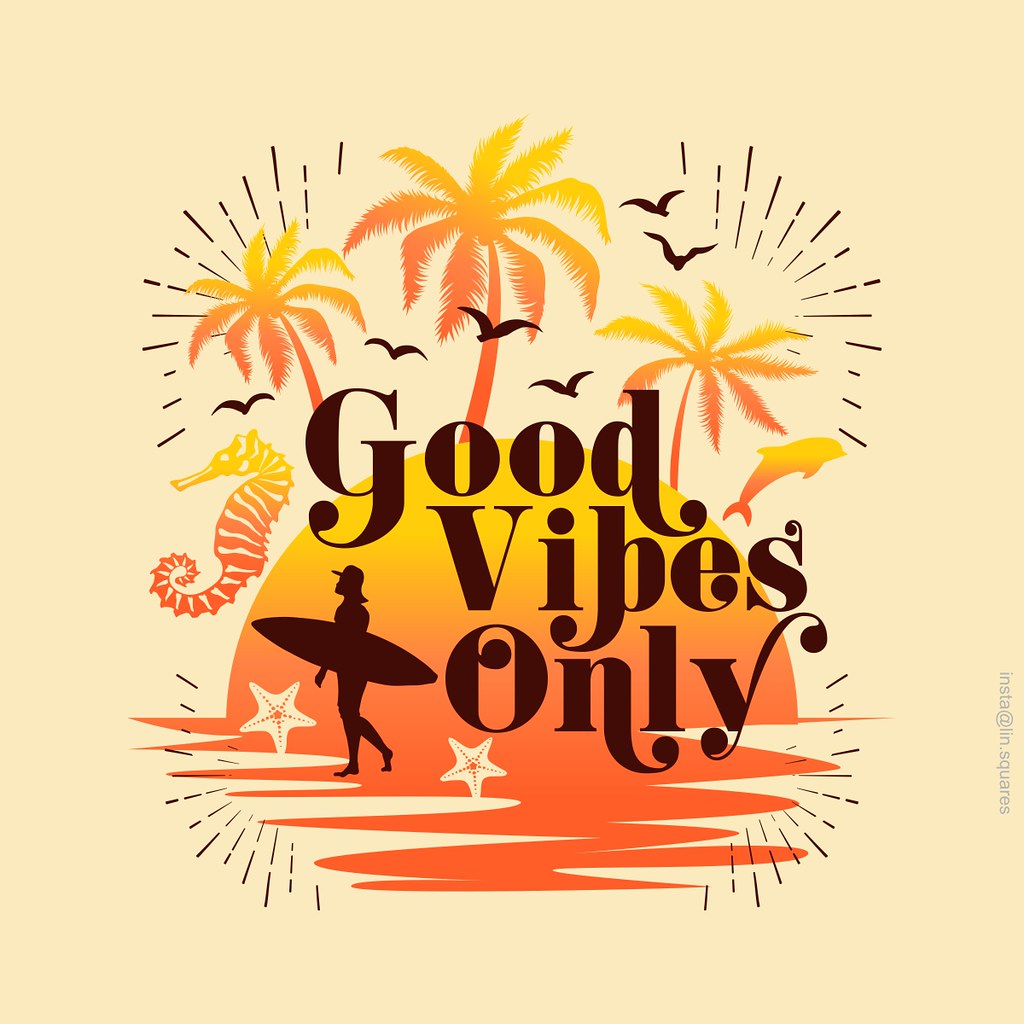 Draw around your hand 
Write your name on your palm
Pass your handprint to the person on your left
As you receive each person’s handprint write one positive comment/ word about that person
When you get your handprint back – SMILE!!
These are all the positive things that make you – YOU!
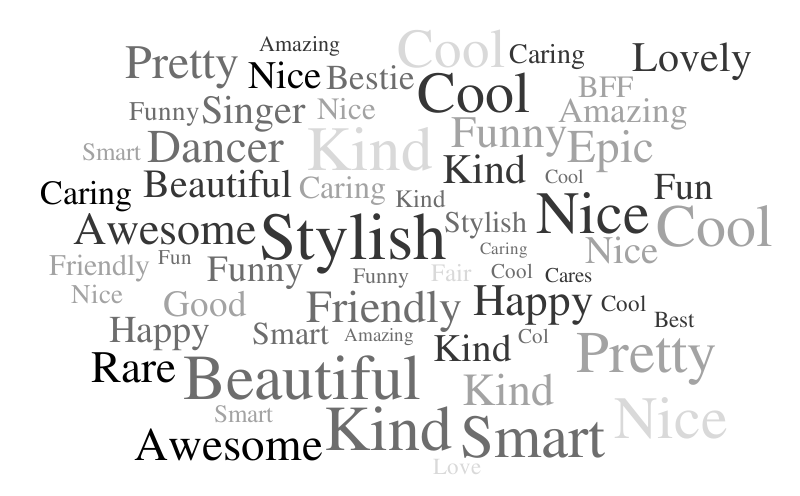 Check Out
Session Six – Peer pressure
Peer pressure in action - Drama
Believe in Yourself – Art activity
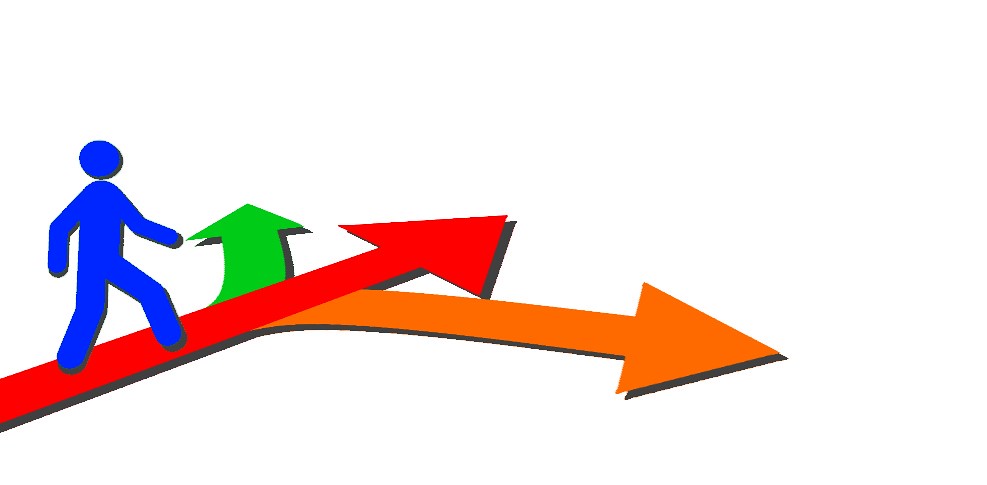 Session Four – Dealing with peer pressure
Peer pressure
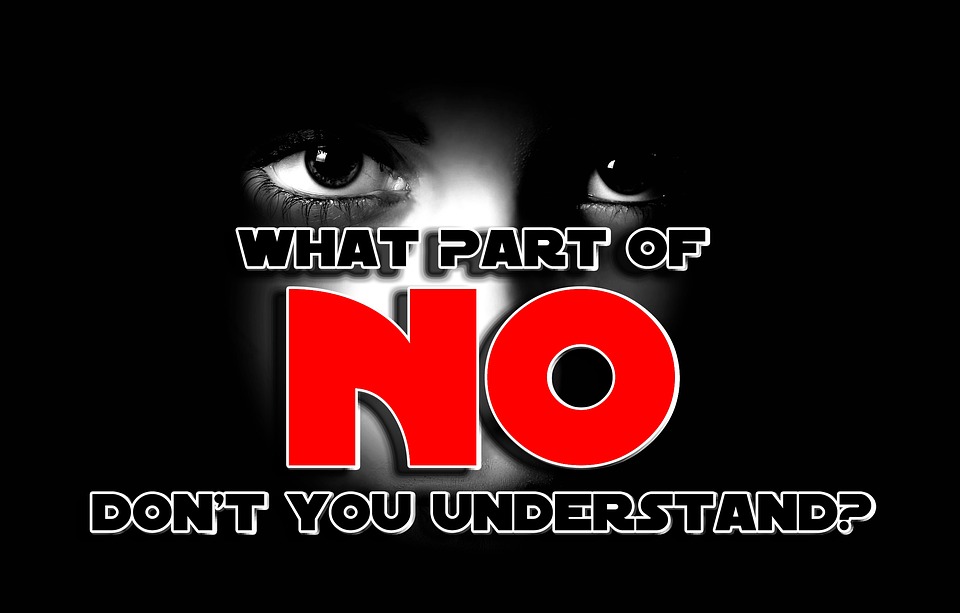 A feeling that you must do the same things as other people in order to be liked or respected by them
Can you think of some examples?
Drama time
Think about body language and the way things are said. This will have a big impact on the situation!
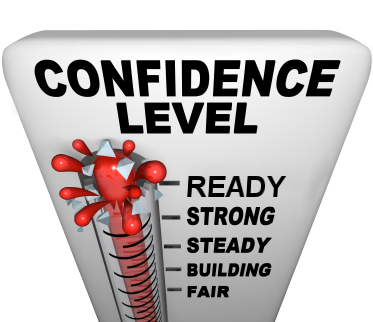 Saying no…
Confident – believe in your ability to handle a situation
Clear – message you have is clear and easy to understand
Controlled – you speak calmly
Number one rule – Believe in Yourself
Check Out
Session Seven – Money management for a better future
Desert Island
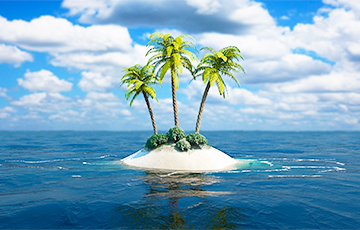 You are stranded on a desert island. You can only choose three items to bring with you.
What will you bring? 
Why?
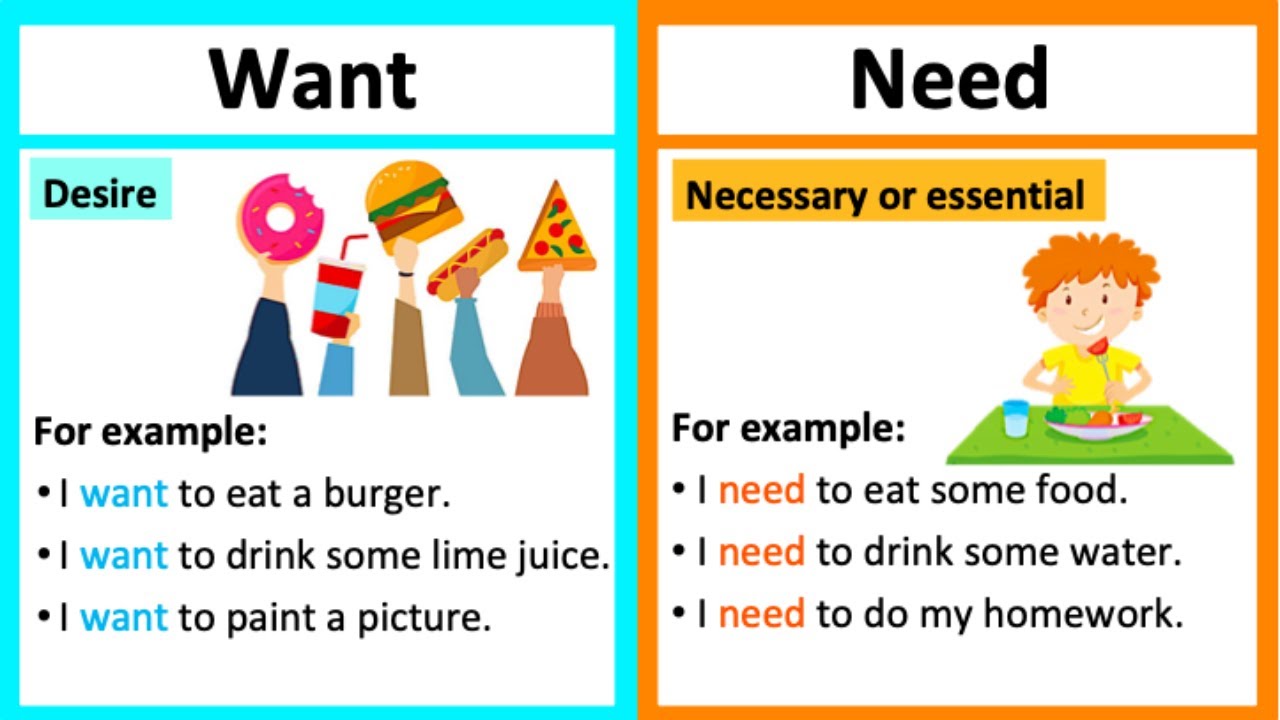 Did you pick wants or needs?
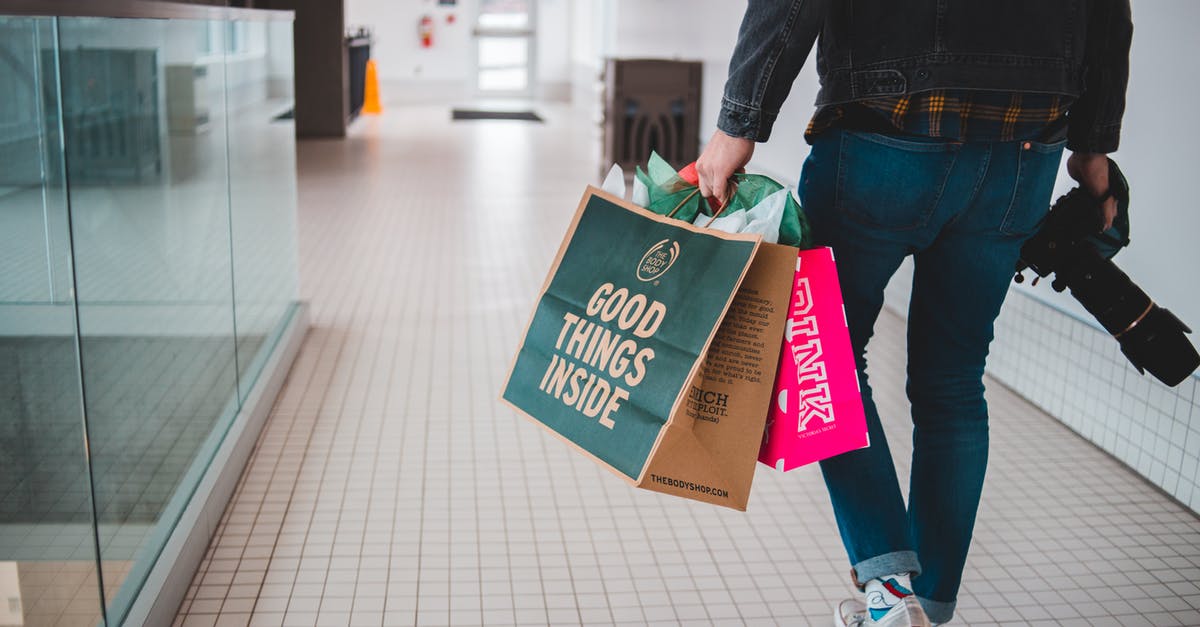 Individual reflection
Think about last non-food item you bought or asked someone else to buy you.

How did it make you feel when you got it?
How often have you used it? 
Did you really NEED it? 
Do you feel pressure to buy certain things?
Brain Teaser
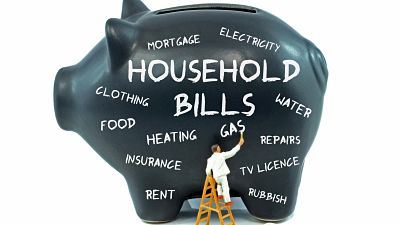 How much does the average family in NI spend per week on essential household costs?
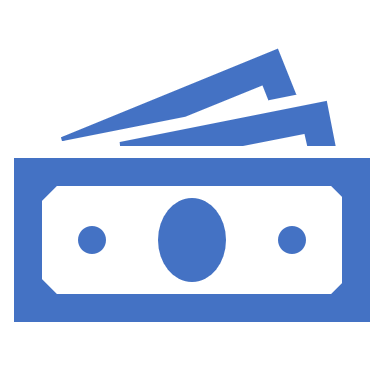 £486.40 per week (2020 figures)
[Speaker Notes: Use up-to-date figures]
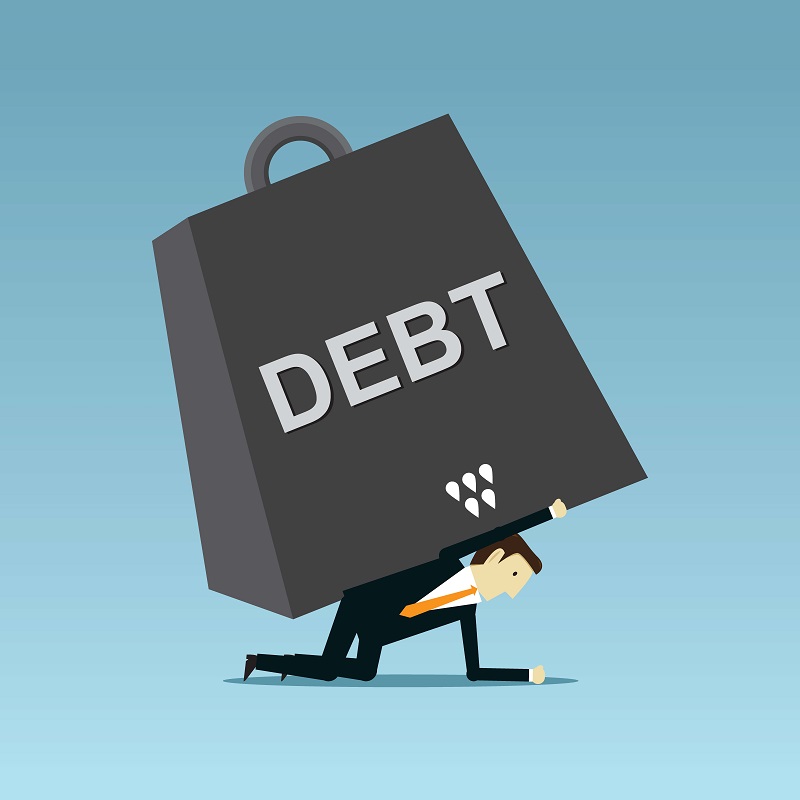 Average income of people in NI - £485.25 per week (2020 figures)

Average person has £1.15 to spend on non-essential items per week (2020 figures)
[Speaker Notes: Use up-to-date figures]
Group task – Saving and spending!
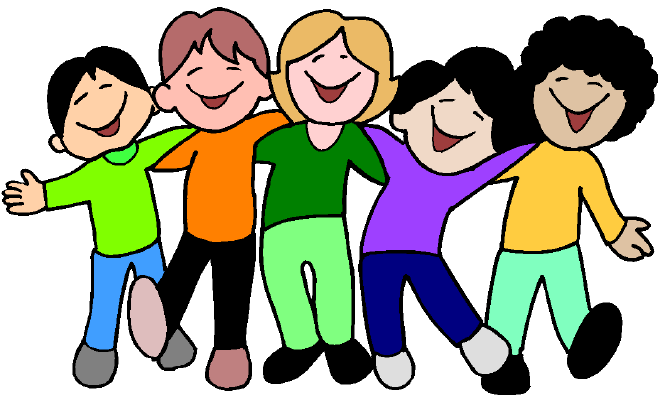 Organise a family or friends day out
Your budget is £60.00 (you don’t have to spend all this!)
Must be fun for all
Think about food, transport, entrance and other essential costs
This Photo by Unknown Author is licensed under CC BY-SA-NC
Saving tips!
Check Out
Session Eight – Healthy mind, healthy body
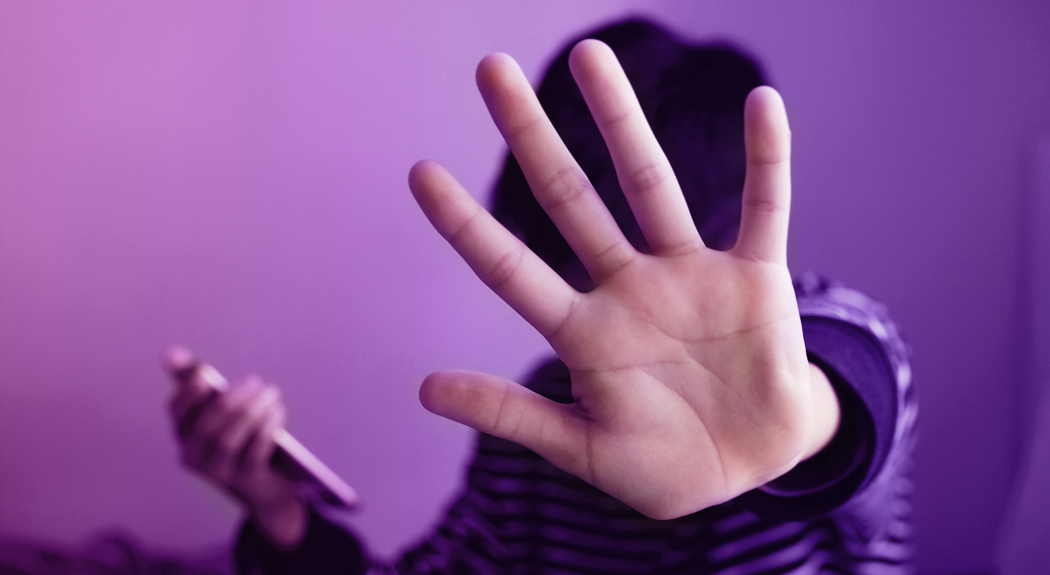 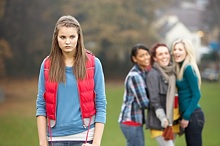 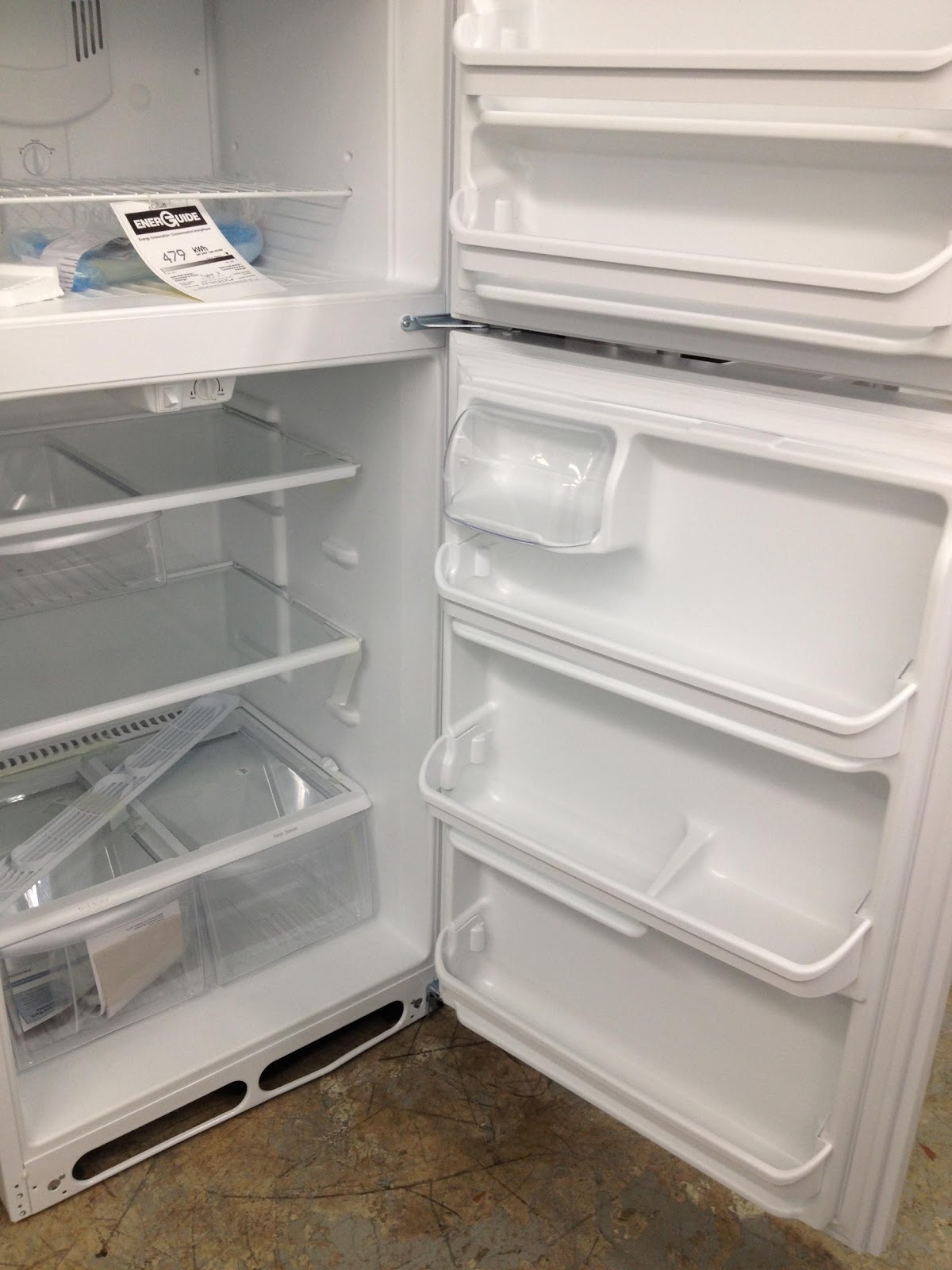 What is a stressful situation?
Health & Wellbeing wheel
PledgeWe will follow-up on your success next week!
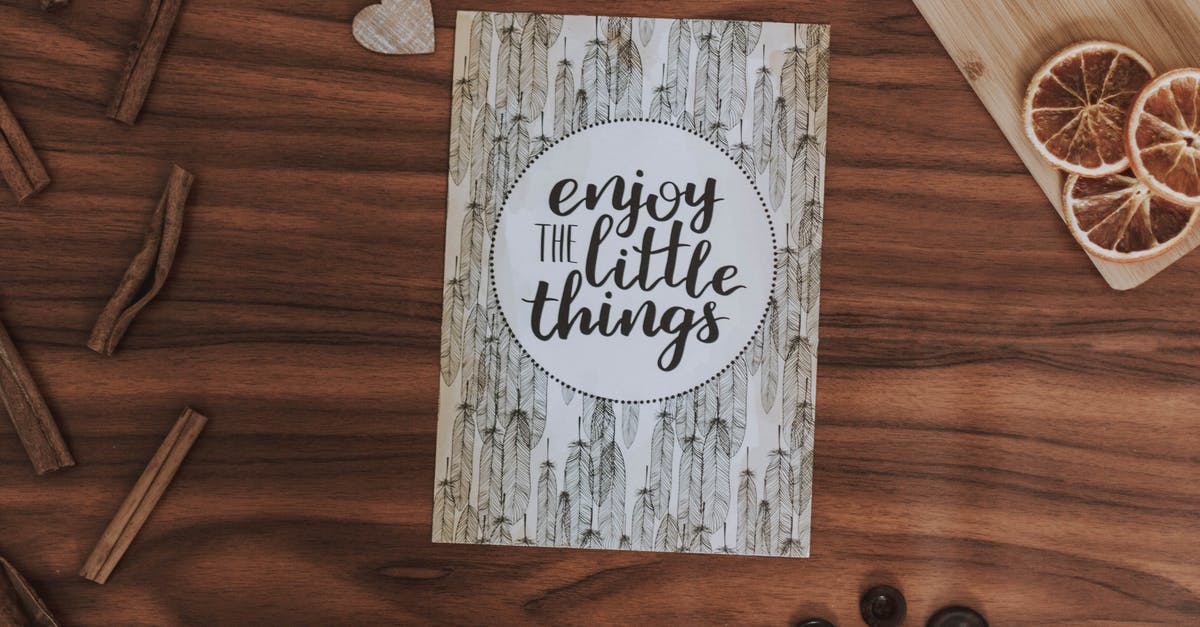 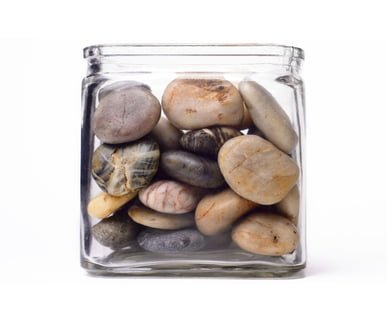 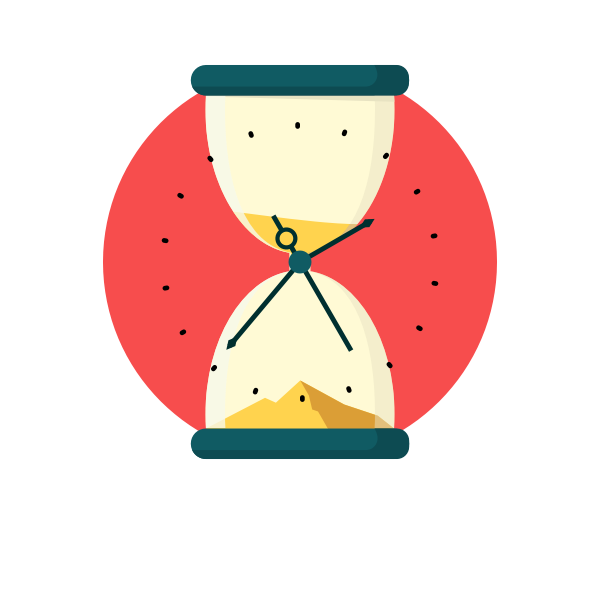 Jar of Importance
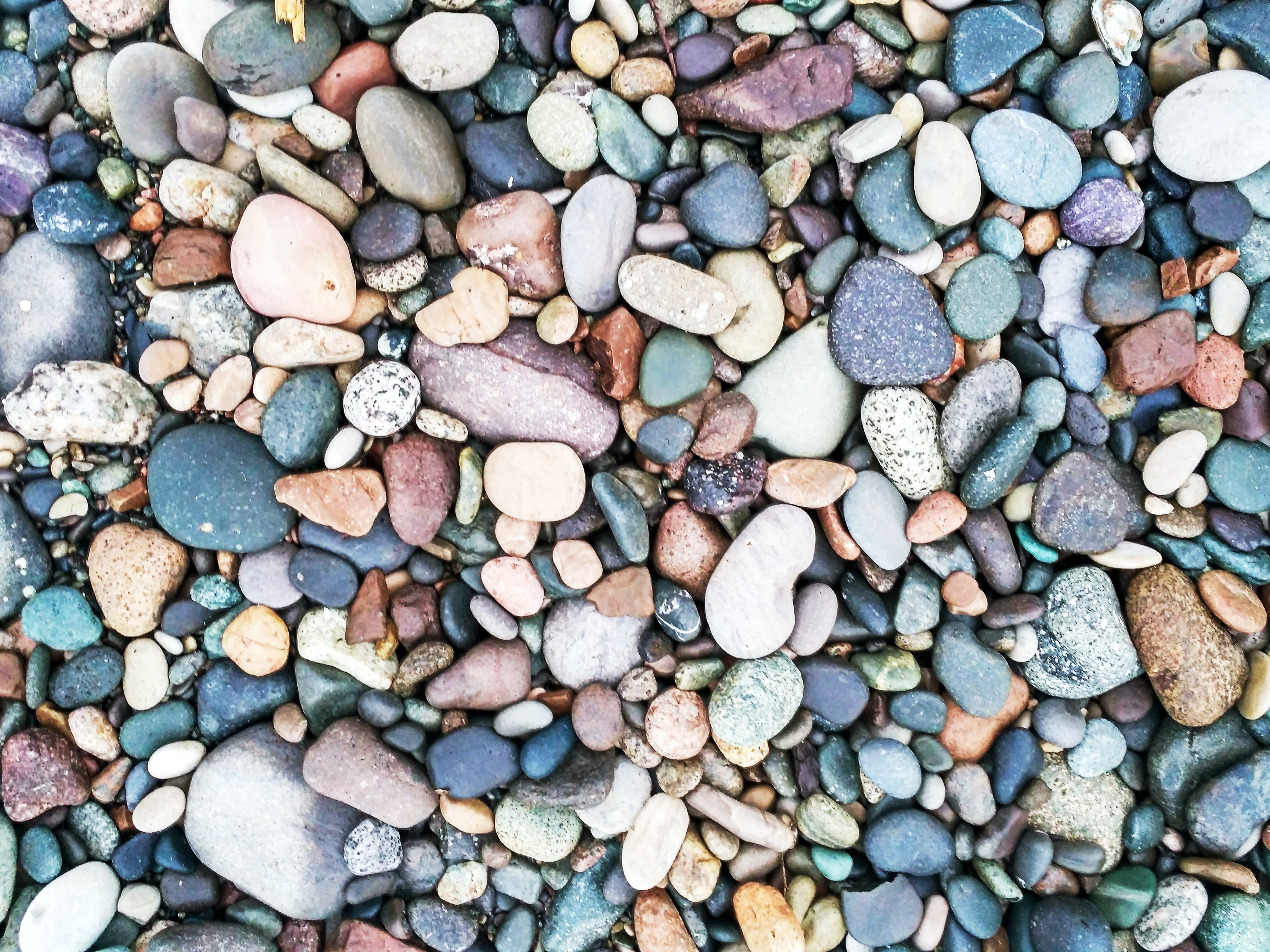 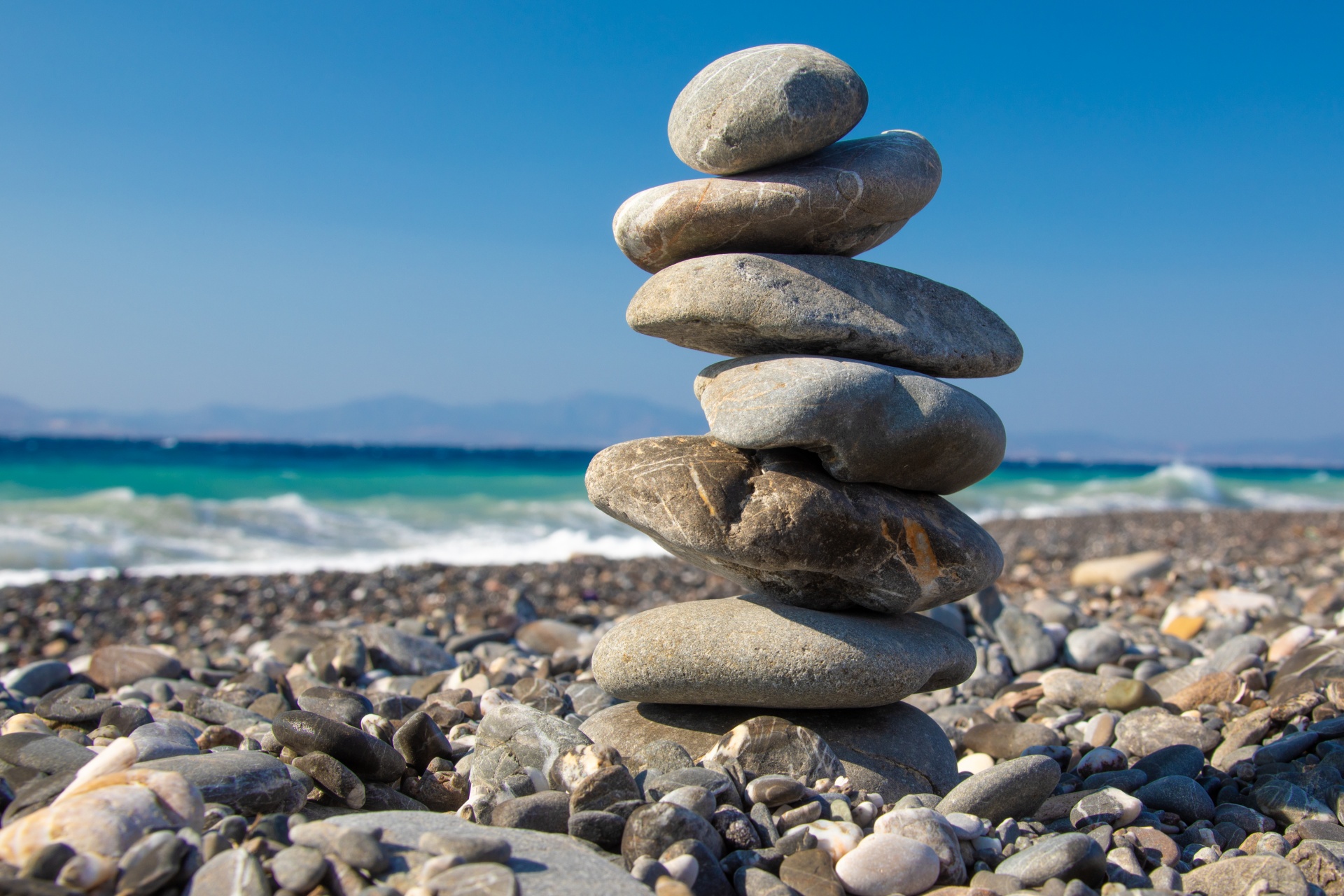 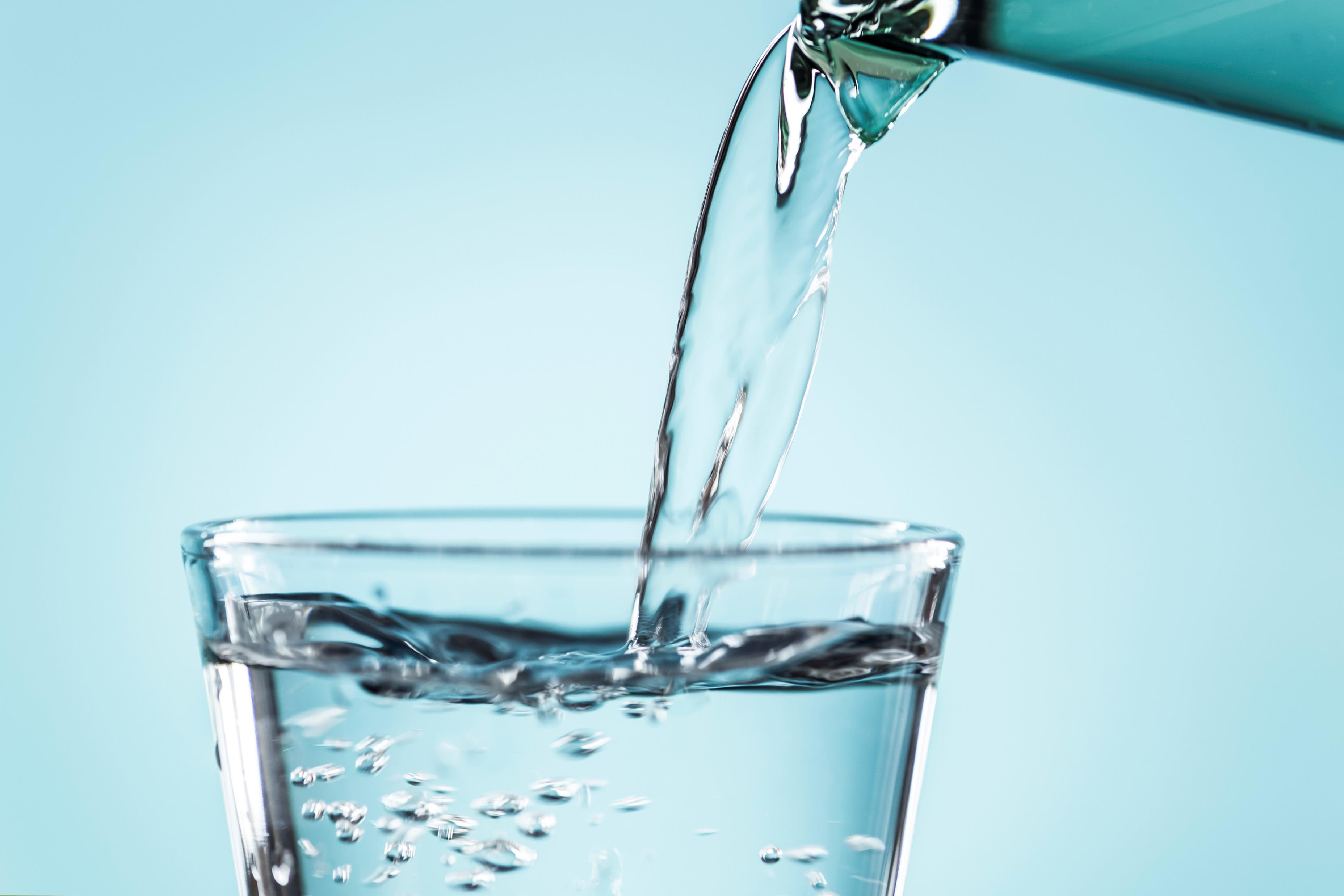 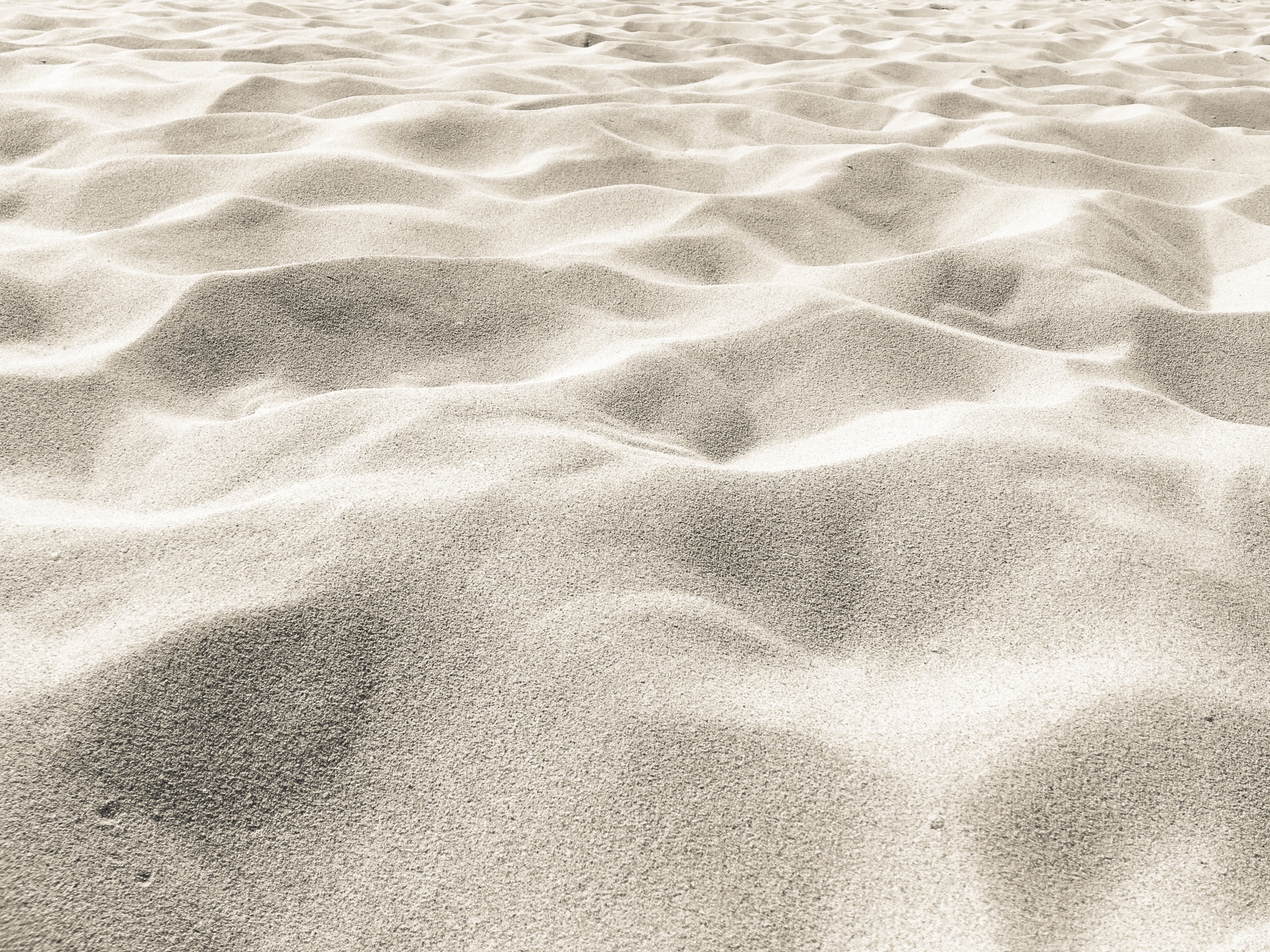 Rocks – Big things such as family, friends, passions, healthPebbles – Other important things such as home, school, exams, area we liveSand – Small stuff such as the latest shoes, how many likes on social media, messages pinging through on phoneWater – There is always time to do the things you enjoy such as going for a walk, watching a movie, laughing!
Managing stress in our bodies
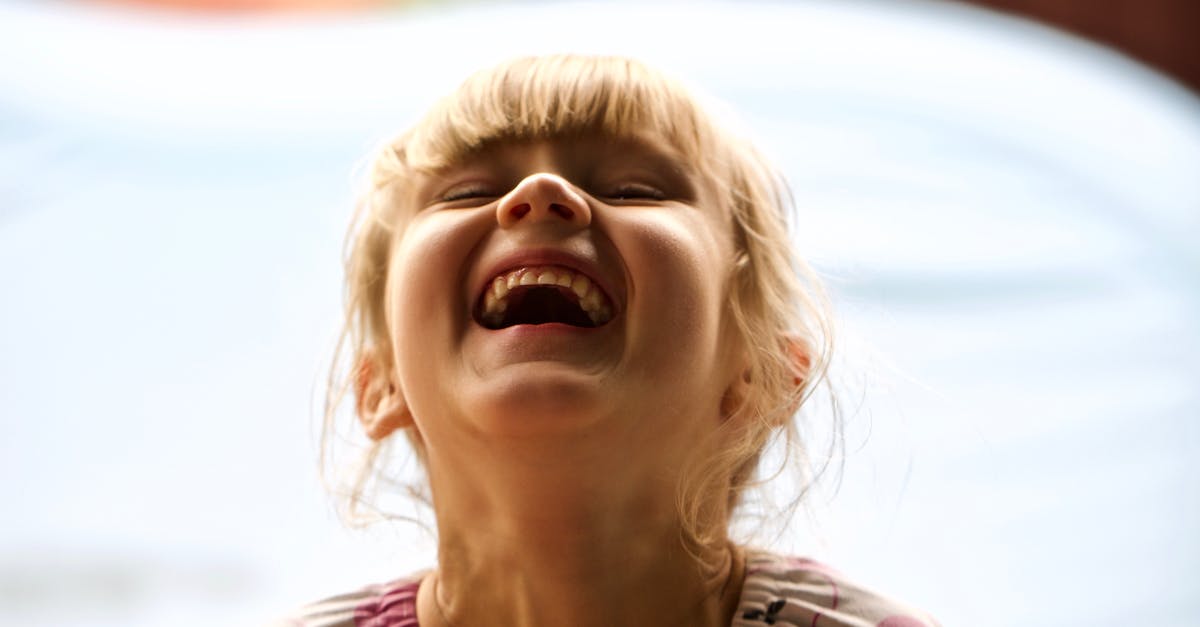 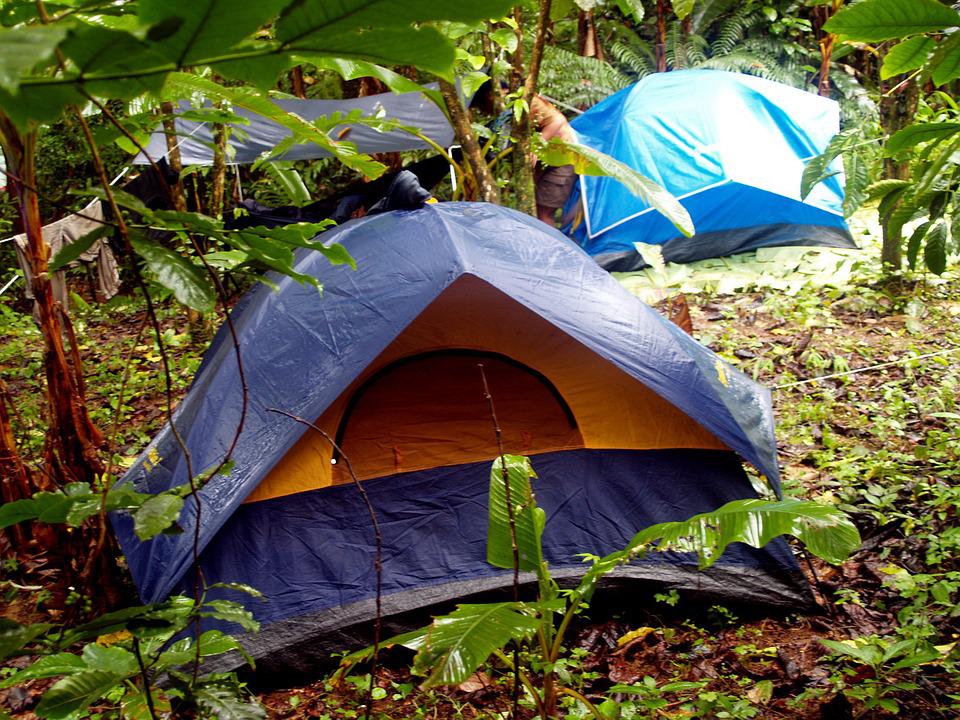 There are lots of tools and techniques which help us to be healthier and happier!
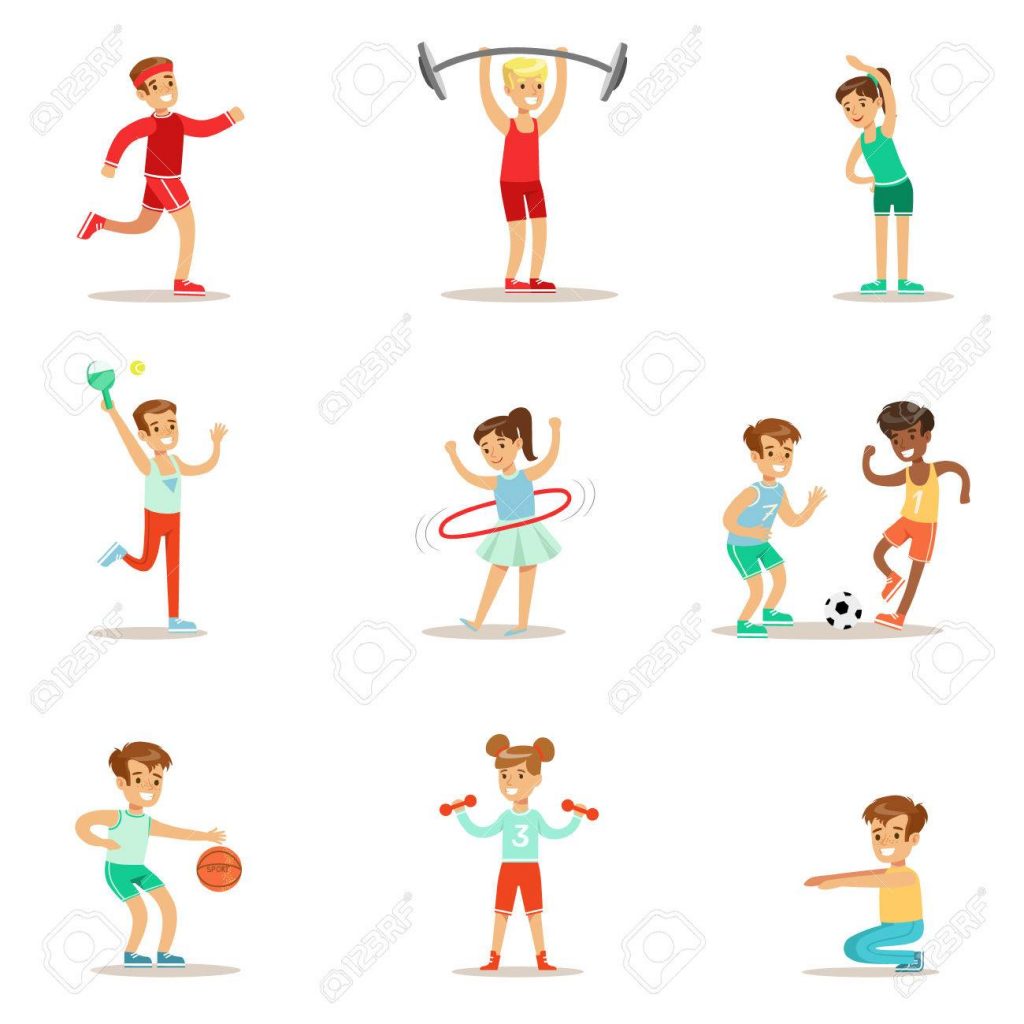 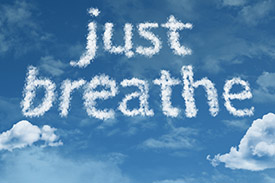 Check Out
Session Nine – Looking after ME
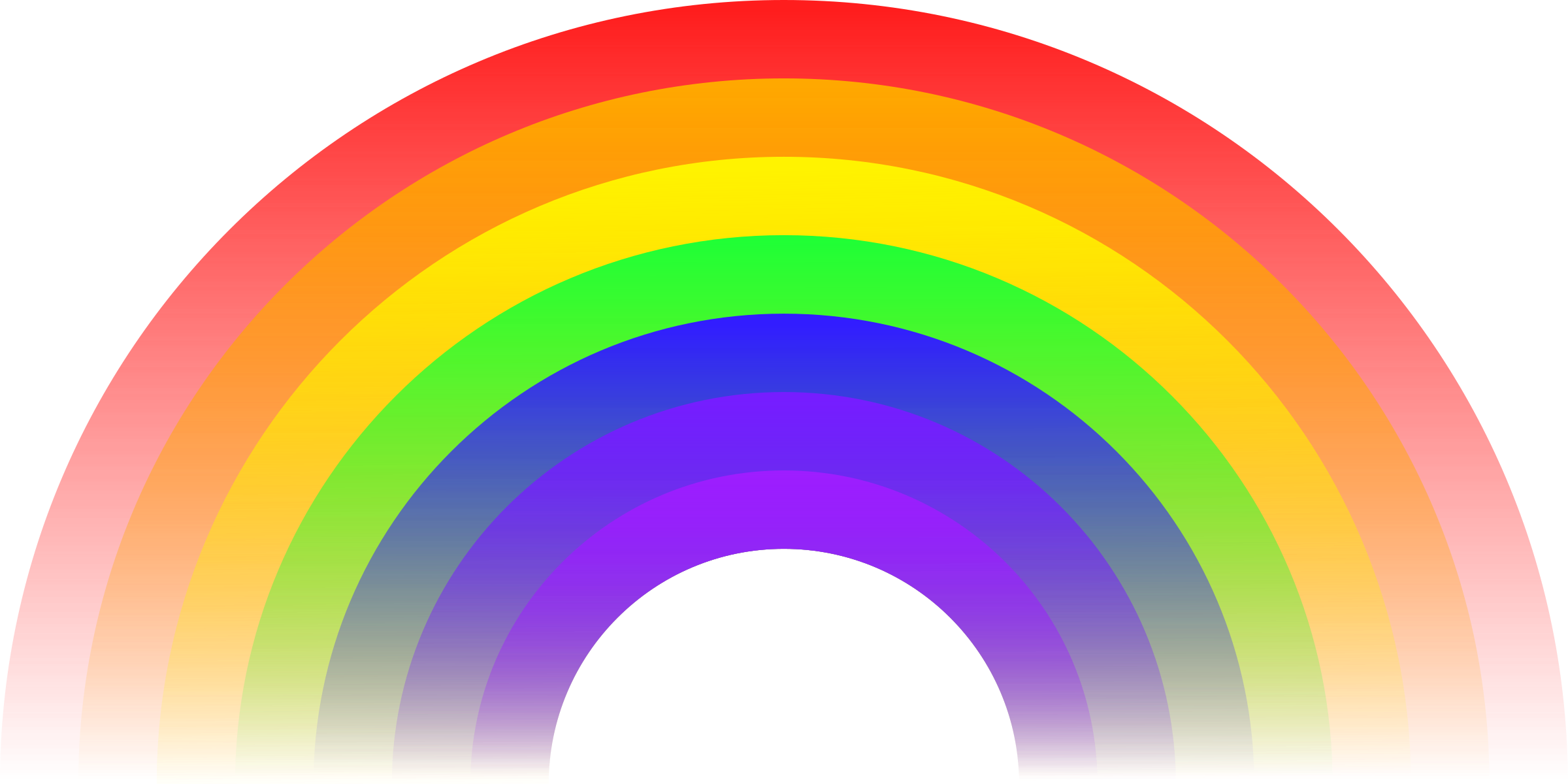 How did you do?
Was it easy/ difficult?
Will you continue to make this change every week?
Has it made you feel better?
Pledge follow up
Letter to a Stranger
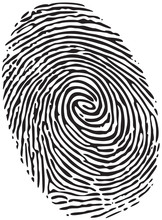 7 billion in the whole world – and there is no one quite like you!
Tell your stranger all about you!
Include your personal skills and qualities, what you are good at, things you enjoy doing and what type of person you are.
The stranger is only interested in how you are as a person, not what you look like!
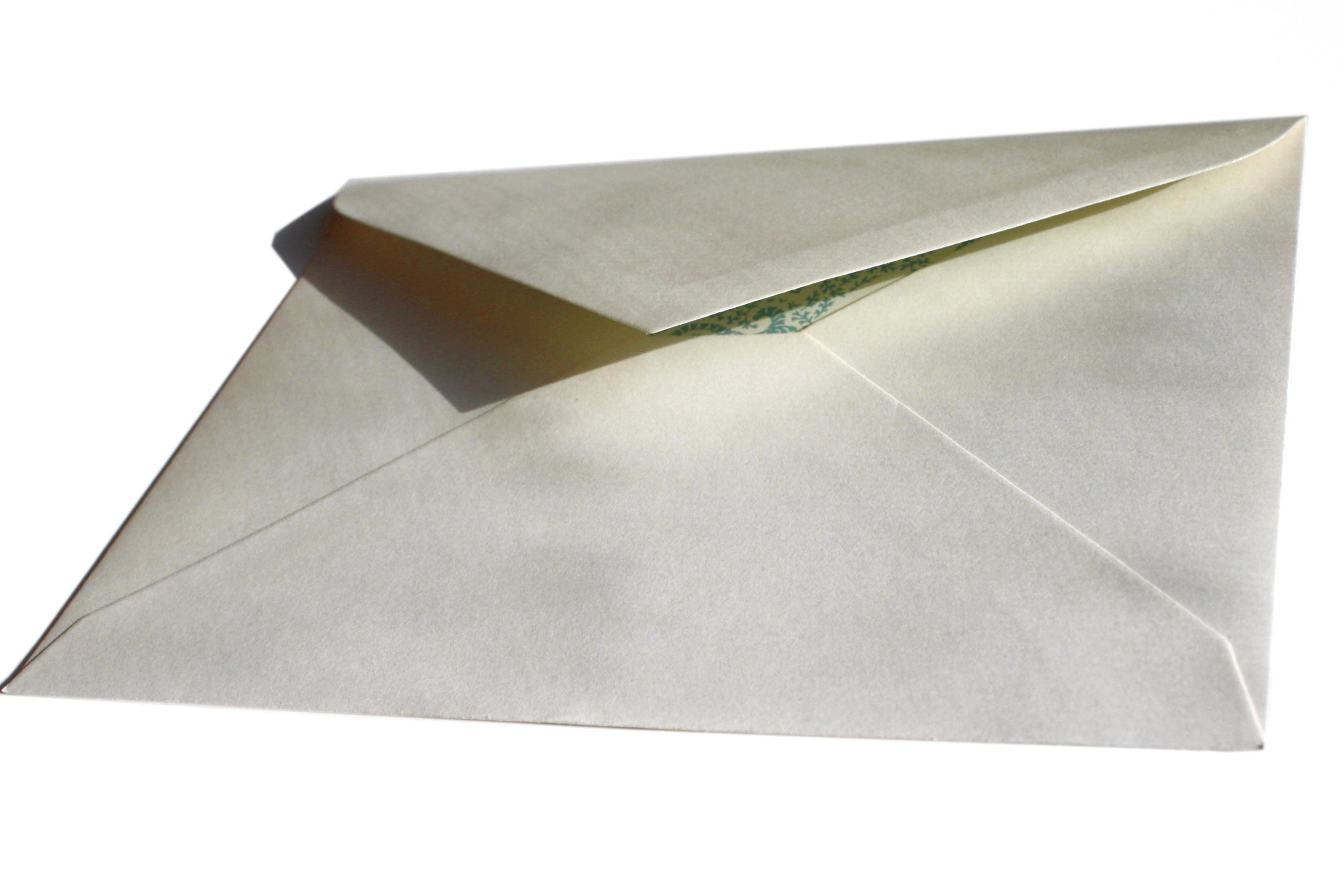 Rate your confidence
This Photo by Unknown Author is licensed under CC BY
Confidence – Power Poses
Now hold a high power pose, turn around to the person on your right and say one positive thing about yourself!
Rate your confidence now
This Photo by Unknown Author is licensed under CC BY
What motivates us?
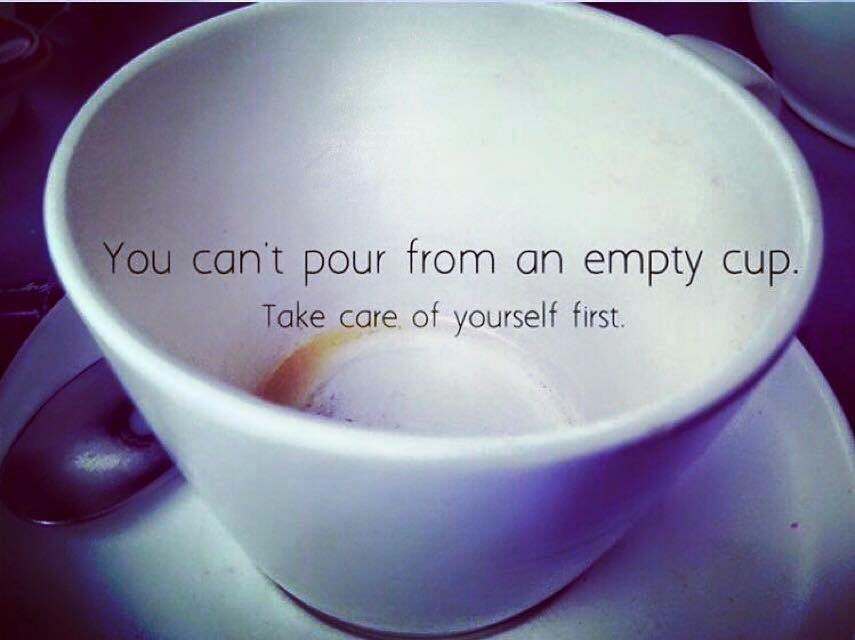 Self-care bingo!
Give yourself one point for every item on the list you have done in the last 24 hours!
Tally up your points and let us know your score.
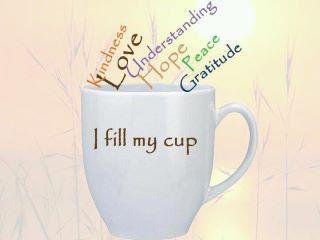 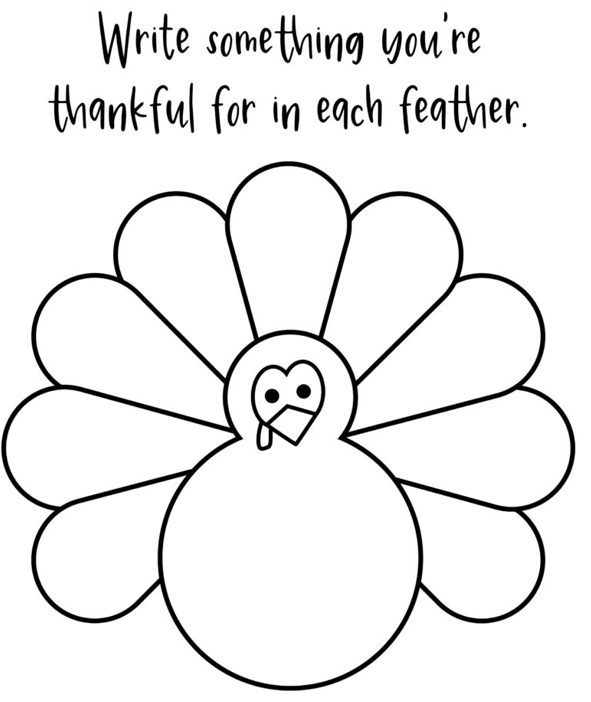 Time to say thank you!
Reminding ourselves of what we are grateful for, helps boost our self-confidence and self-esteem
It allows us to recognize all the good things in our lives
It reminds us to focus on the positive things!
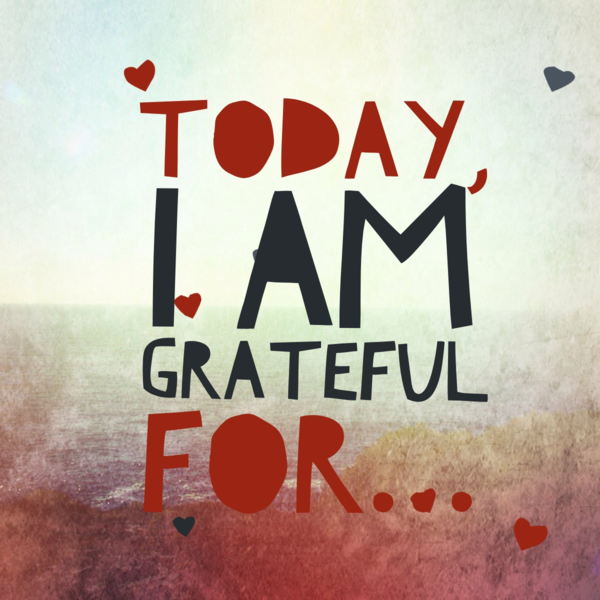 This Photo by Unknown Author is licensed under CC BY-NC
Check Out
Session Ten – Our healthy community
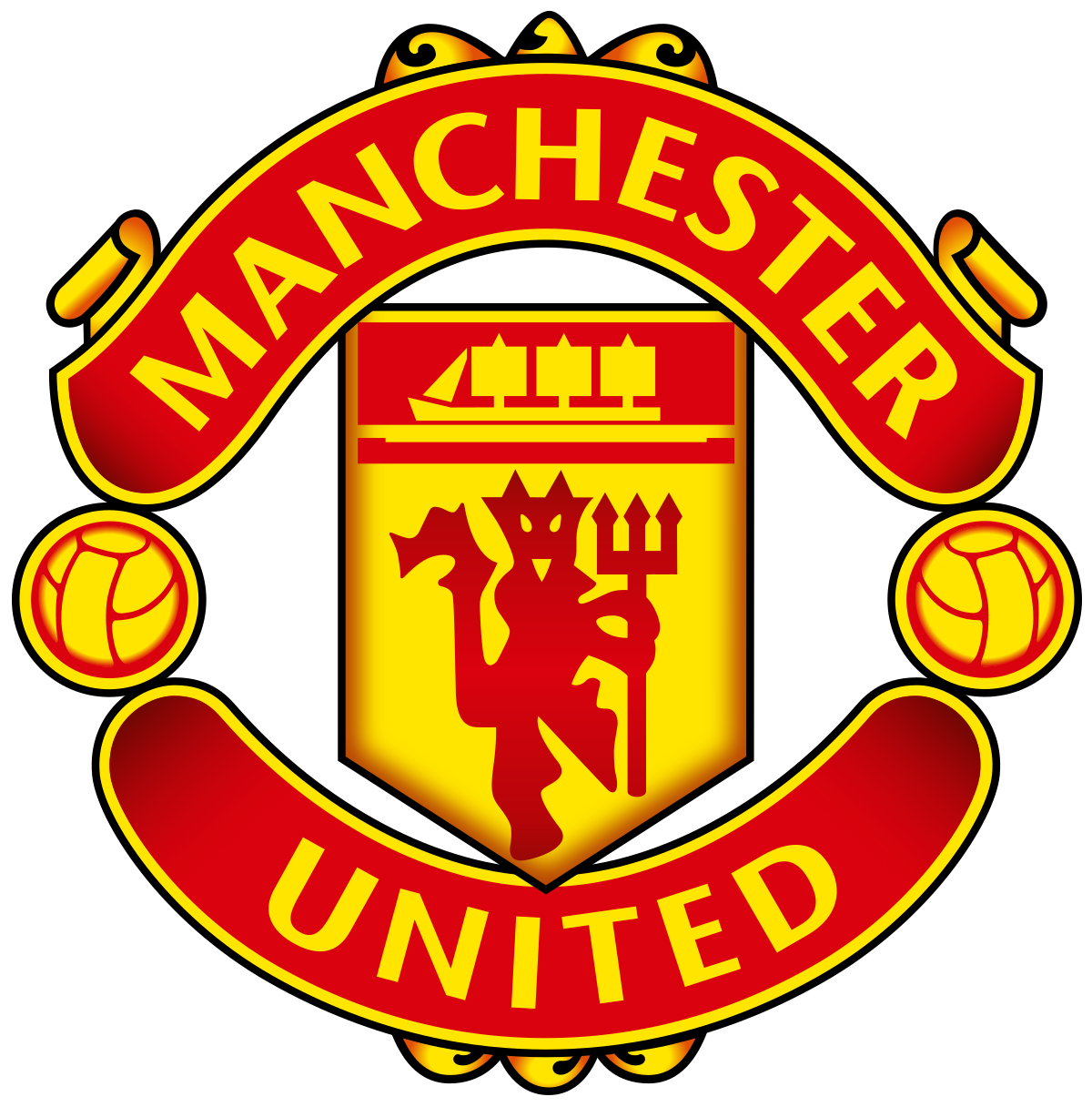 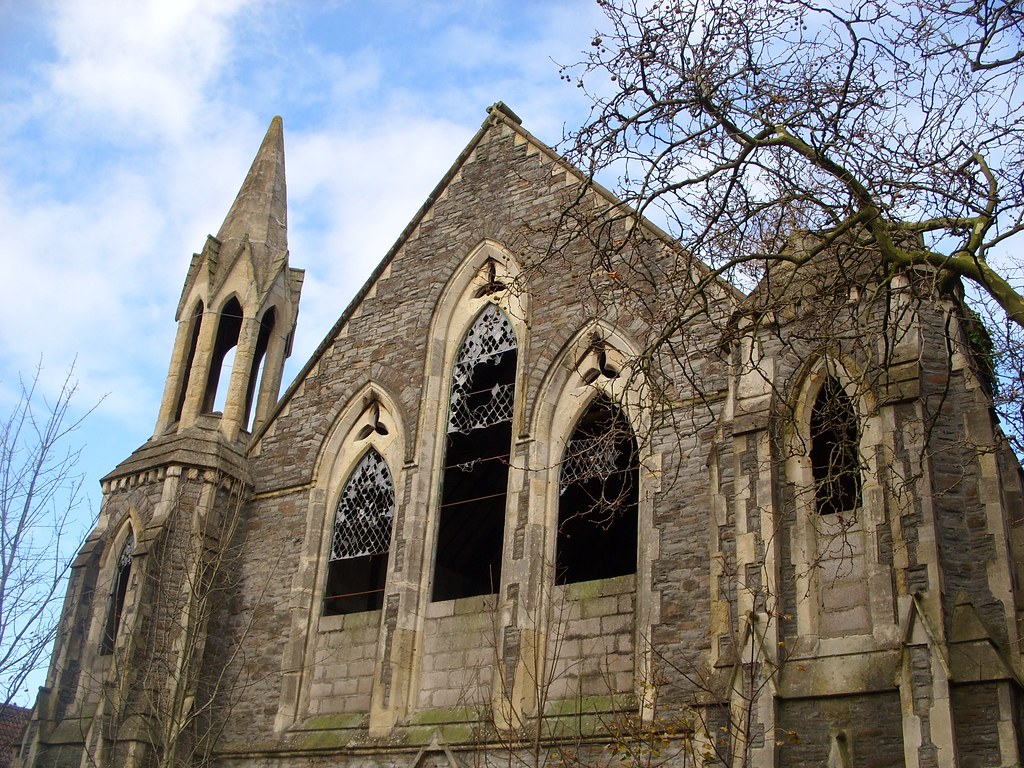 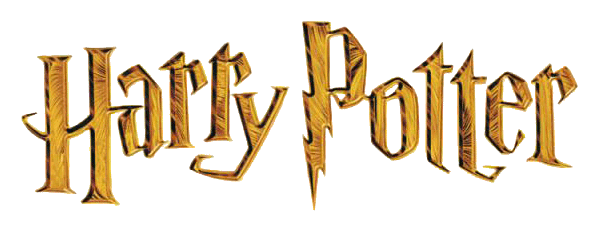 What is a Community?
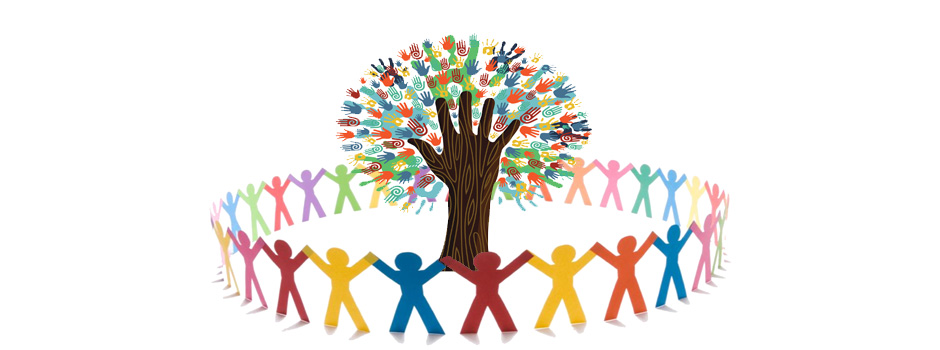 A group of people living in the same place or having a particular characteristic, attitude or interest in common.
Community is…
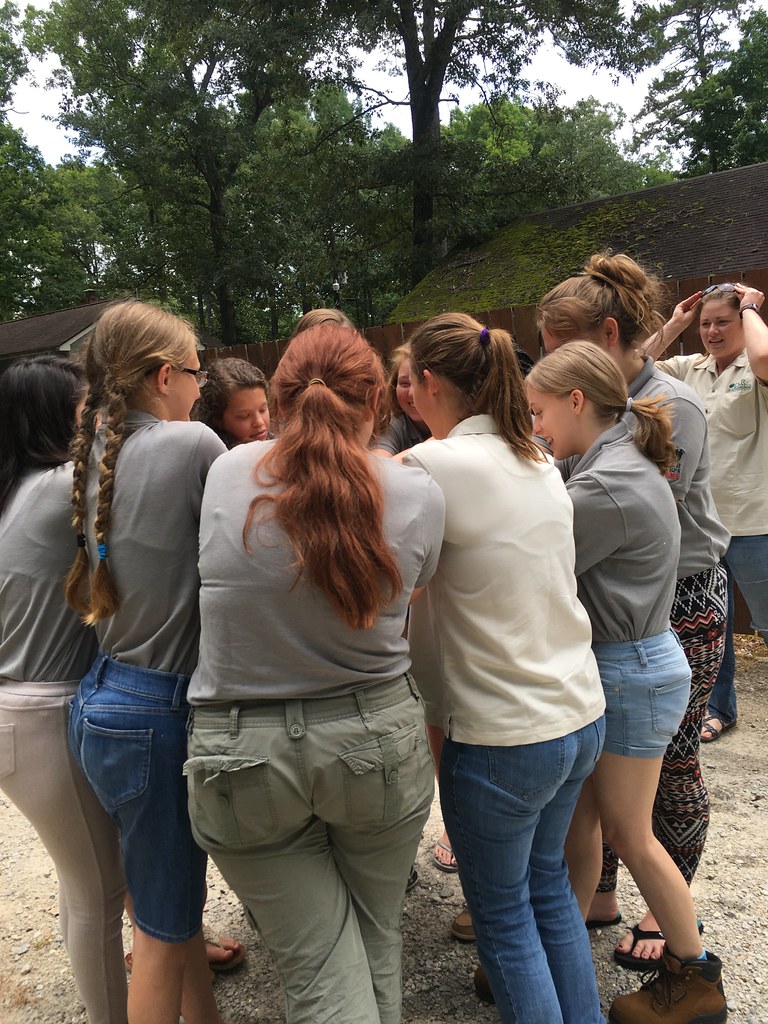 Human Knot
Stand in a circle.
Put your right hand up in the air, and then grab the hand of someone across the circle.
Repeat this with the left hand, ensuring you grab a different person’s hand.
Make sure you are holding the hands of two different people and you are not holding hands with someone either side of you.
 You must now try to untangle yourselves to form a circle without breaking the chain of hands!
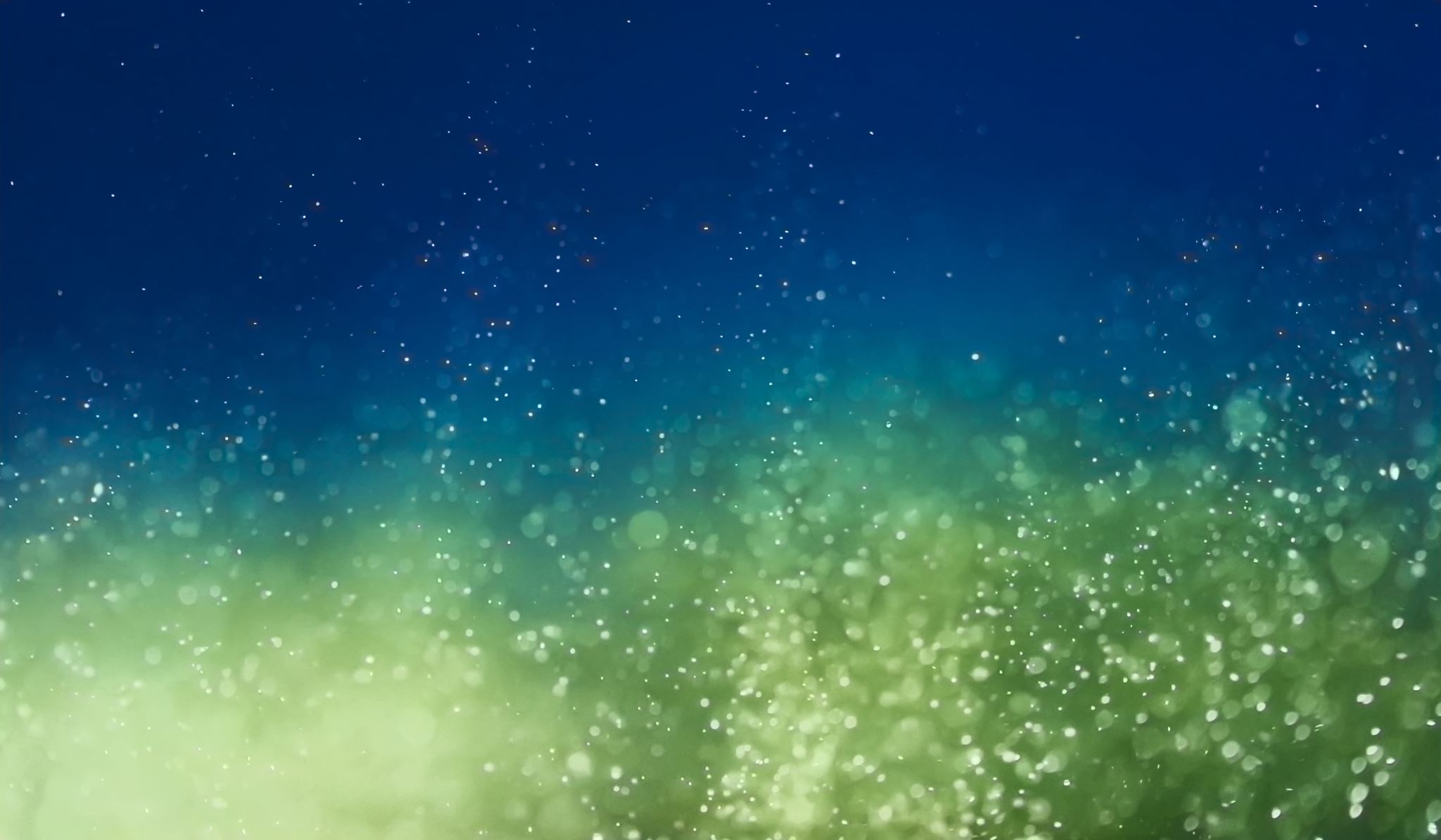 Imagine you are on the Village Council
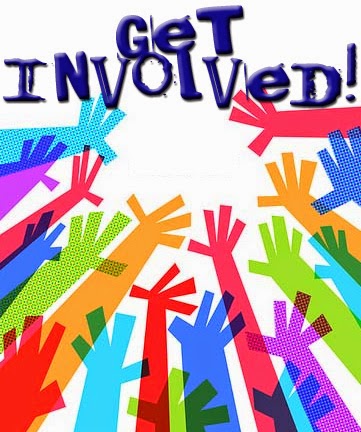 Group Task
Pick one thing from your action plan which can make your community a safer and better place to live. 
This might be something simple such as random acts of kindness, picking up litter in the local park, helping an elderly neighbour etc. 
Carry out this task/ activity within the next 7 days and send photos to your leader of you carrying out the activity (ensure you have got consent to take and share the photo!). 
Be proud of yourself for making a positive contribution to your community!
This Photo by Unknown Author is licensed under CC BY-NC-ND
Overall evaluation & Check Out